The Mad Hedge Fund Trader“No Trade”
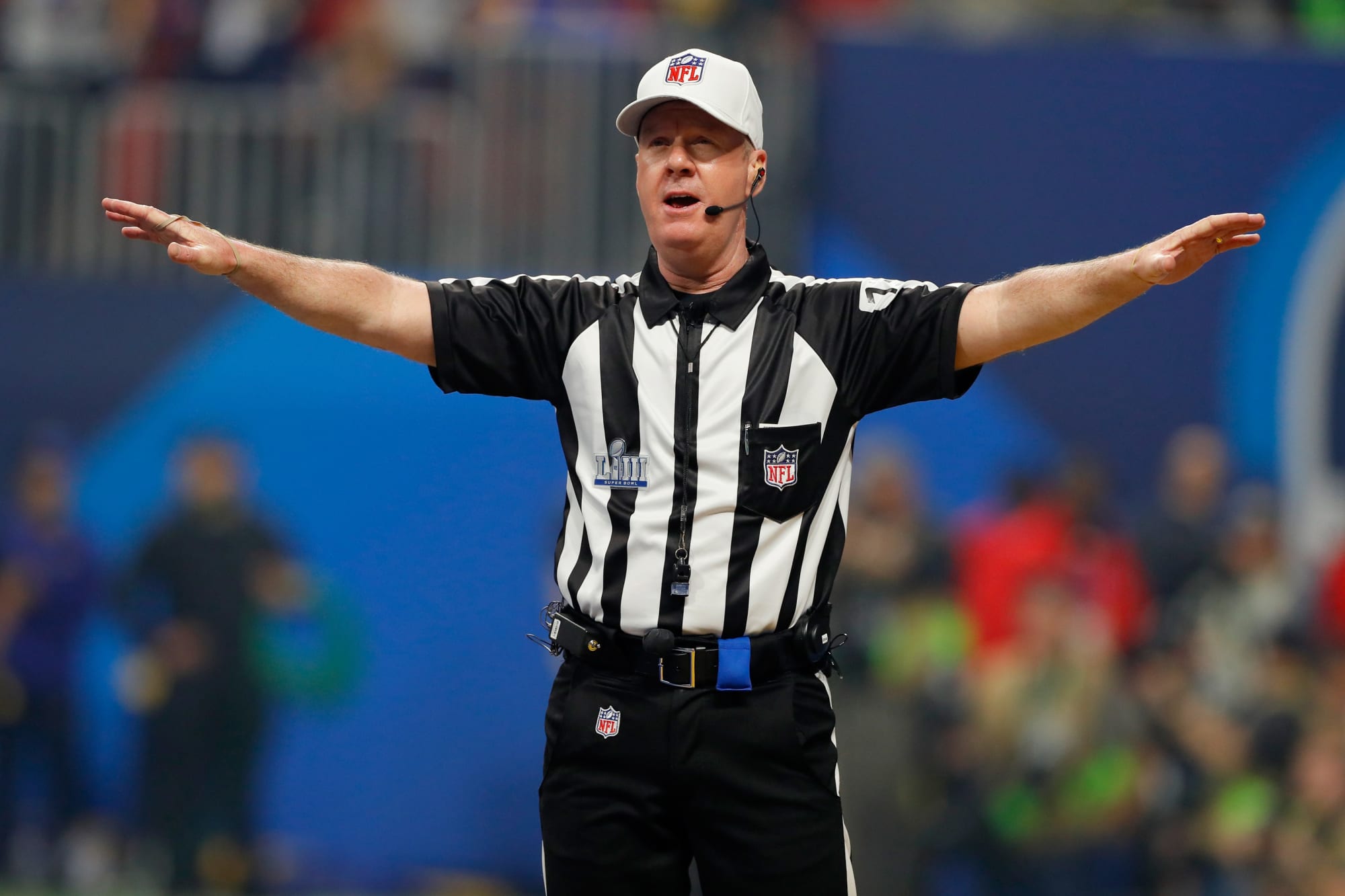 With John ThomasIncline Village, NV, April 20, 2022www.madhedgefundtrader.com
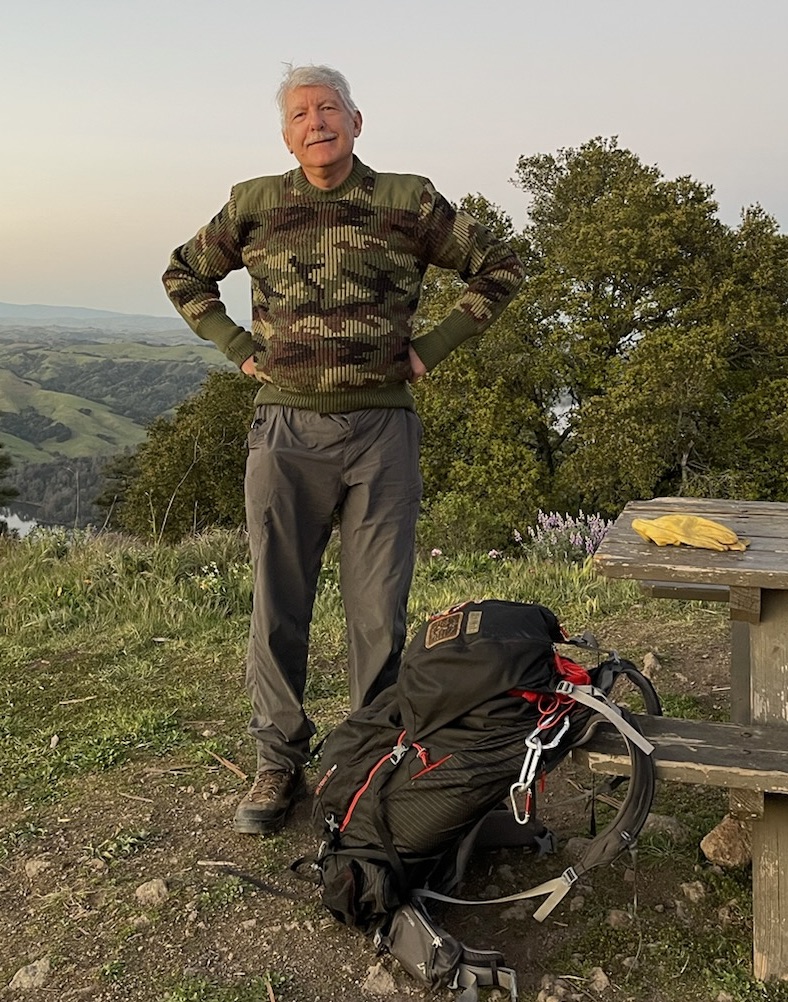 Trade Alert PerformanceNew All Time Highs!
*January   14.59% Final          *July  +0.61% Final*February   +8.78% MTD         *August +9.36% Final*March     +3.43% Final        *September 1.03% Final*April       +0.38% Final         *October +8.91% MTD*May        +8.13%   Final         *November -11.79% Final*June        +0.71% Final         *December +11.26% Final*2022 YTD +27.33%compared to -5.2% for the Dow Average*+539.79% since inception*Average annualized return of 44.37% for 13 years
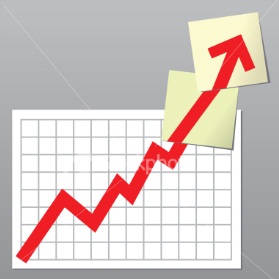 Portfolio Review0% Long, 0% short, 100% cashAll cash in a no trade market
Expiration Value27.23%
NO POSITIONS
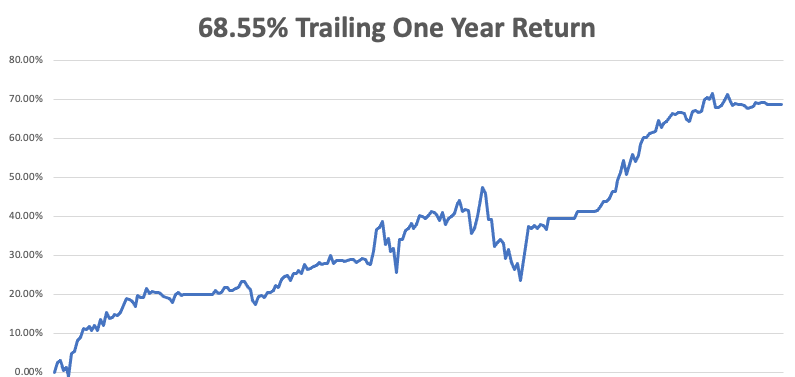 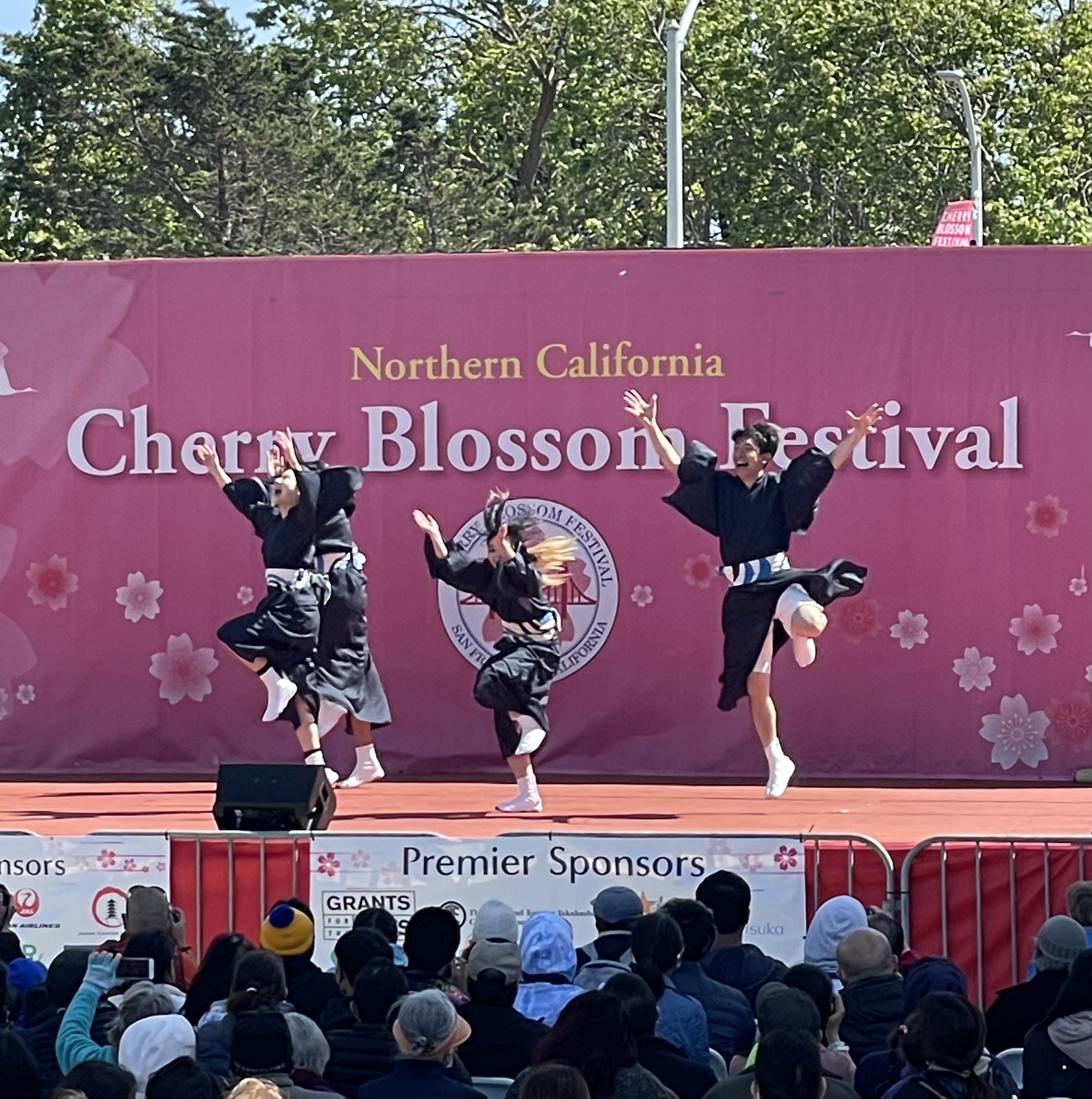 GTD 13 Year Daily Audited Performance
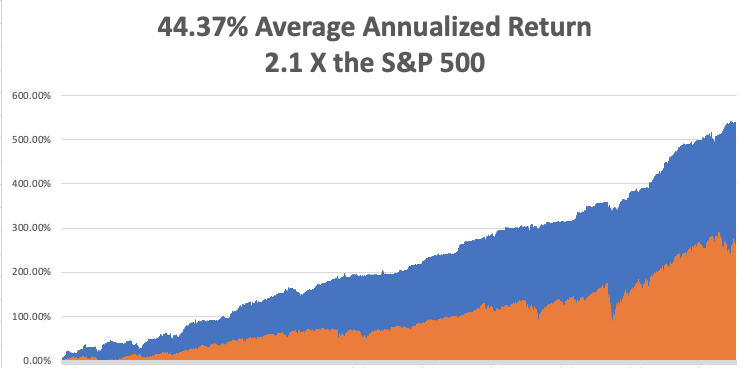 The Method to My MadnessThe Roaring Twenties are Here
*Main market driver has flipped from the Ukraine War to Interest rates, cutting stocks off at the knees*Half point rate hikes take us out of the frying pan into the fire, and we could get four in a row*The first seven Interest rate rises are in the market, but not the 5 that follow*A core short in bonds will be key, but trade this too*The pandemic is over and new variant is unlikely to affectthe US as immunity is so high*VIX over $30 is the ideal entry point for new long positions*Watch out for the headline “Putin Assassinated” or :Putinresigns” which reverses anything and take stocks up $2,000 in a week
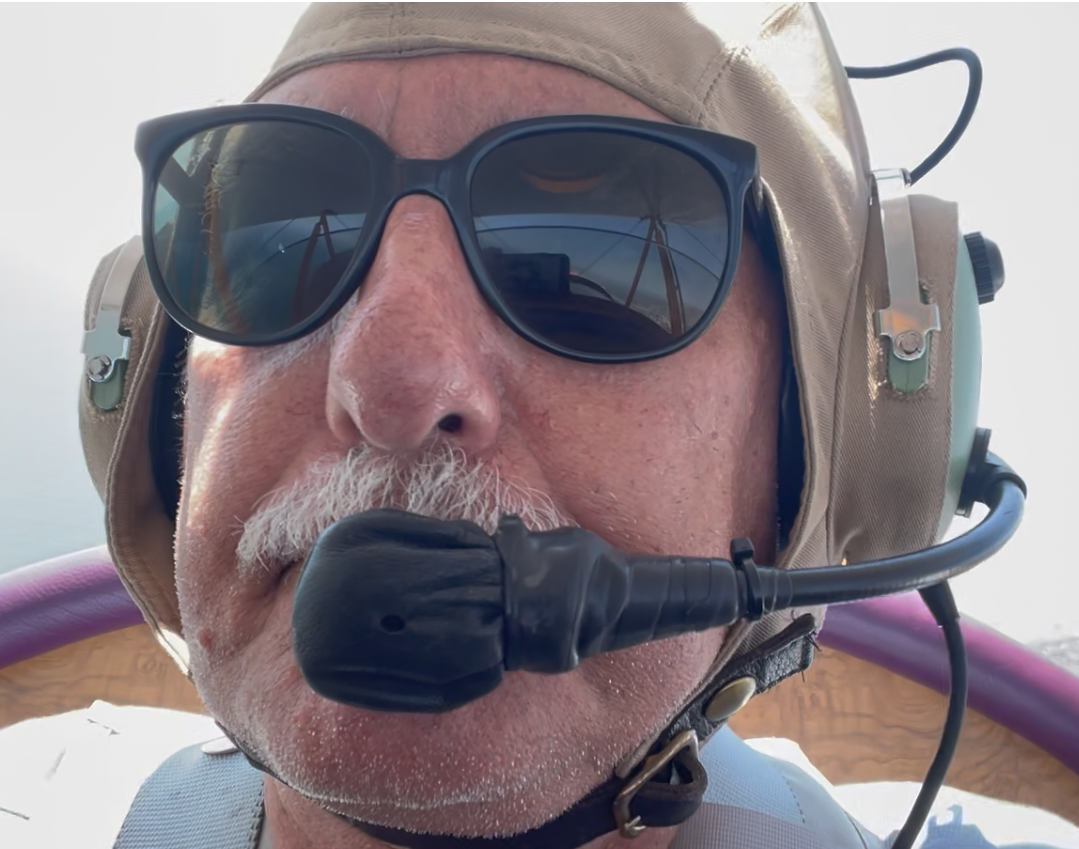 Corona Update – The Pandemic is Over
*Corona virus cases at 80.6 million, up only 300,000 in a week, but lifting mask requirement on airplanes will bring a new spike* Deaths topping 988,000 and have only increased by 3,000 in the past week*China is Dramatically Under Counting Covid Cases, according to Dr. Scott Gottlieb*That because the country’s CoronaVac and Sinopharm vaccines are only 30% effective and not RNA based*Biden offered our own RNA based Pfizer and Moderna vaccines for sale but they refused out of national pride. In the meantime, the 26 million people of Shanghai are starving, unable to go outside to buy food. *Second boosters approved by CDC will prevent a recurrence*Under fives vaccine out in delayed until summer*Pandemic is still going to near zero by summer, book those cruises
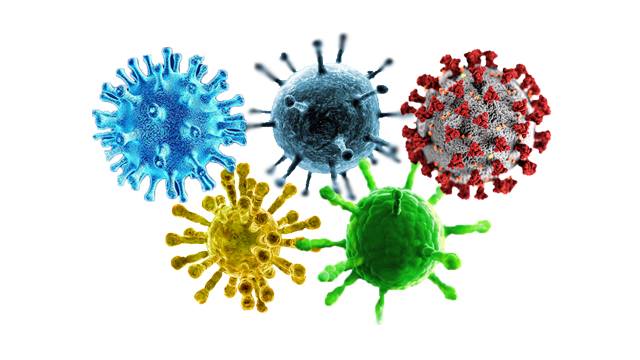 The Pandemic is Over
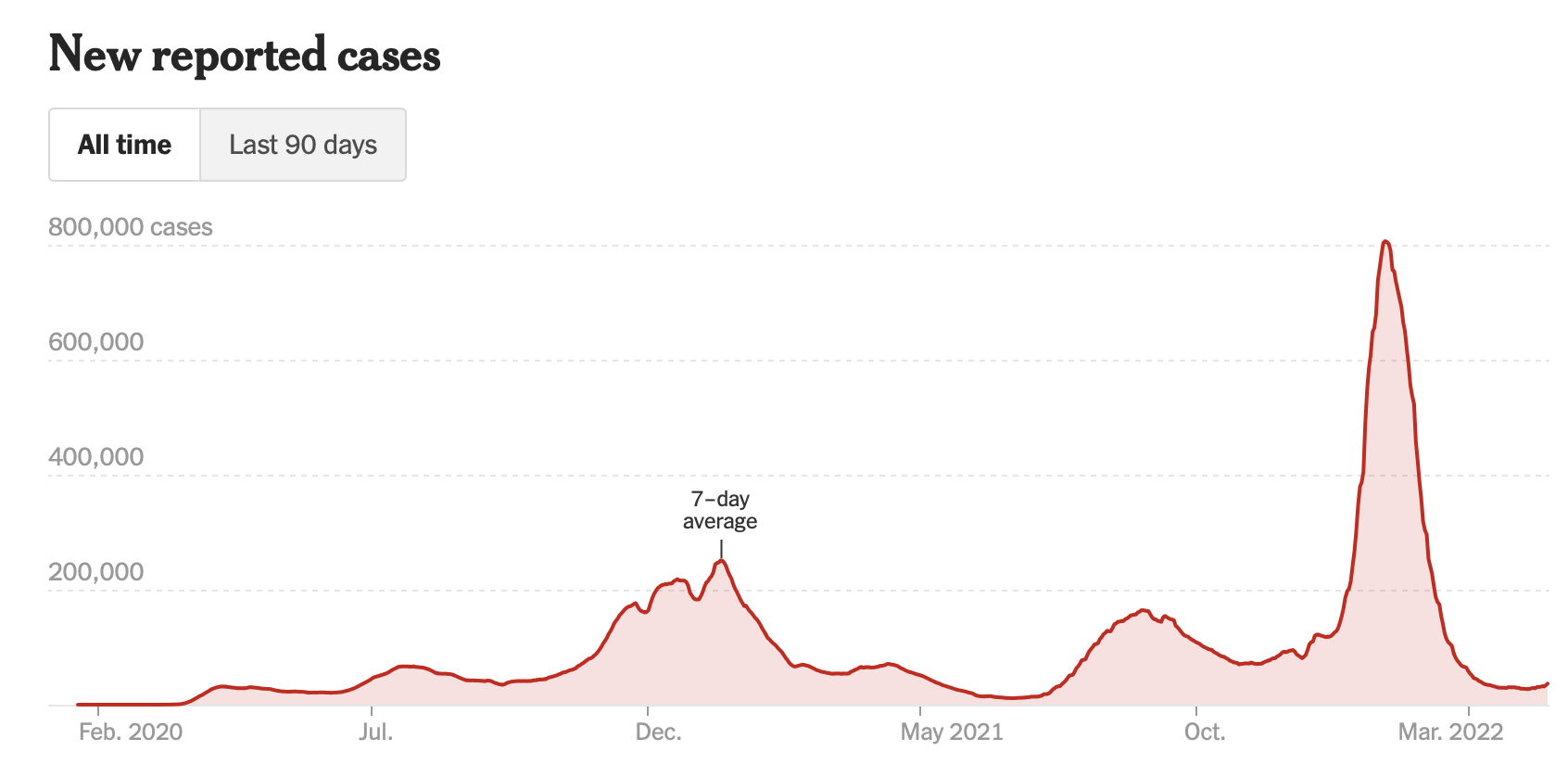 February 2 2022 Infection Rate
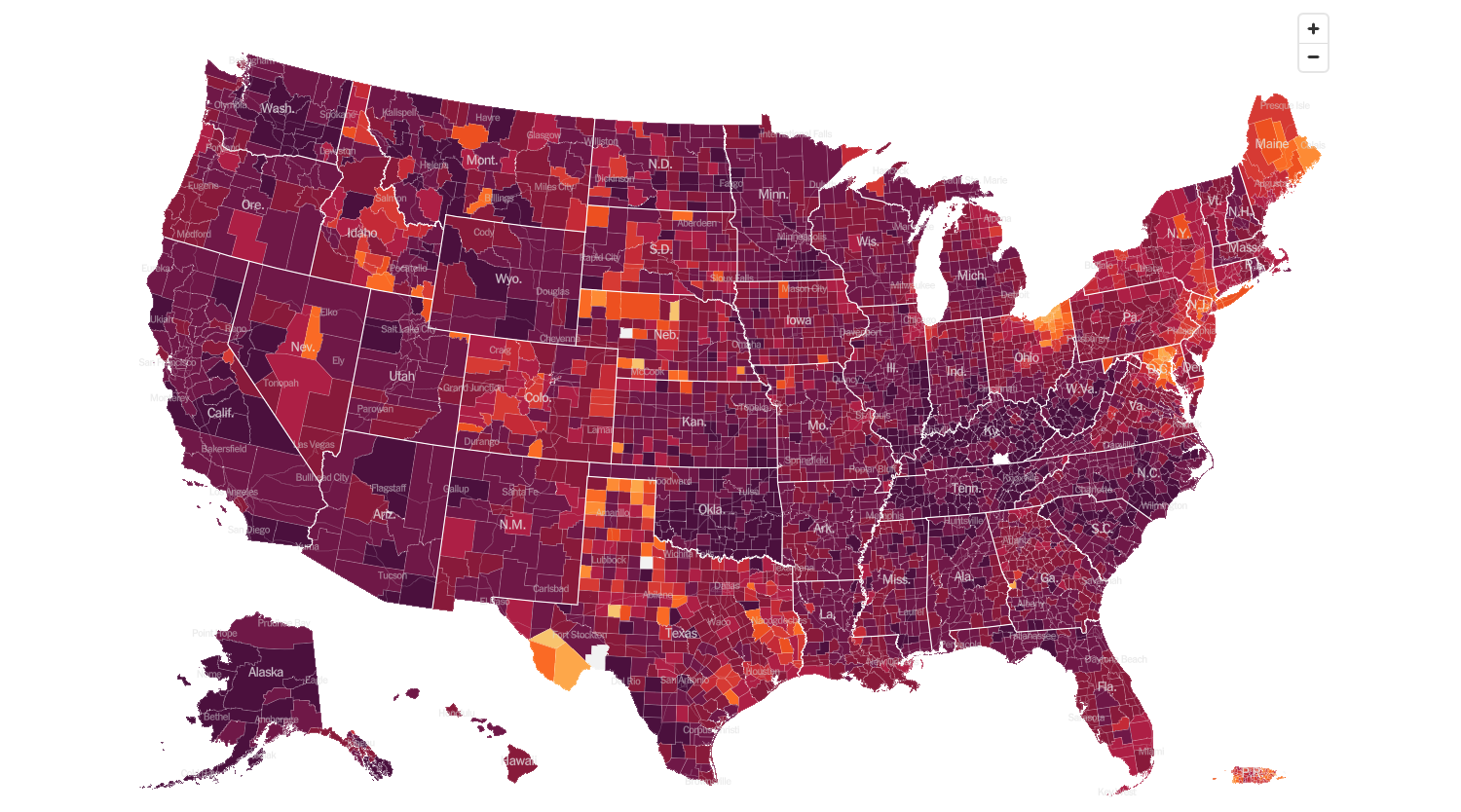 April 20 2022 Infection Rate
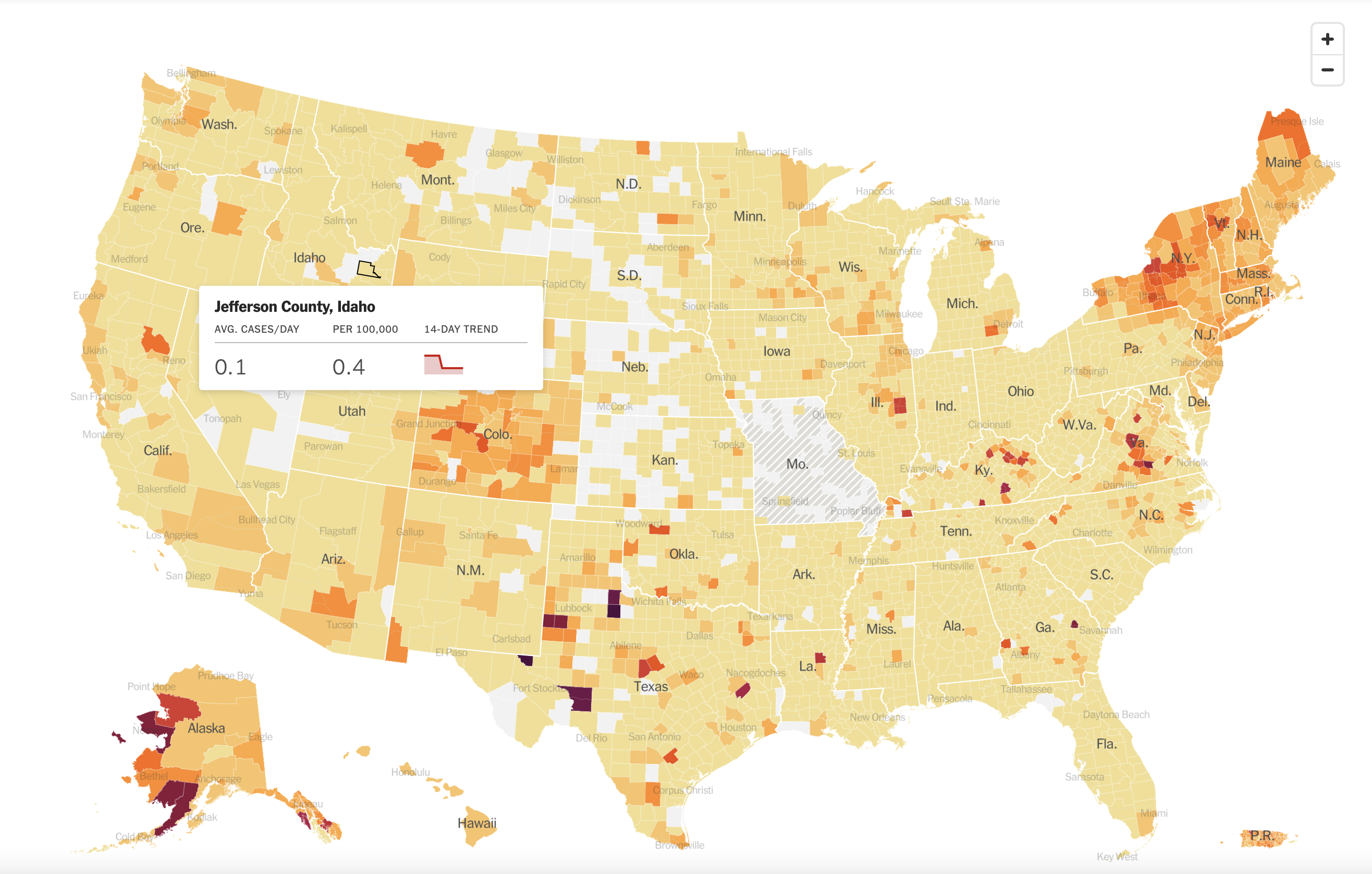 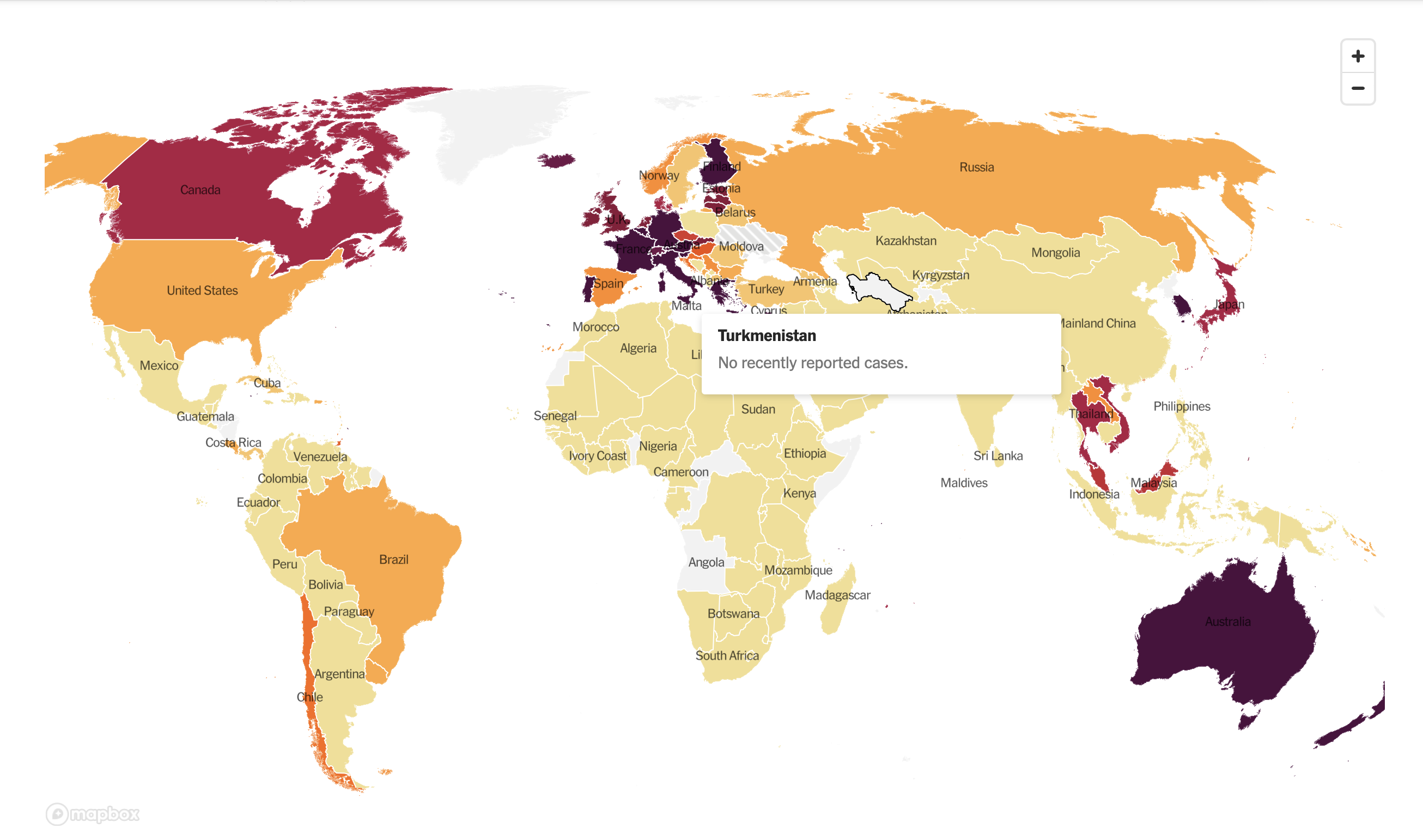 The Global Economy – It’s an Inflation Game
*Inflation Soars to 8.5%, a 40-year high*The Fed Just Declared War on the Stock Market, buy threatening multiple back-to-back 50 basis point rate cuts AND accelerated QT (quantitative tightening). *Used Car Sales Take a Hit, as affordability becomes a major issue. CarMax just reported a 6.5% plunge in Q4 *Producer Price Index Rockets by 11.2%, an 11-year high*Retail Sales Jumped 0.5% in March, and up 6.9% YOY, while import prices hit an 11-year high*Weekly Jobless Claims Hit 185,000, up 18,000 from the previous week. The stock market may be worried about a coming recession but the jobs market sure isn’t
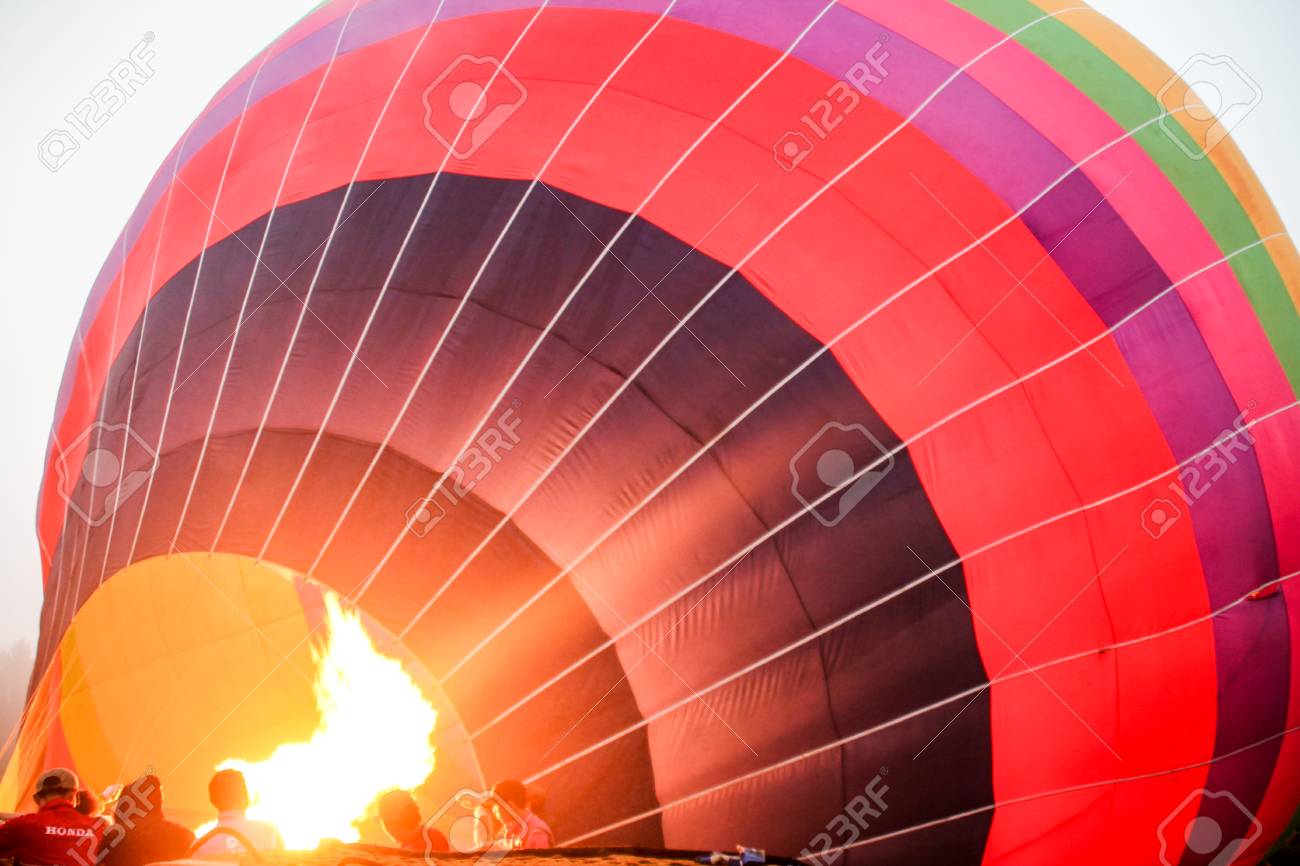 The Mad Hedge Profit PredictorMarket Timing Index – Buy TerritoryAn artificial intelligence driven algorithm that analyzes 30 differenteconomic, technical, and momentum driven indicators
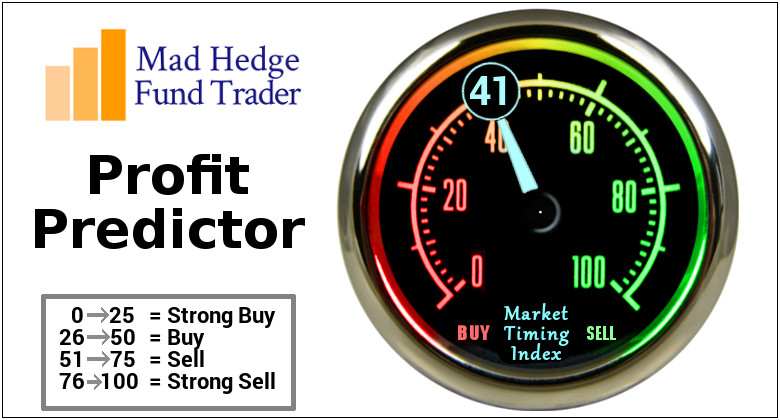 The Mad Hedge Profit PredictorFrom Extreme “BUY” to Neutral
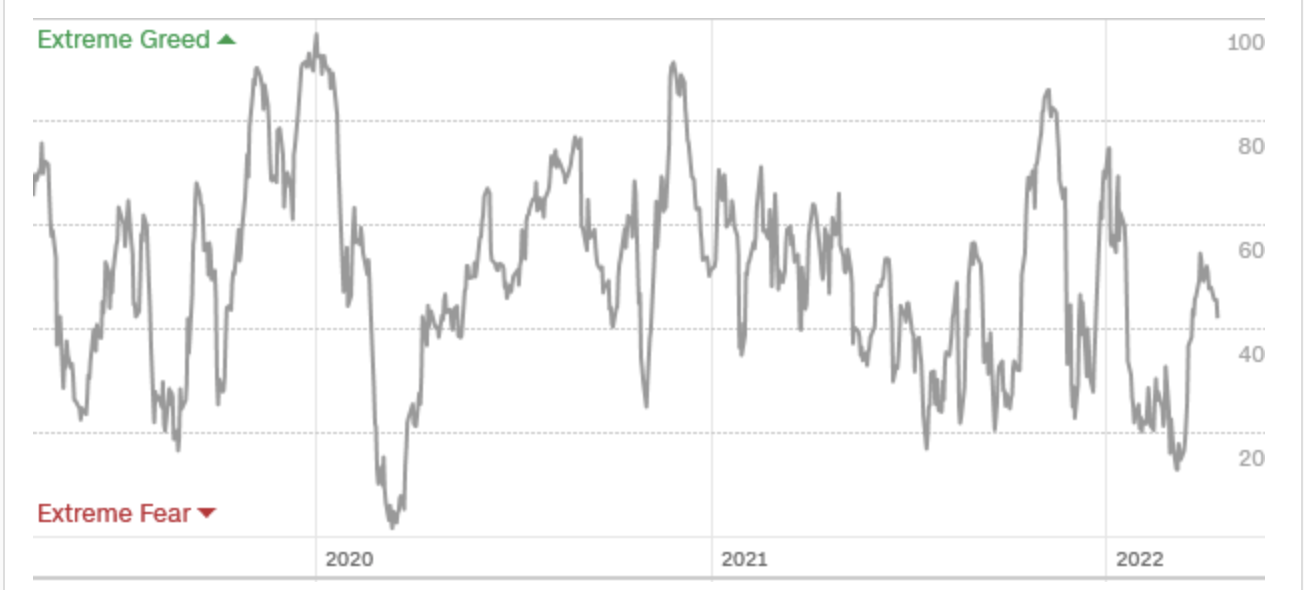 SELL
Do Nothing
BUY
Weekly Jobless Claims – Falling 185,000 – up 18,000
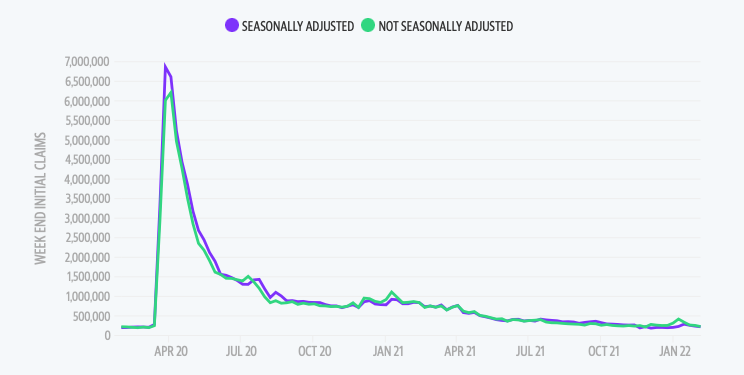 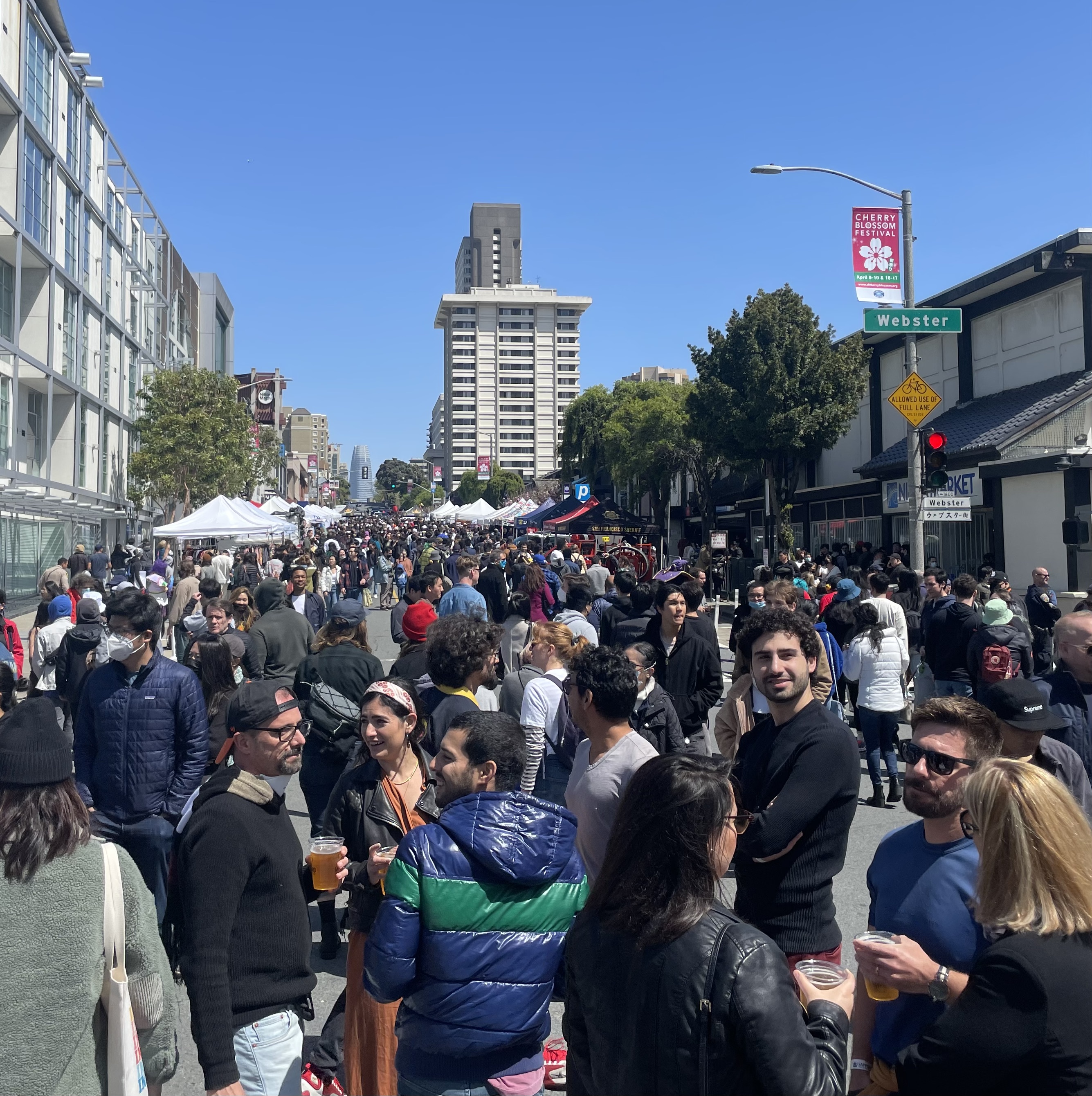 Stocks – Chop
*Indexes are failing at top of new ranges and are going to retest the lows*Leadership by defensive sectors like utilities and consumer staples show that the worst is yet to come*Reopening stocks get a one-day spike on lifting of mask mandate for aircraft*Elon Musk makes a bid for Twitter which fought back with a poison pill*Tech stocks are right on verge of breaking down to new lows*Defense stocks still on a tear thanks to long term increase in demand for weapons*Look for terrible H1 and strong H2 scenario to continue
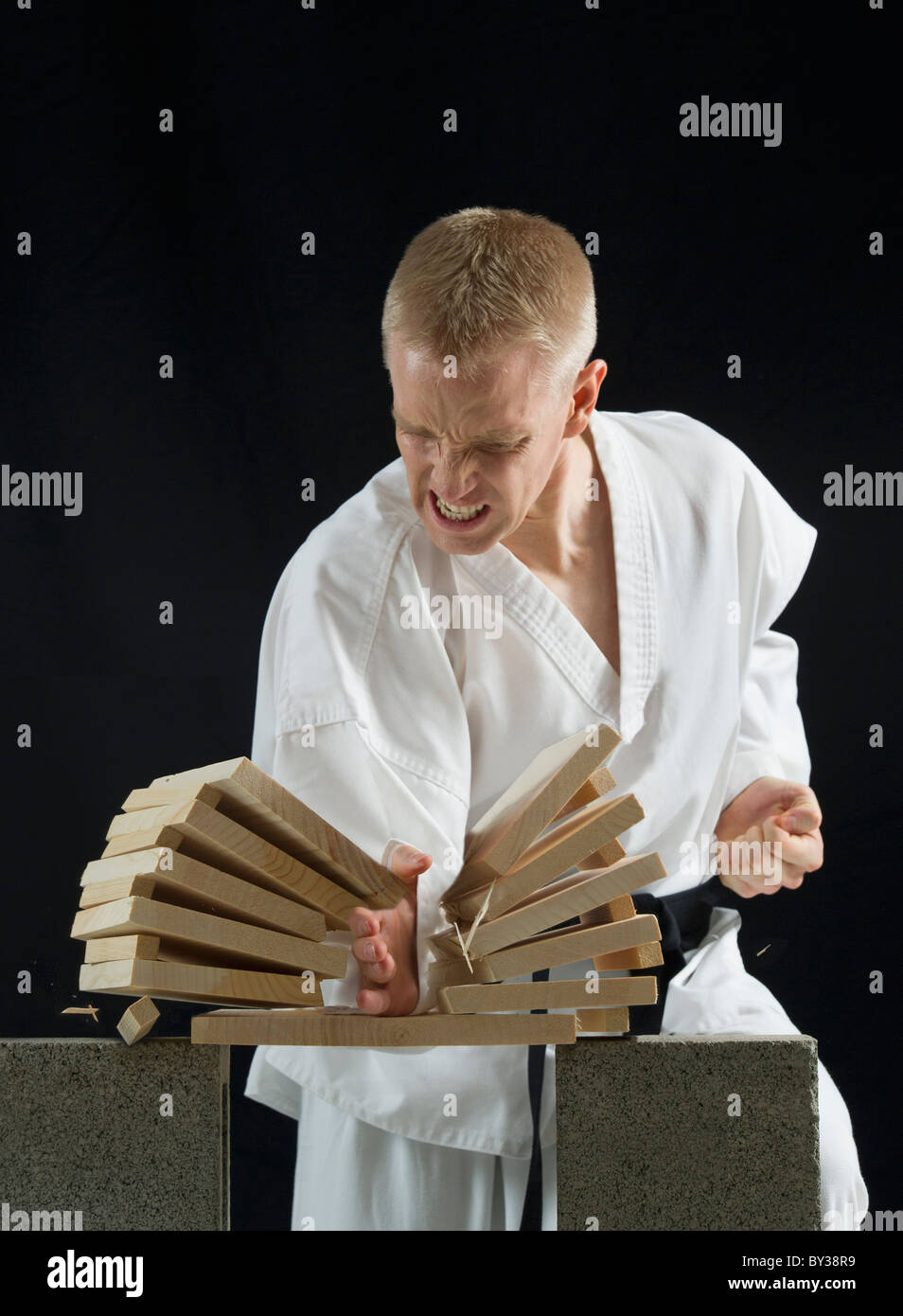 S&P 500 – Back to the Bottom of the Rangetook profits on long 4/$470-$480 bear put spread Took profits on long 2/$465-$475 bear put spread Took profits on long 2/$410-$420 bull call spread, Took profits on long 2/$480-$500 bear put spread, Took profits on long 10/$410-$420 bull call spread
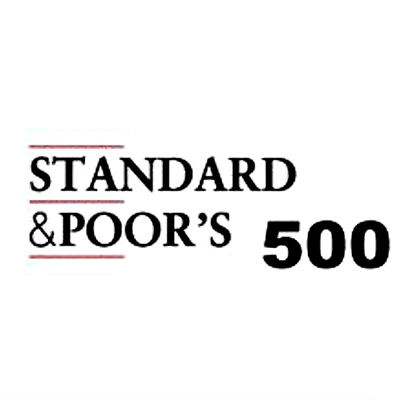 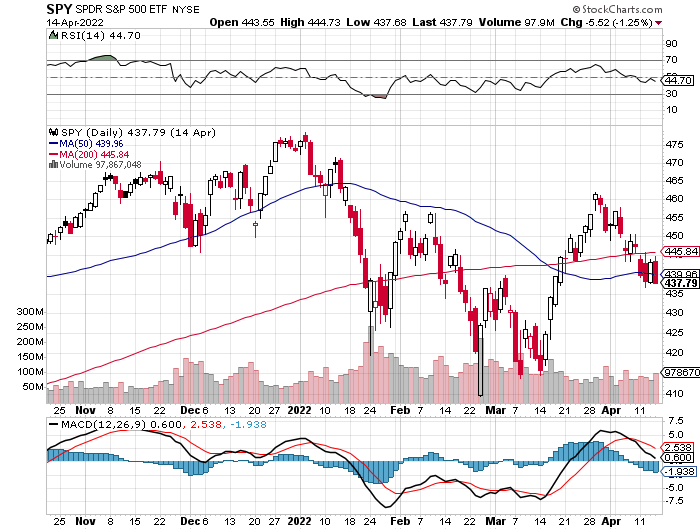 The Bottom 410Down-17%
ProShares Ultra Short S&P 500 (SDS)- a great hedge for long stocks and bondslong 2X position has a hedge against longs and bond shorts
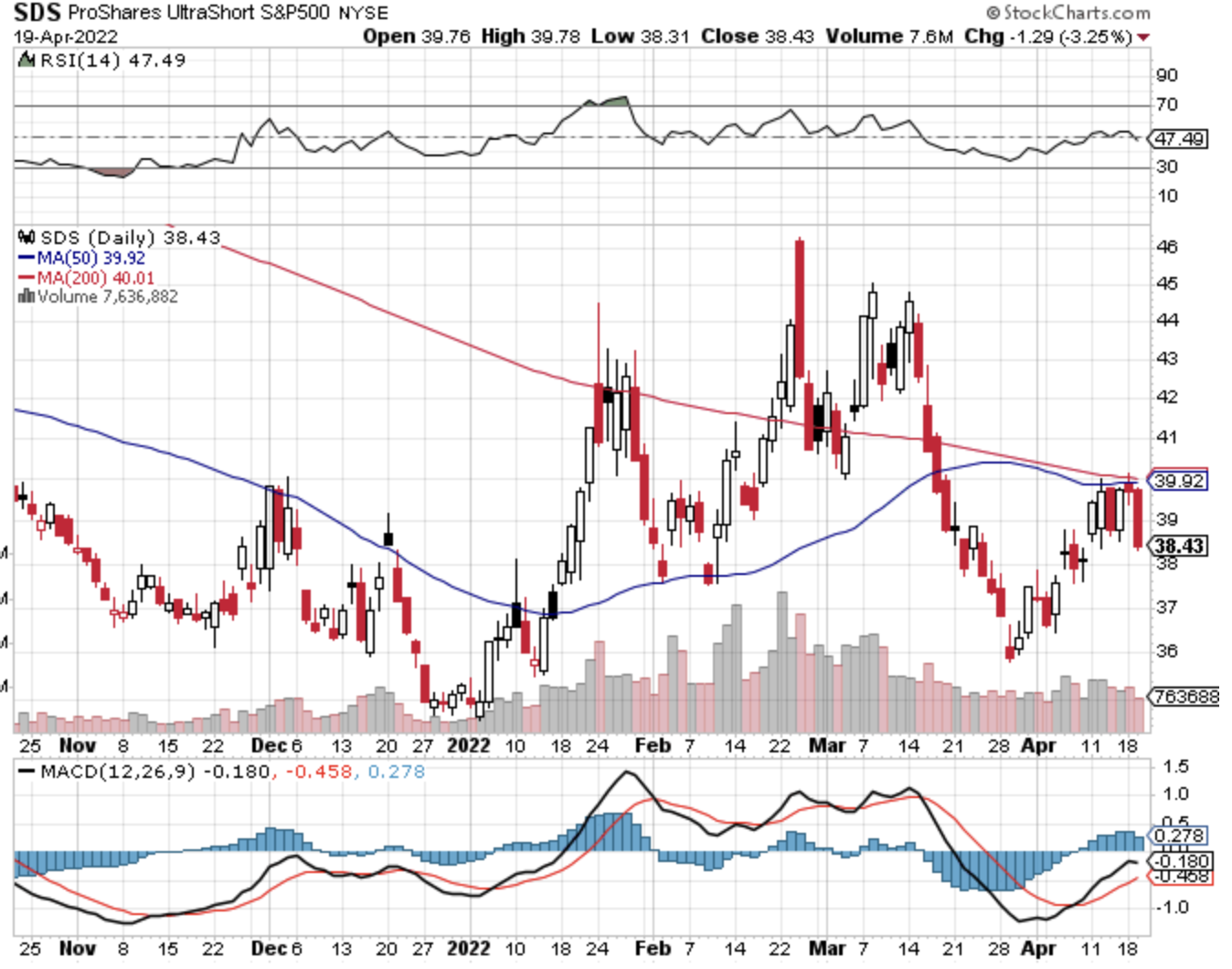 (VIX) – Dying a Slow Deathclassic summer market
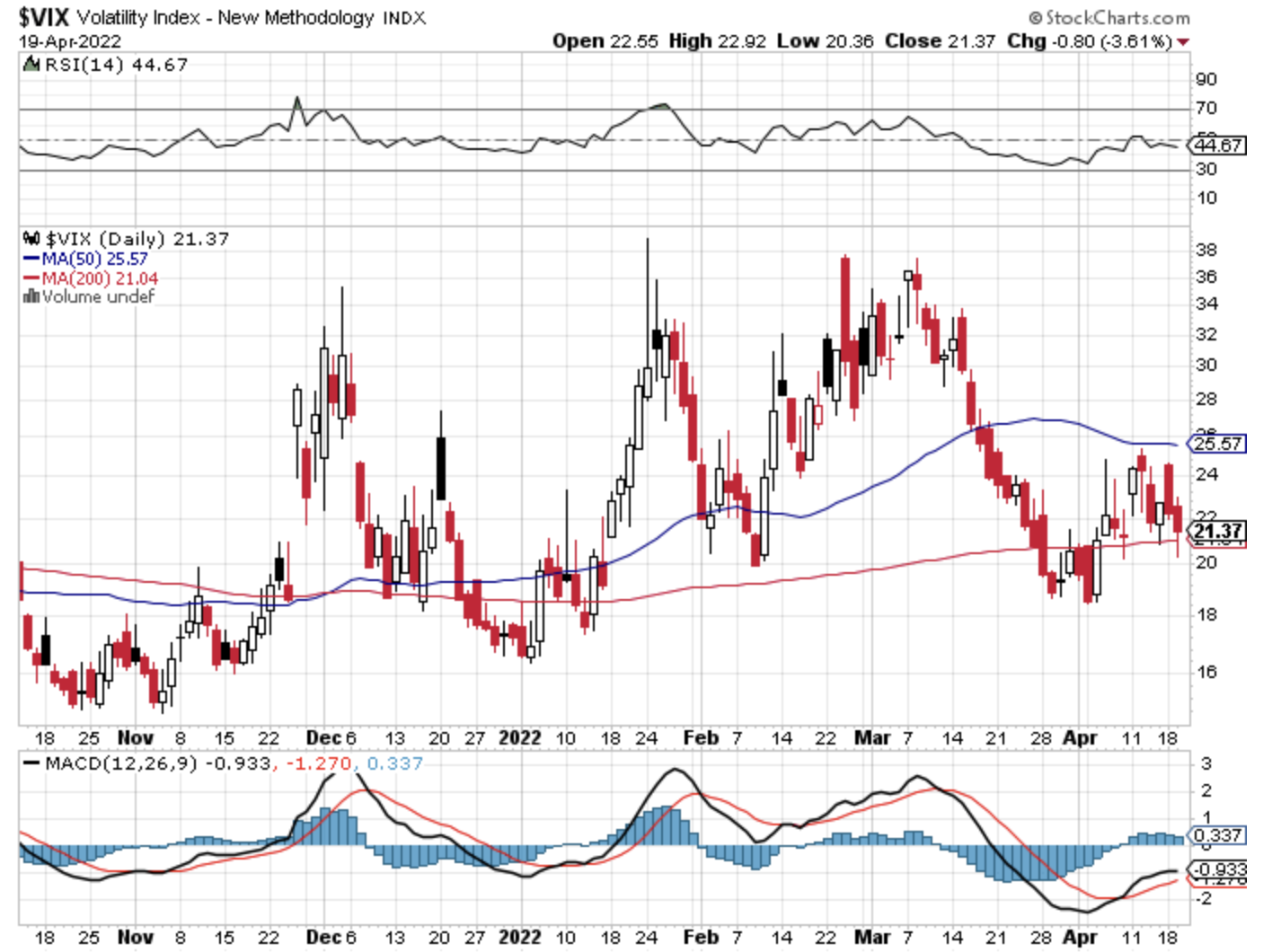 (VXX)-
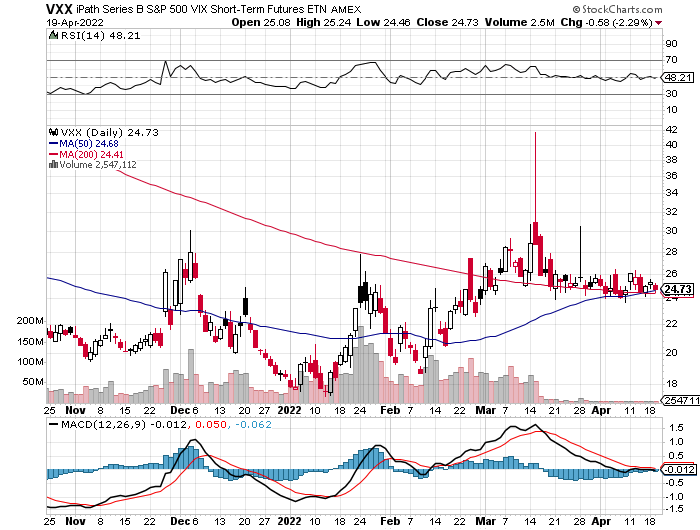 Dow Average ($INDU)-
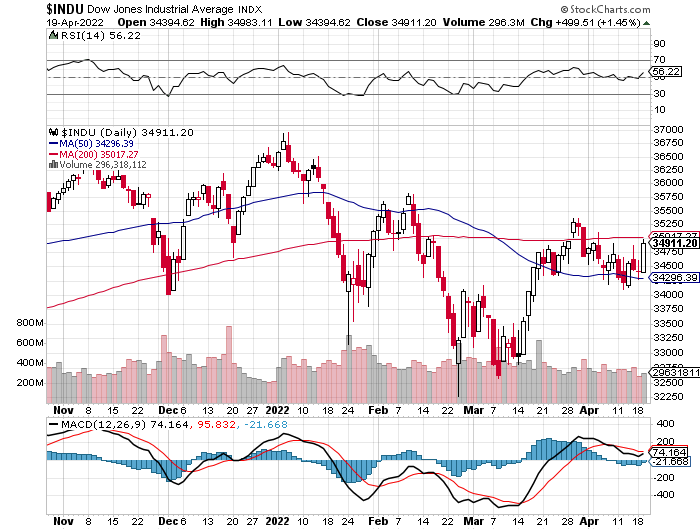 Russell 2000 (IWM)- took profits on Long 10/$137-$142 vertical bull call spreadtook profits on Long 10/$153-$156 vertical bear put spread
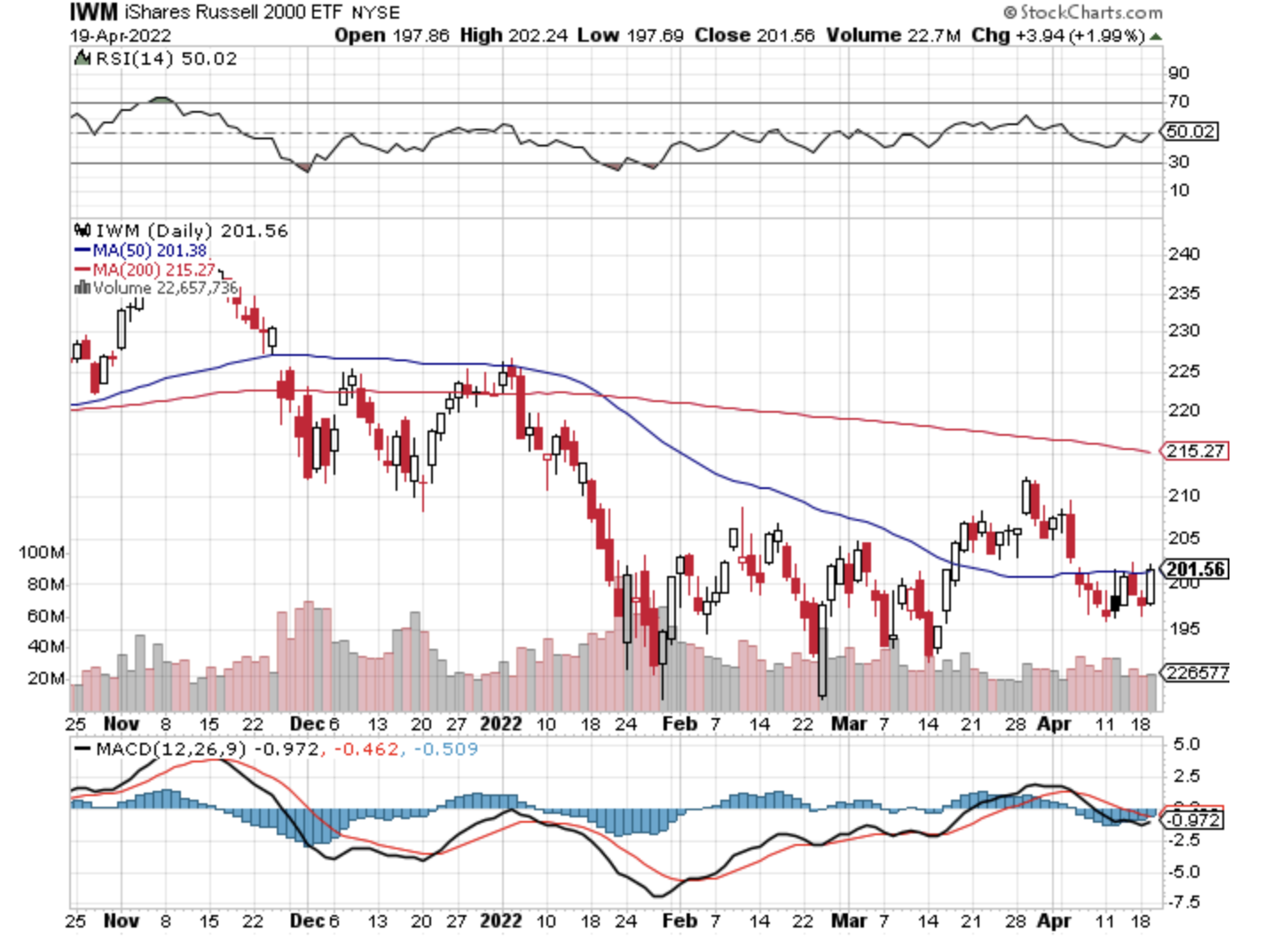 NASDAQ (QQQ) – long (QQQ) 4/$330-$335 put spread took profits on long (QQQ) 3/$340-$345 put spread covered long (QQQ) $325-$330 put spread
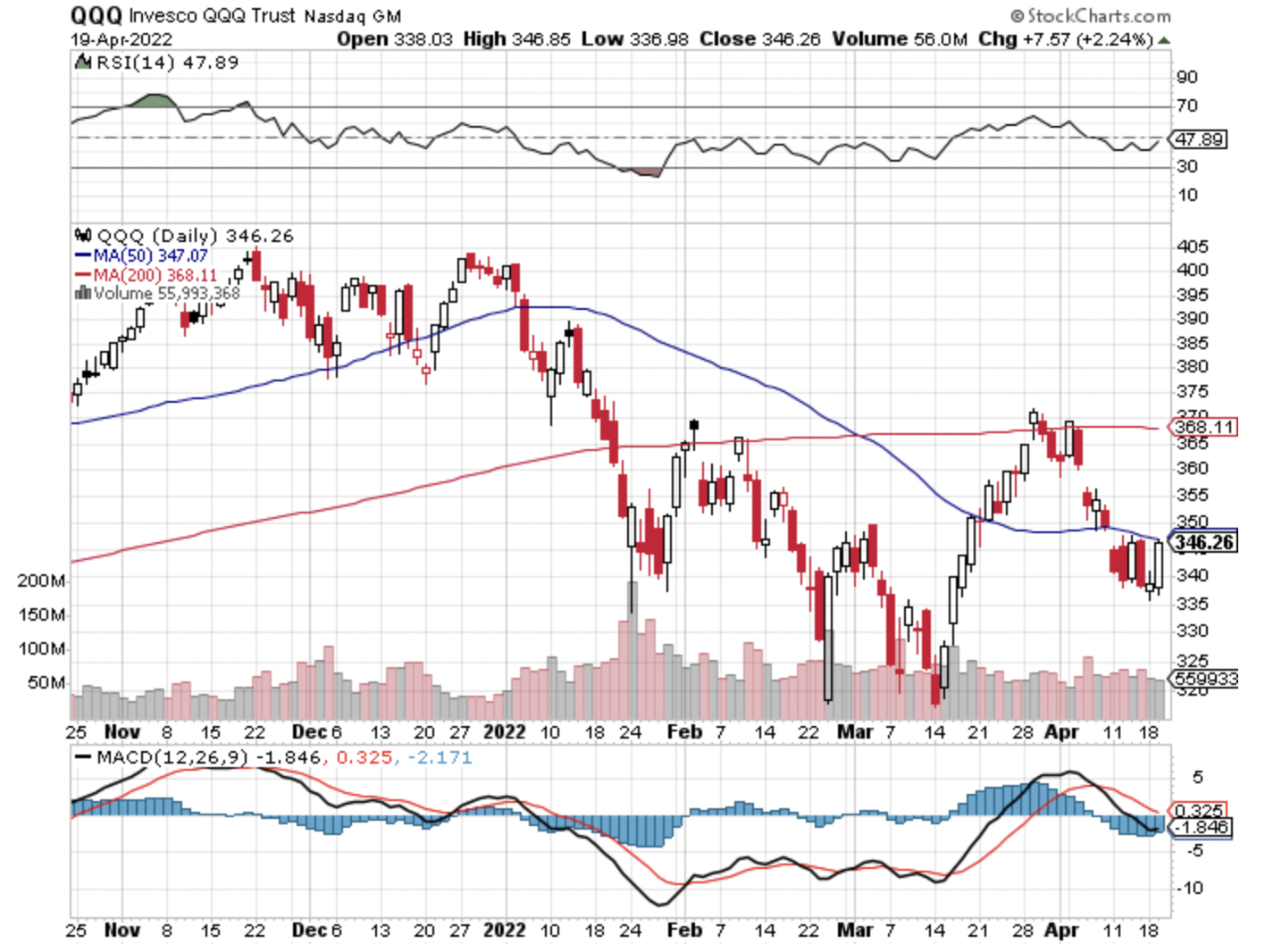 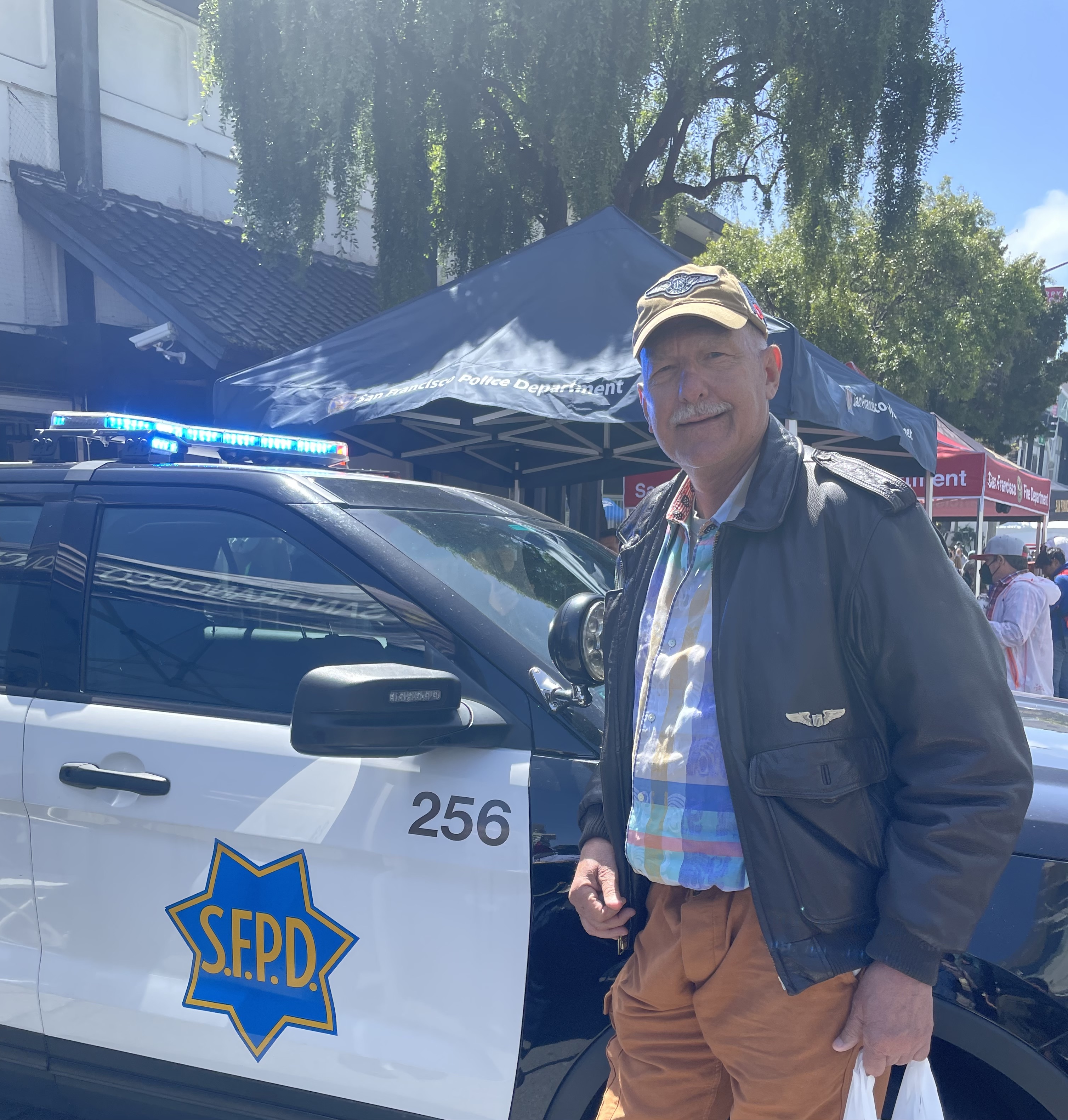 The Barbell Portfolio
*50% Big Tech - 2% of US Employment but 27% of Market Cap and 38% of Profits50% Domestic Recovery, including:RailroadsCouriersBanksConstructionCredit CardsEvent organizersTicket salesRetailers
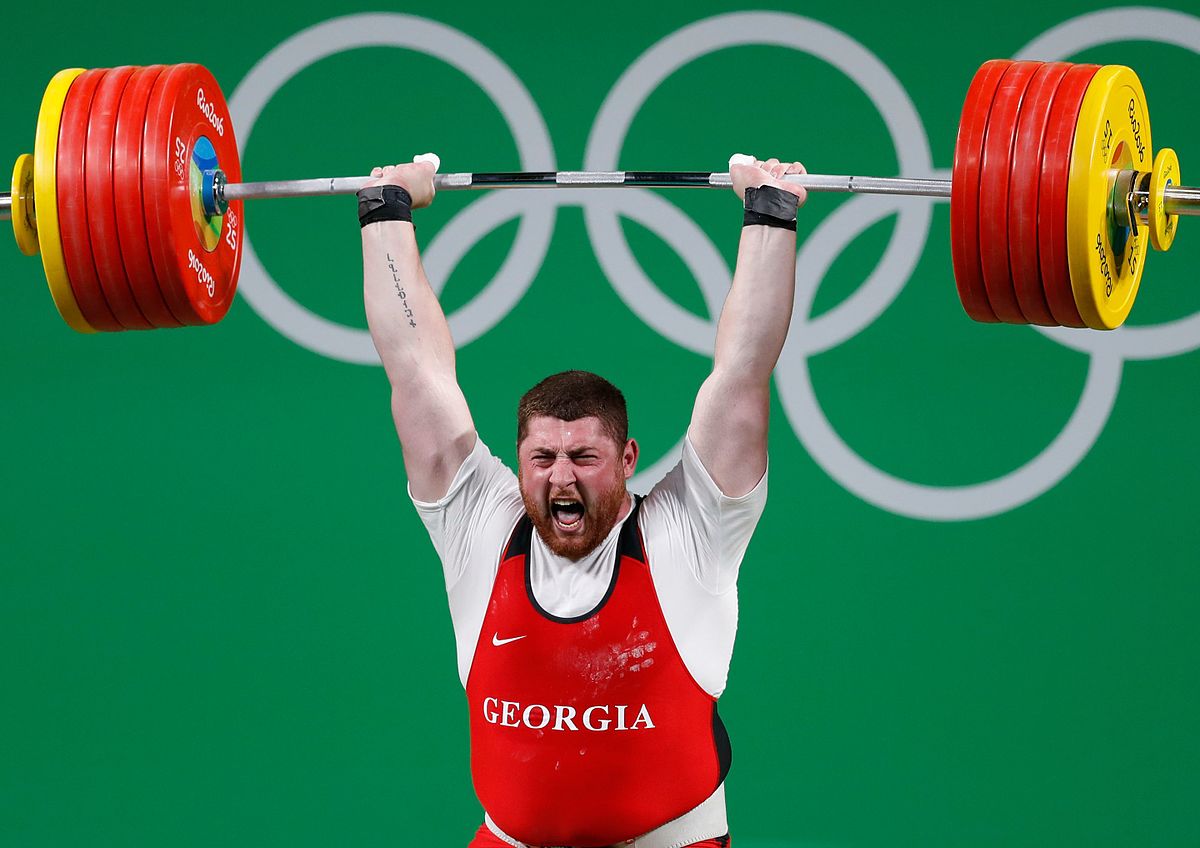 Microsoft (MSFT)-took profits on long 2/$340-$350 bear put spreadtook profits on long 12/$220-$230 call spreadstop loss on long 12/$170-$180 call spread
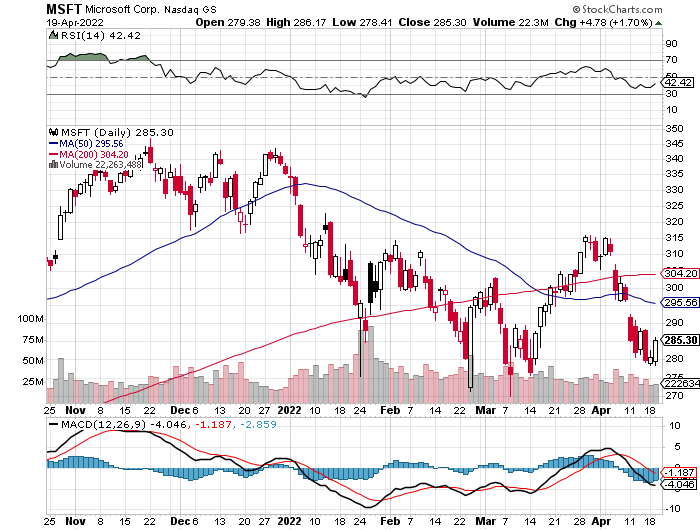 Facebook (FB)- Changes Name to “Meta”took profits on Long 9/$290-$300 vertical bear put spreadstopped out of Long 9/$190-$200 vertical bear put spread
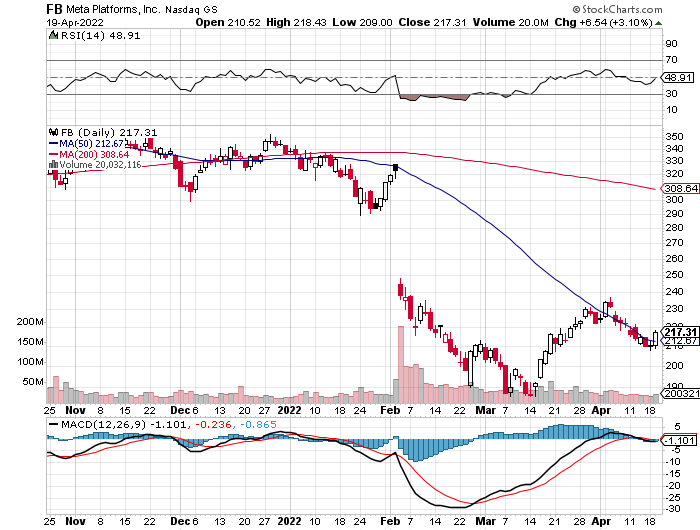 Apple (AAPL)-Launches new low-end $429 5G iPhone SE. Took profits on long 2/$180-$190 put spread
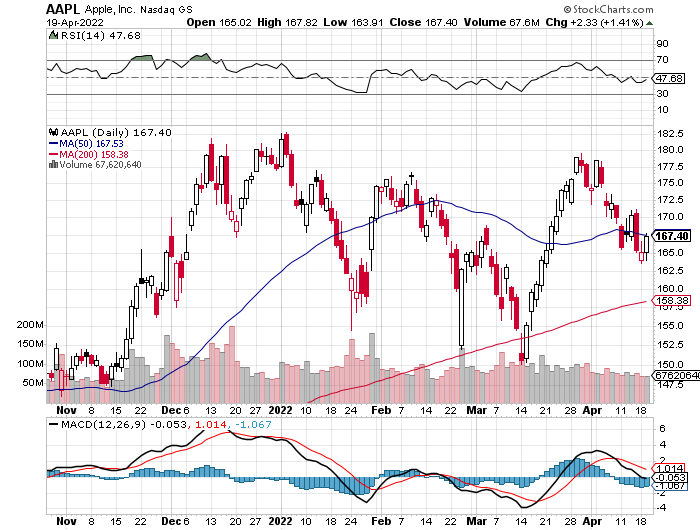 Alphabet (GOOGL) – Ad king on economic recovery20:1 share split in July, to Invest $9.5 Billion in Infrastructure this Year. took profits on long 12/$1,200-$1,230 bull call spreadtook profits on long 9/$1,030-$1,080 vertical bull call spread
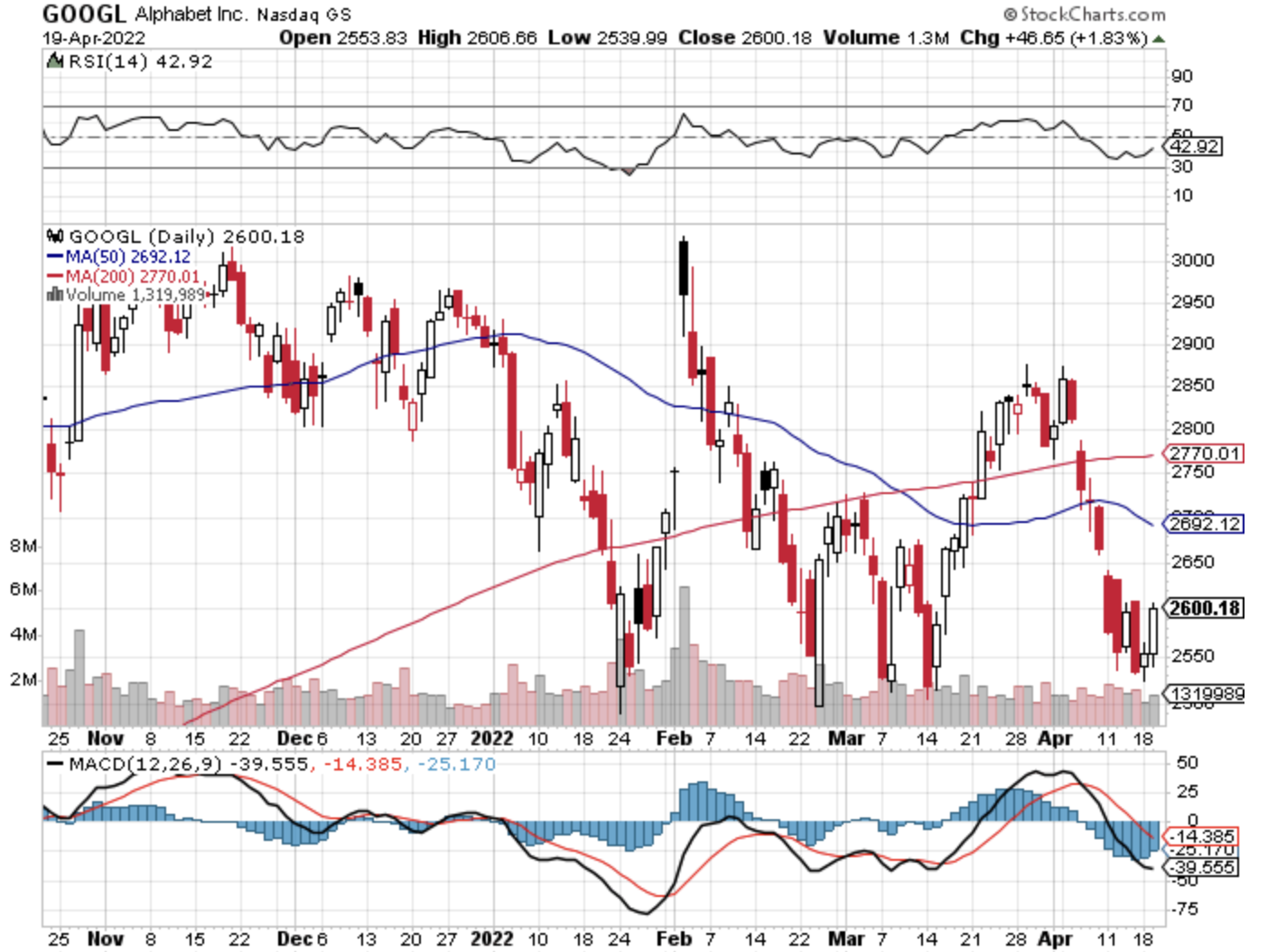 Amazon (AMZN) – took profits on long 2/$3,400-$3,500 bear put spreadtook profits on long 9/$2,800-$2,900 bull call spread
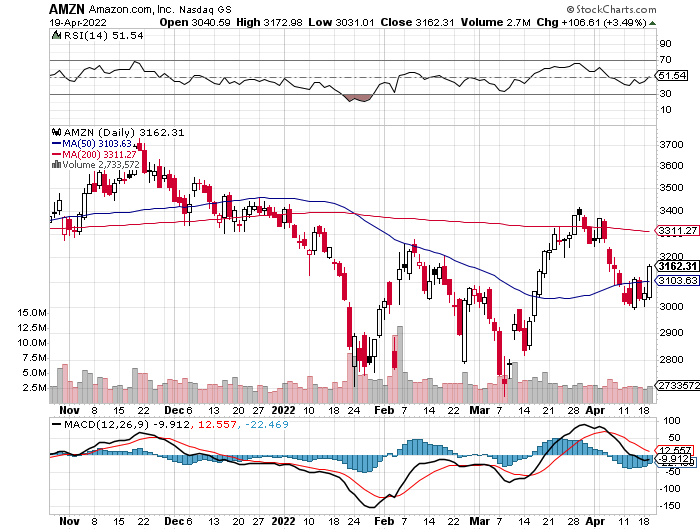 PayPal (PYPL) -took profits on long 4/$90-$95 call spread
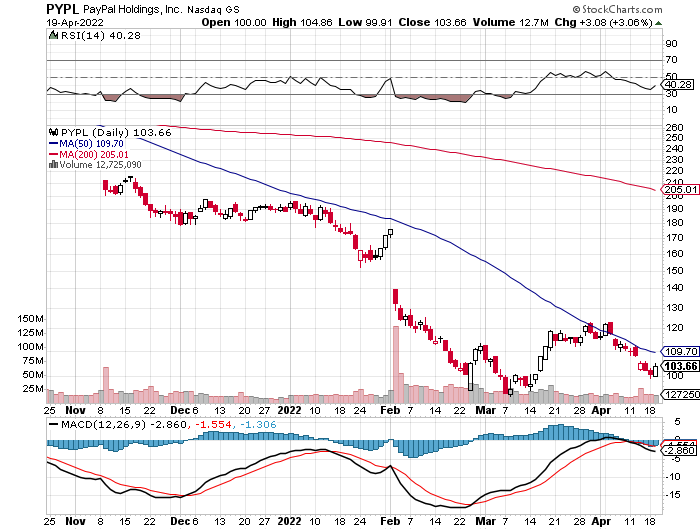 Tesla (TSLA) –Aiming for 1.5 million cars in 2022Tesla Blows Away Q1 Sales, shipping 310,000 vehiclesTesla to Split Shares and Pay Dividend Elon Musk Makes $53 Billion Takeover Bid for Twittertook profits on long 2/$550-$600 call spreadtook profits on long 2/$600-$650 call spread
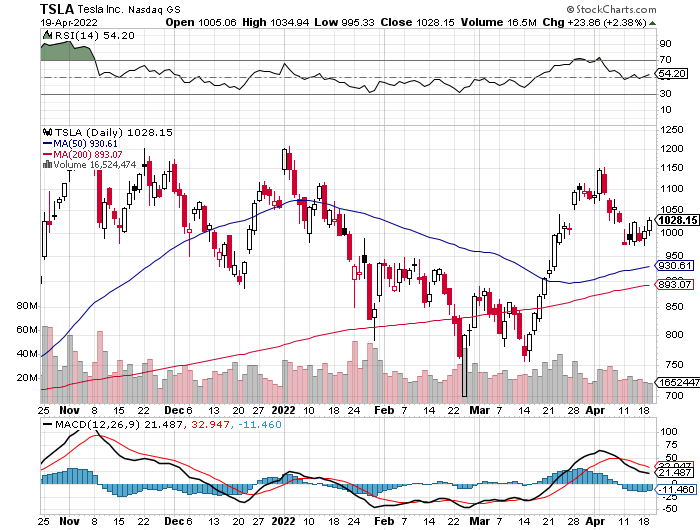 NVIDIA (NVDA) – A Mad Hedge 50 bagger – Global Semiconductor Shortage Slows Auto Industry,
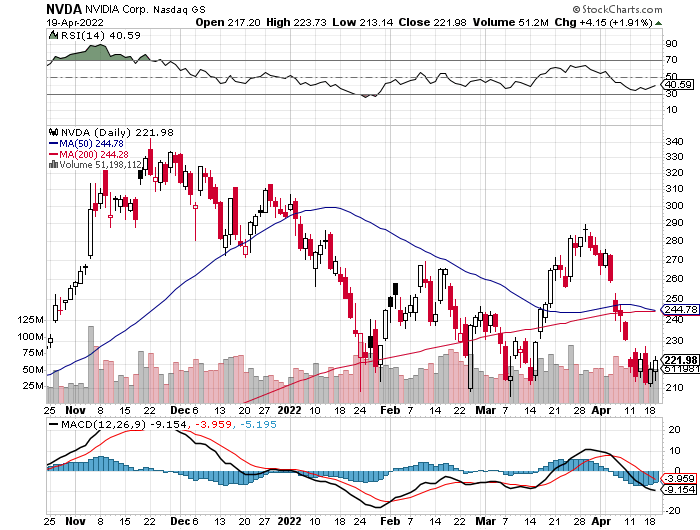 Palo Alto Networks (PANW)- Hacking never goes out of fashion
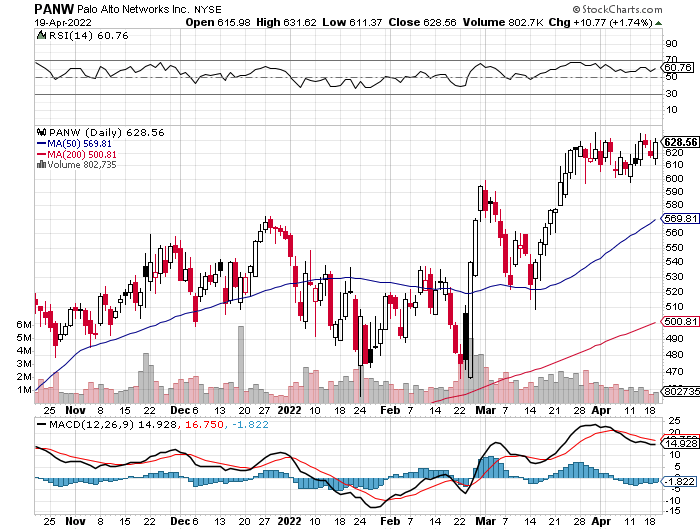 Advanced Micro Devices (AMD)- Recession fearsprogramable logic devicestook profits on long 2/$75-$80 call spread
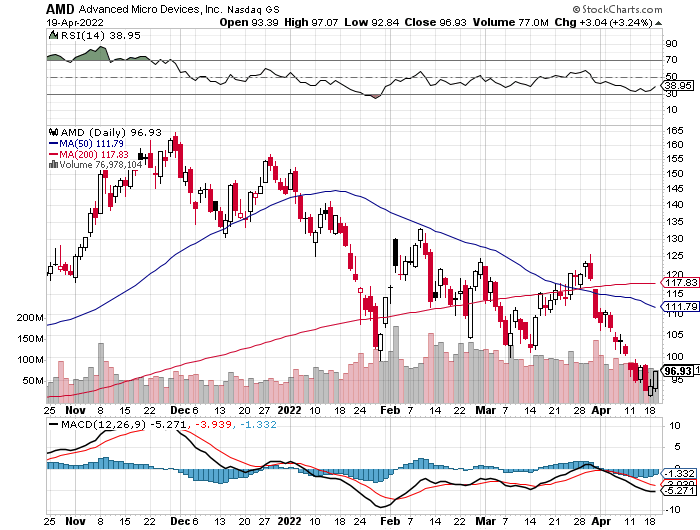 Salesforce (CRM)- Massive Online Migrationtook profits on long 9/$125-$130 vertical bull call spreadtook profits on long 8/$125-$130 vertical bull call spreadtook profits on long 2/$105-$115 call spread
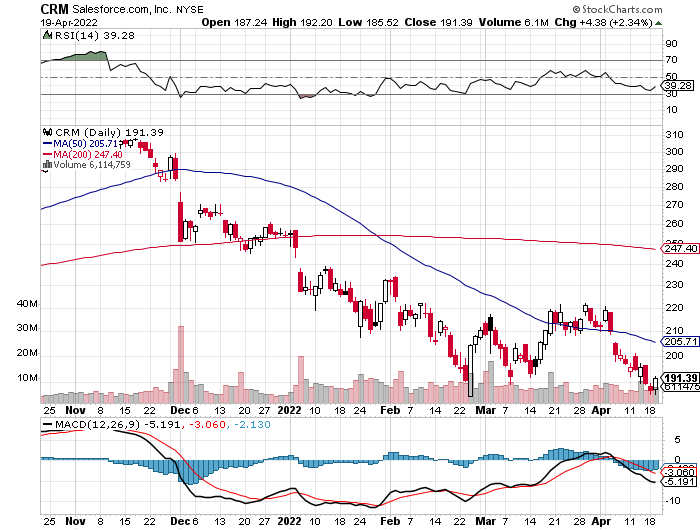 Adobe (ADBE)- Cloud playThe Quality Non-China tech play
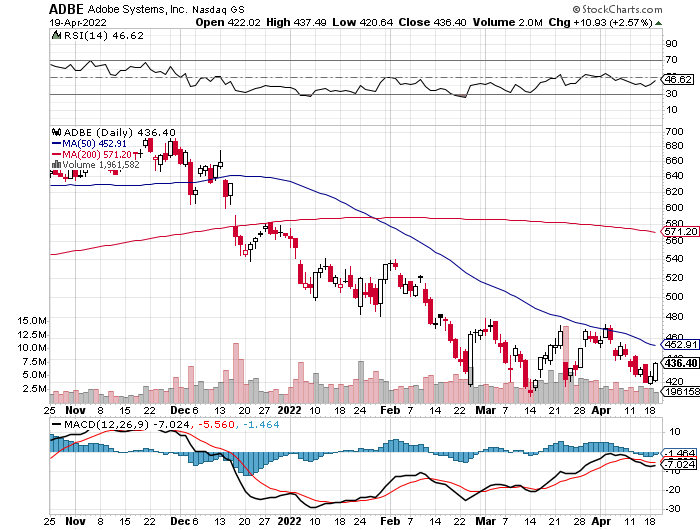 ProShares Ultra Technology ETF (ROM) – 2X Long Technology ETFtook profits on long 10/$62-65 call spread
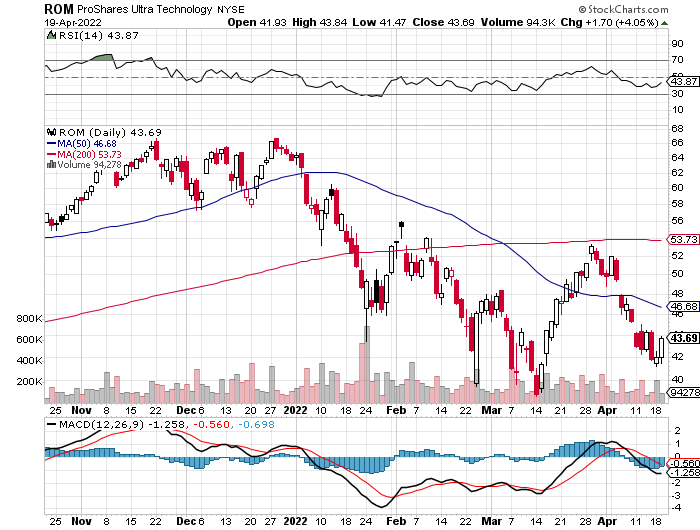 The Second Half of the Barbell
*Bets on a domestic recovery in 2022 Q4*Upside potential in 2022 far greater than tech*Some of these have not moved for 5 or 10 years*Focuses on economically sensitive cyclical industries*Makes a great counterweight to high-growth technology*We could spend all of next year rotatingbetween the two groups
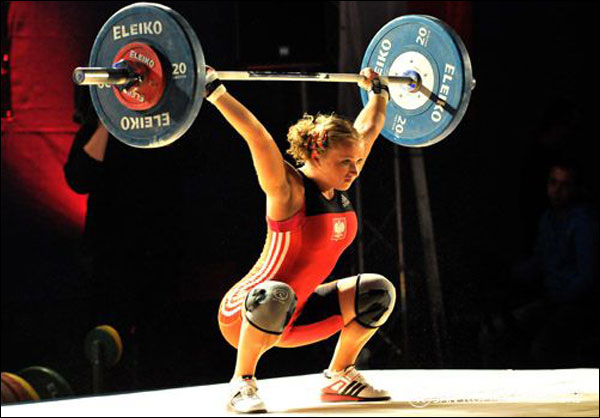 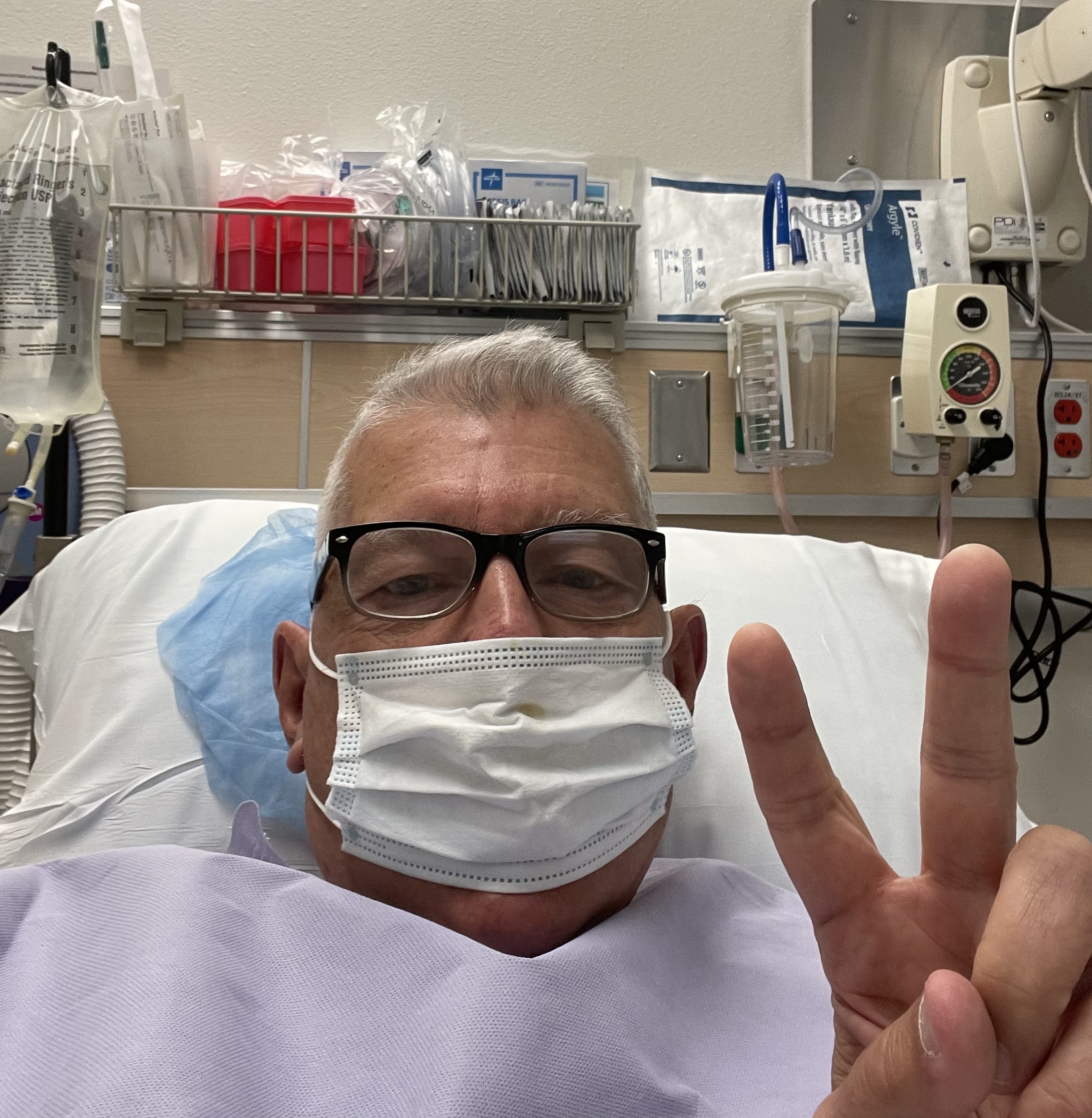 Boeing (BA) –LEAP CandidateBoeing Crashes in China, with a 737 killing 132 passengerslong 3/$146-$149 call spreadtook profits on long 2/$150-$160 call spread
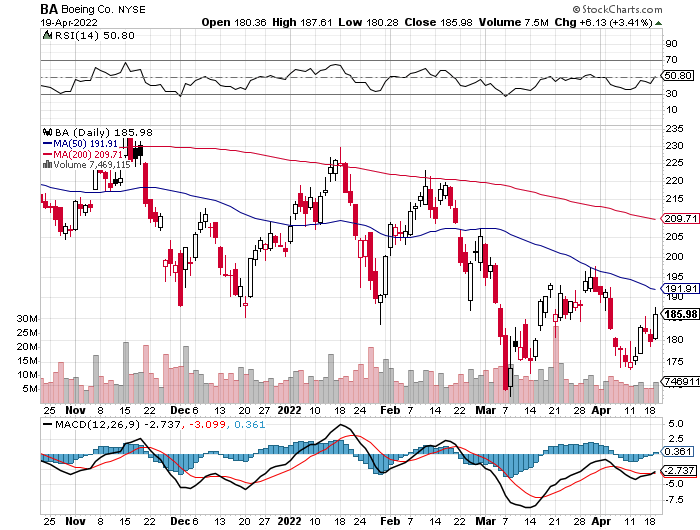 Package Delivery- United Parcel Service (UPS) - Package Deliveryrecord profitstook profits on long 11/$130-$140 call spread
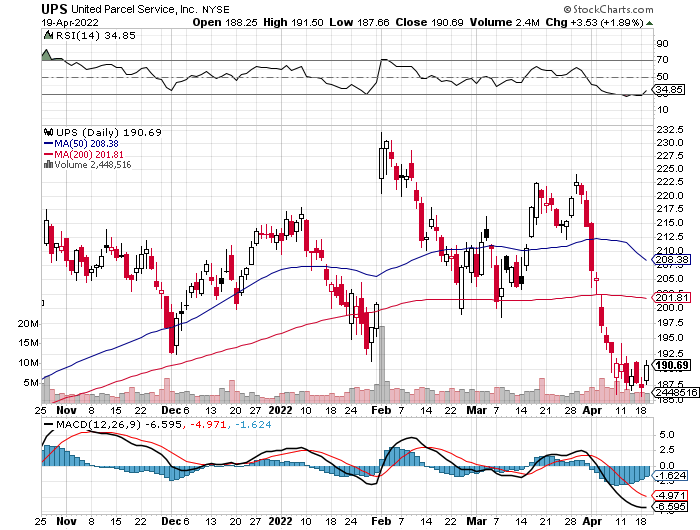 Caterpillar (CAT)- Ag + Infrastructure + Housingtook profits on long 12/$145-$150 call spreadtook profits on long 11/$125-$135 call spread
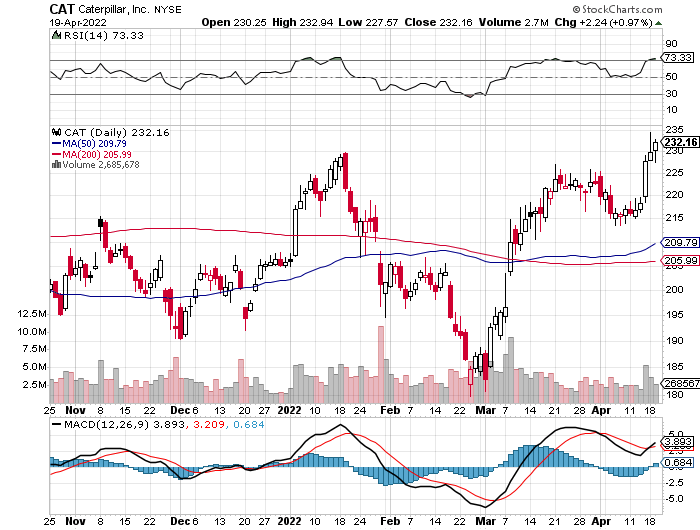 Walt Disney (DIS)-stopped out of long 10/$165-$175 call spreadtook profits on long 3/$170-$180 call spread
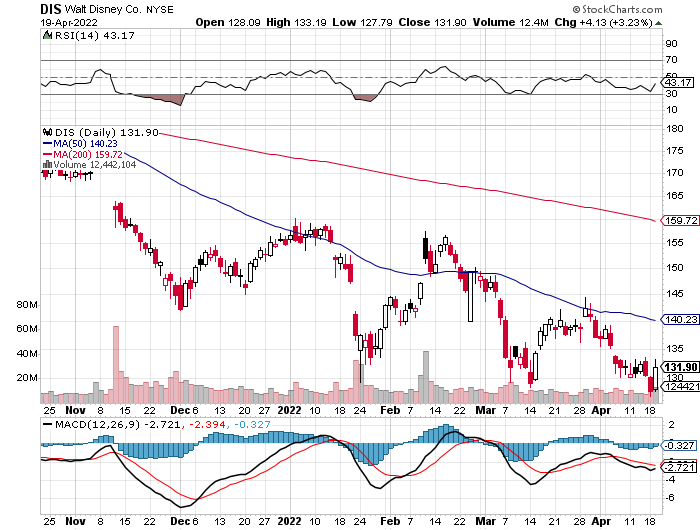 Industrials Sector SPDR (XLI)-(GE), (MMM), (UNP), (UTX), (BA), (HON)
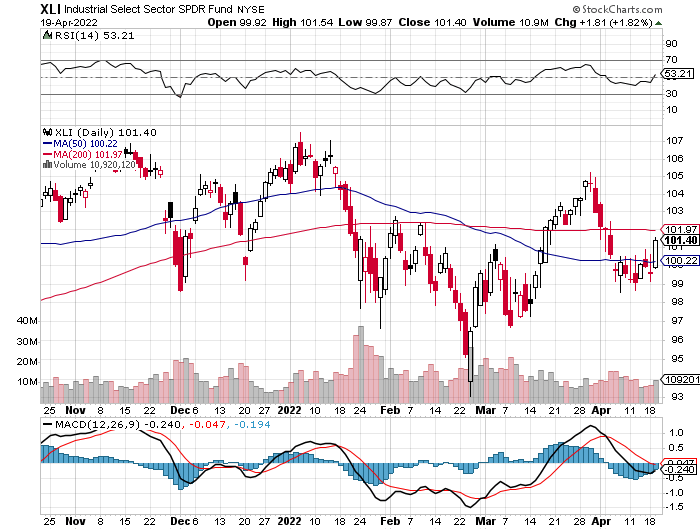 US Steel (X) – Commodity Boom and Wartime boost
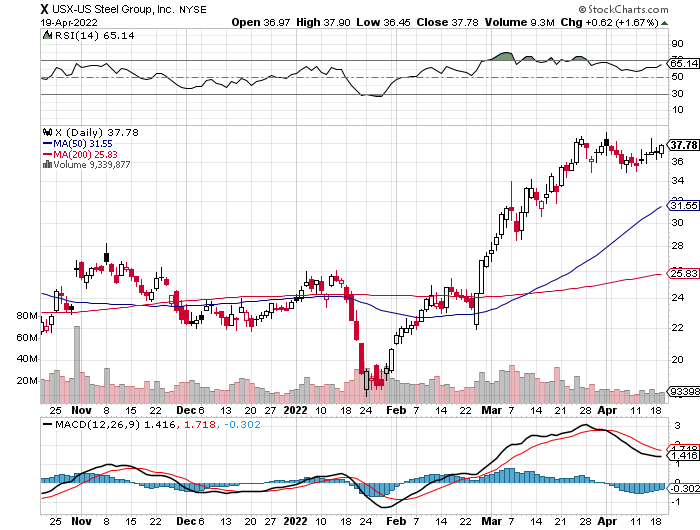 Union Pacific RR (UNP)- Big Stuff to Shipnear record earnings announcedtook profits on long 5/$200-$210 call spreadtook profits on 11/$150-$160 call spread
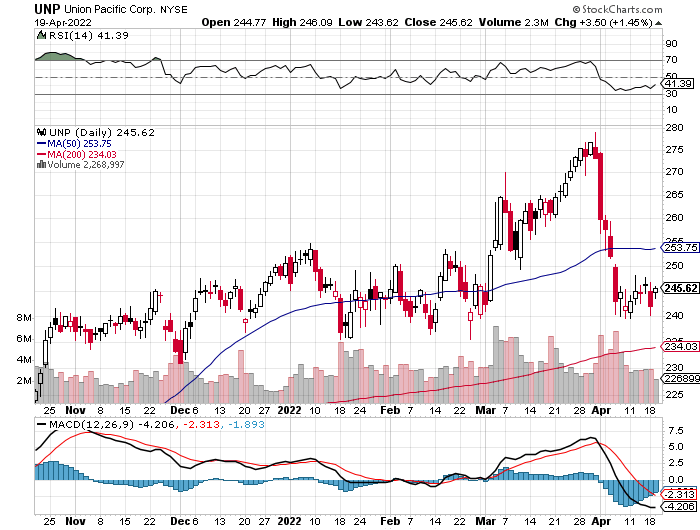 Wal-Mart (WMT)-took profit on Long 11/$125-$130 bear put spreadtook profit on Long 10/$119-$121 bear put spreadtook profits on Long 8/$114-$117 bear put spread
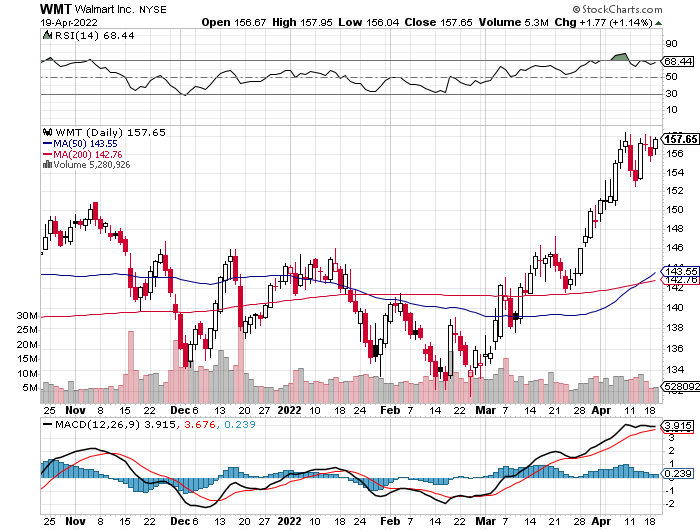 Macys’ (M) – Retail Punishedtook profits on Long 8/$23-$25 bear put spread
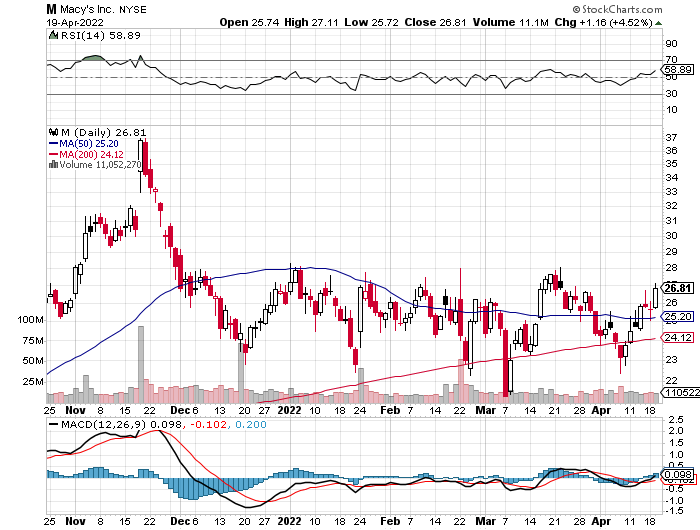 Delta Airlines (DAL) – Travel is Back!
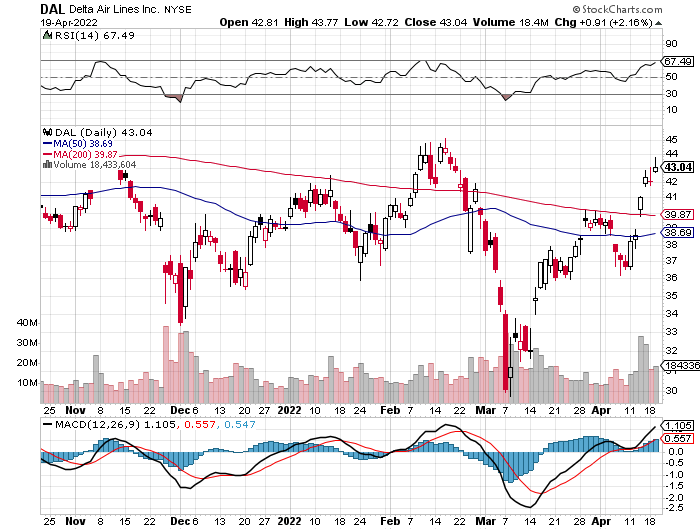 Transports Sector SPDR (XTN)- Worst Hit Sector(ALGT),  (ALK), (JBLU), (LUV), (CHRW), (DAL)
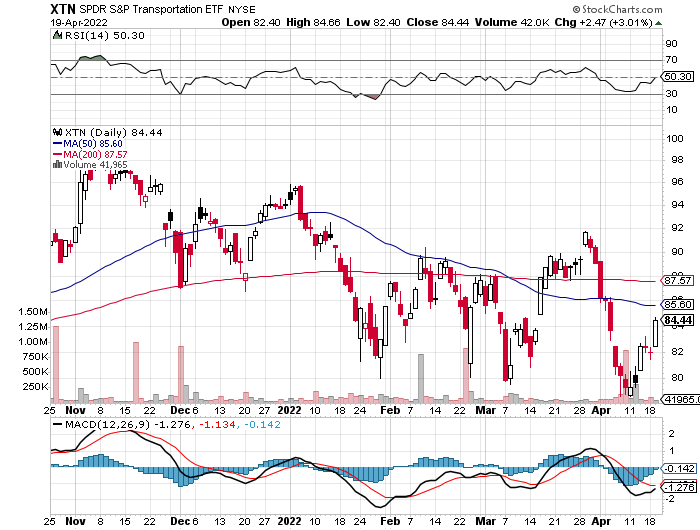 Health Care Sector (XLV), (RXL)(JNJ), (PFE), (MRK), (GILD), (ACT), (AMGN)
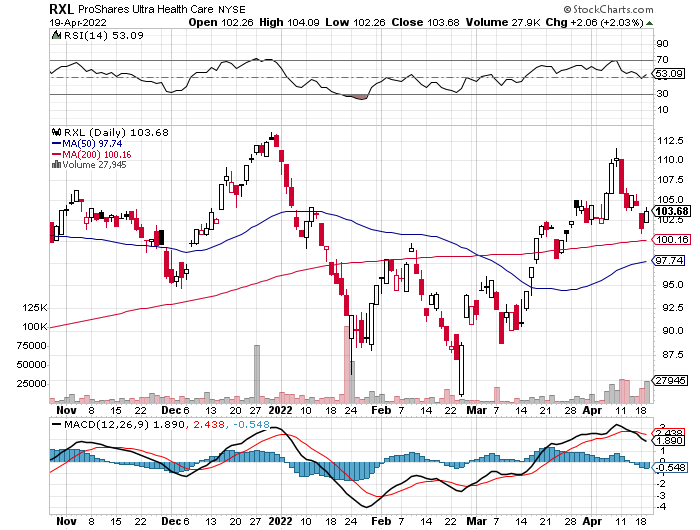 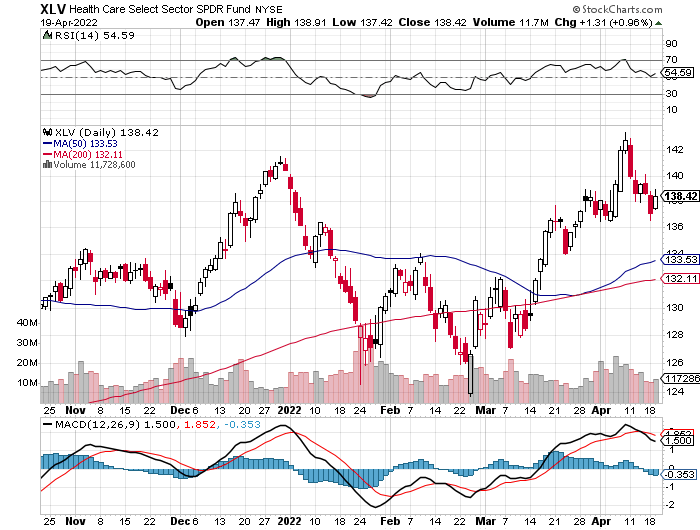 Amgen (AMGN)took profits on long 11/$185-$200 bull call spread
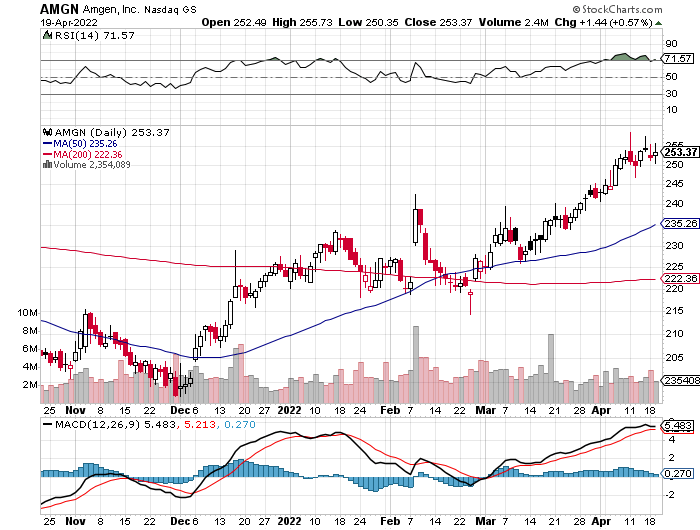 Goldman Sachs (GS) – took profits 12/$330-$350 call spreadtook profits 11/$330-$350 call spreadstop loss on long 11/$385-$395 call spreads
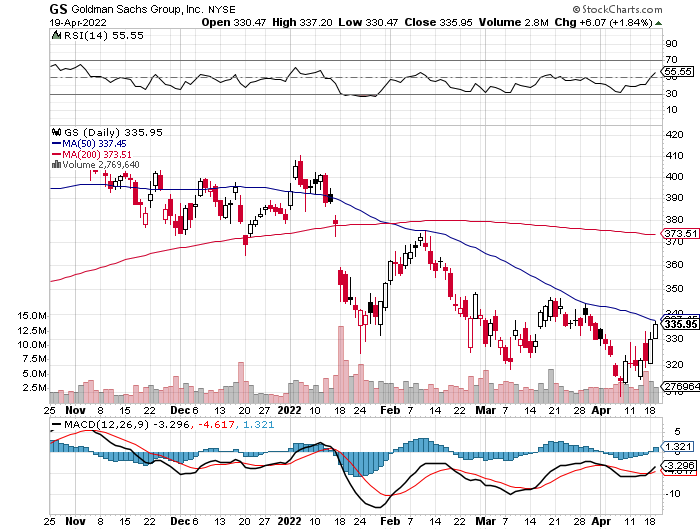 Morgan Stanley (MS) – Blows Away Earnings took profits on long 11/$85-$90 call spreadstop loss on long 11/$95-$98 call spreadtook profits on long 10/$85-$90 call spread profits on long 2/$55-$60 call spread
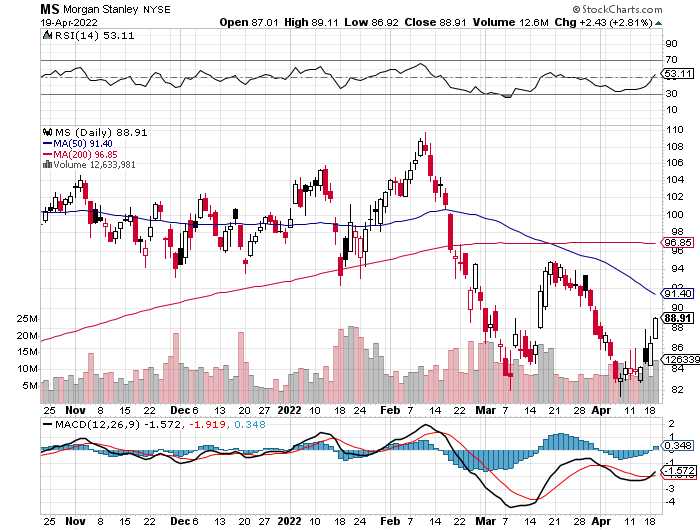 JP Morgan Chase (JPM)-Takes a Russia Hit, losing $524 billion on its exposure there. took profits 12/$148-$152.50 call spreadtook profits on long 10/$130-$140 call spreadtook profits on long 8/$140-$145 call spreadtook profits on long 7/$140-$145 call spread
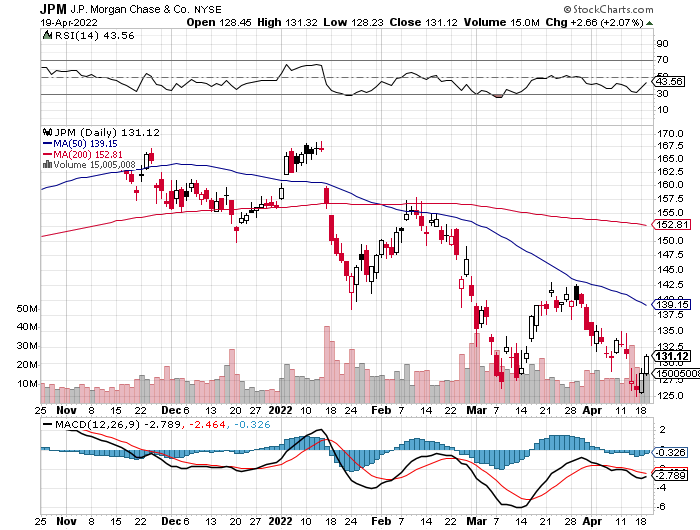 Bank of America (BAC) – took profits long 12/$39-$42 call spreadstop loss on long 11/$43-$45 call spread  took profits on  11/$37-$40 call spread  took profits on long 2/$28-$30 call spread
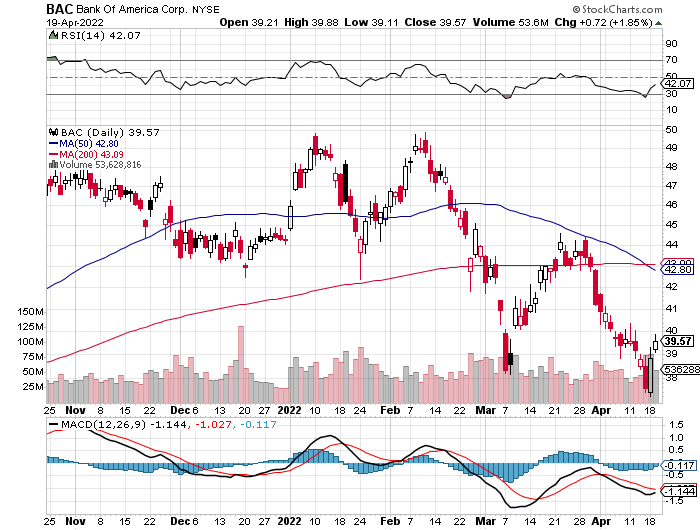 SPDR Metals & Mining ETF (XME) – long 2/$28-$30 call spread
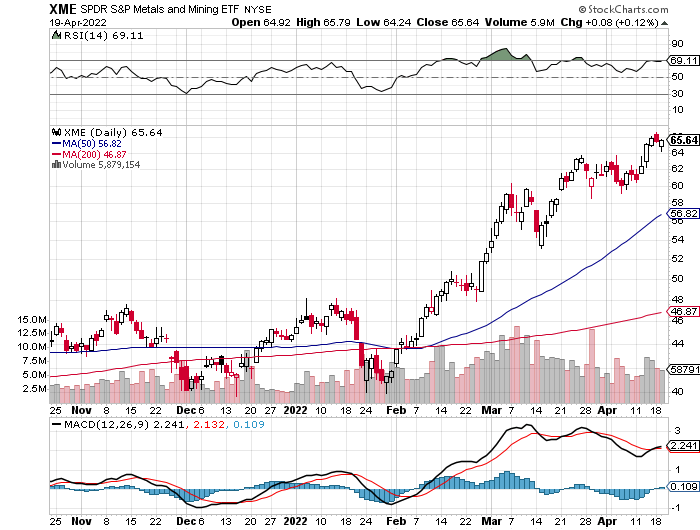 Blackrock (BLK)-Asset Collection Boomtook profits on long 3/$770-$790 call spreadtook profits on long 3/$310-$340 call spread
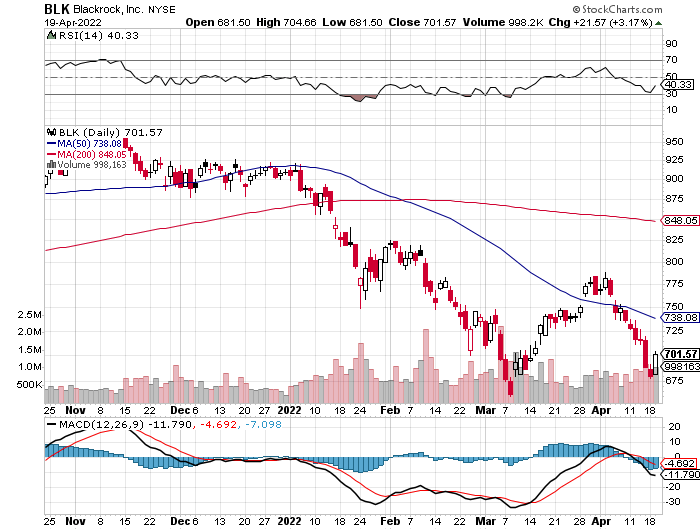 Visa (V) – “Touchless” Bitcoin Dragtook profits on long 5/$220-$225 bull call spreadtook profits on long long 5/$195-$205 bull call spreadtook profits on long 9/$180-$185 bull call spread
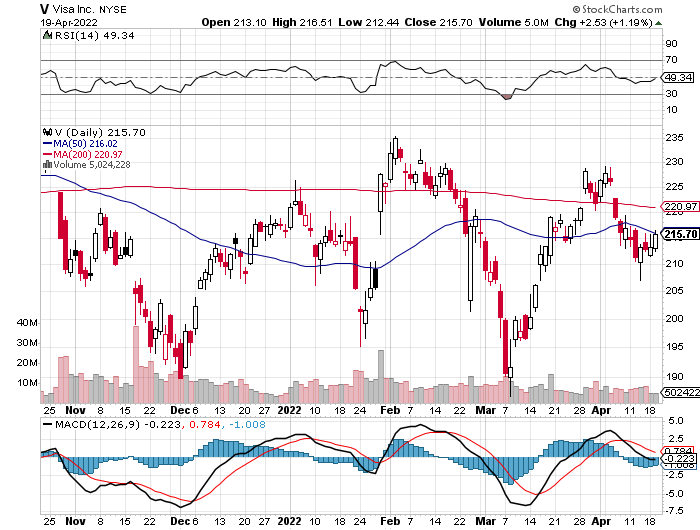 Consumer Discretionary SPDR (XLY)(DIS), (AMZN), (HD), (CMCSA), (MCD), (SBUX)
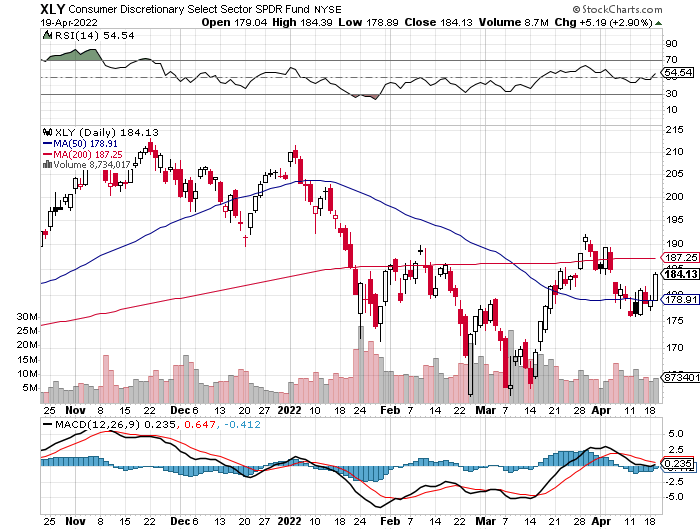 Berkshire Hathaway (BRKB)- Natural BarbellBuys Alleghany Insurance, for $11.6 billion took profits on long 2/$270-$280 call spread
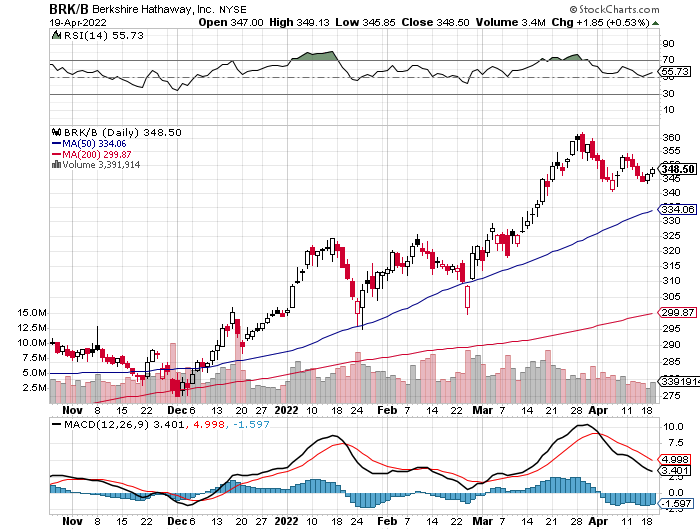 Europe Hedged Equity (HEDJ)-
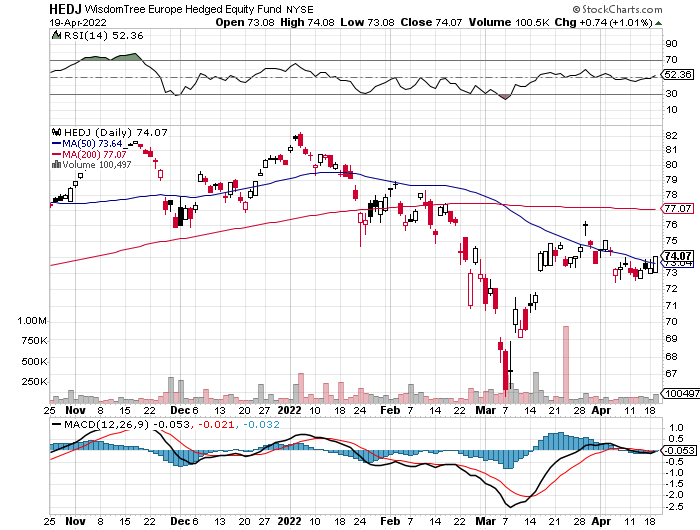 Japan (DXJ)-
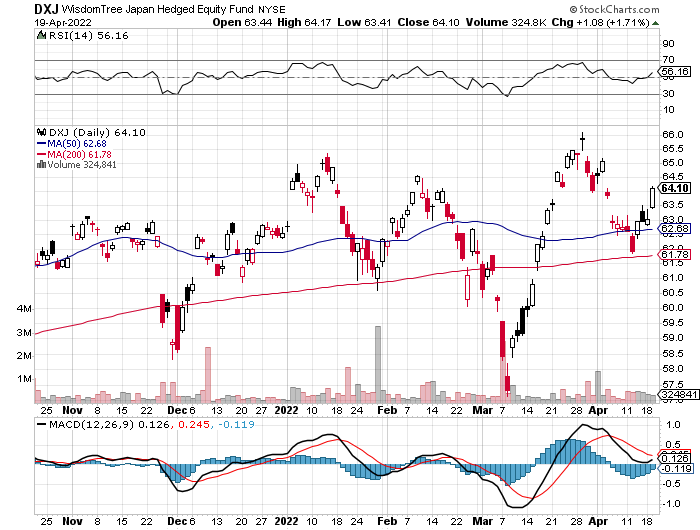 Emerging Markets (EEM) - Pro trade, Weak Dollar, Long Recovery Play
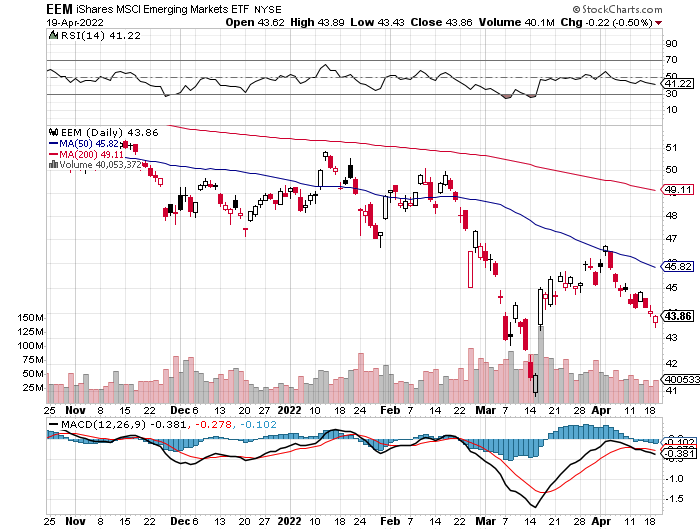 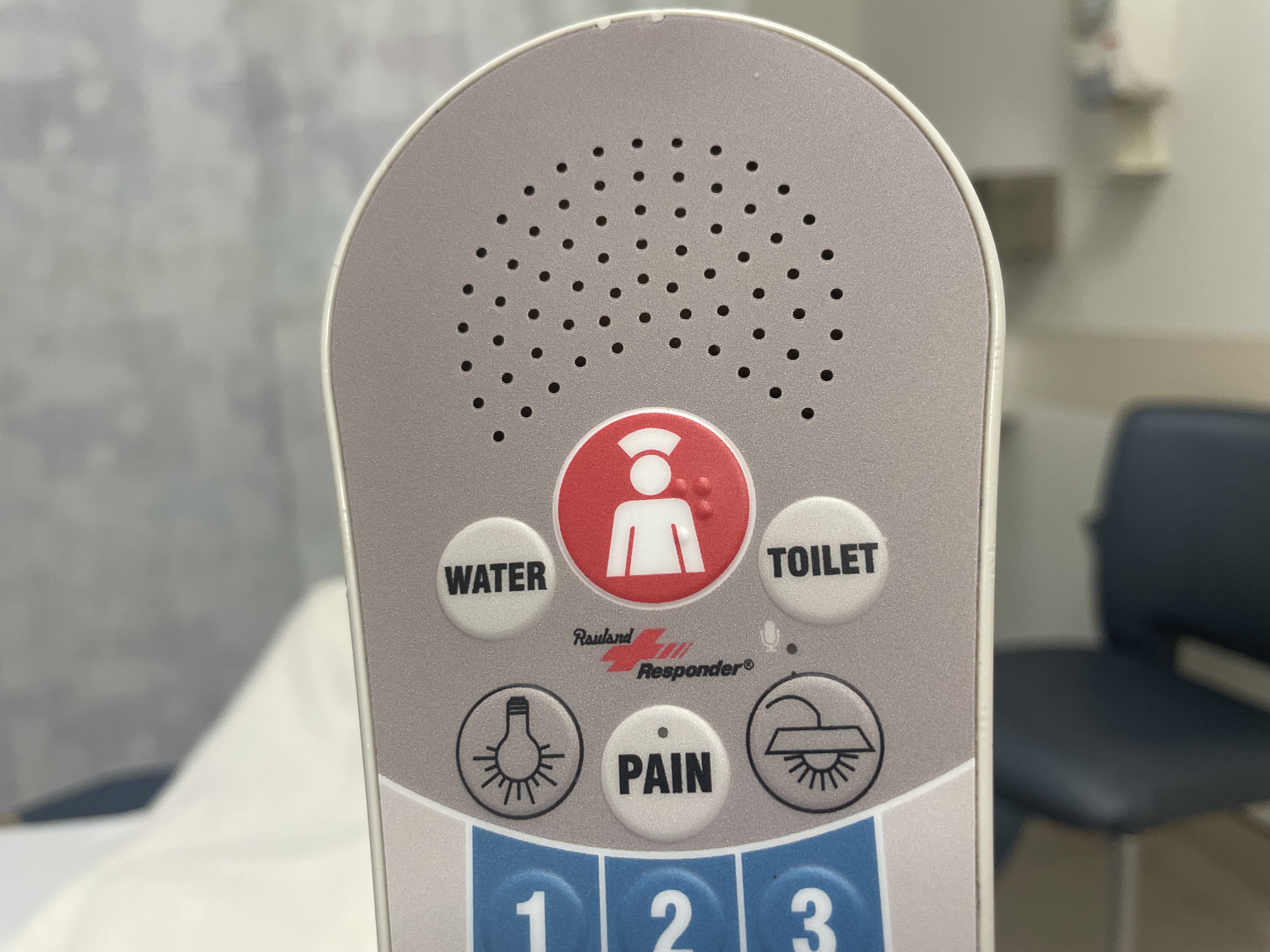 Bonds – Free Fall
*Bonds Hit New Three-Year Lows, with yields soaring to 2.93% overnight*Mortgage Refi’s Down 67% YOY, thanks to a 30-year fixed rate mortgage that has topped 5.0%*The first seven rate hikes are in the market, but the following five aren’t*Final target is a 3.00% overnight rate *US National Debt Tops $30 Trillion, the end result of 20 years of deficit spending. *Sell any six-point rally in the (TLT)*US Treasury bond fund (TLT) could plunge from $180 in 2020  to $105 by 2023
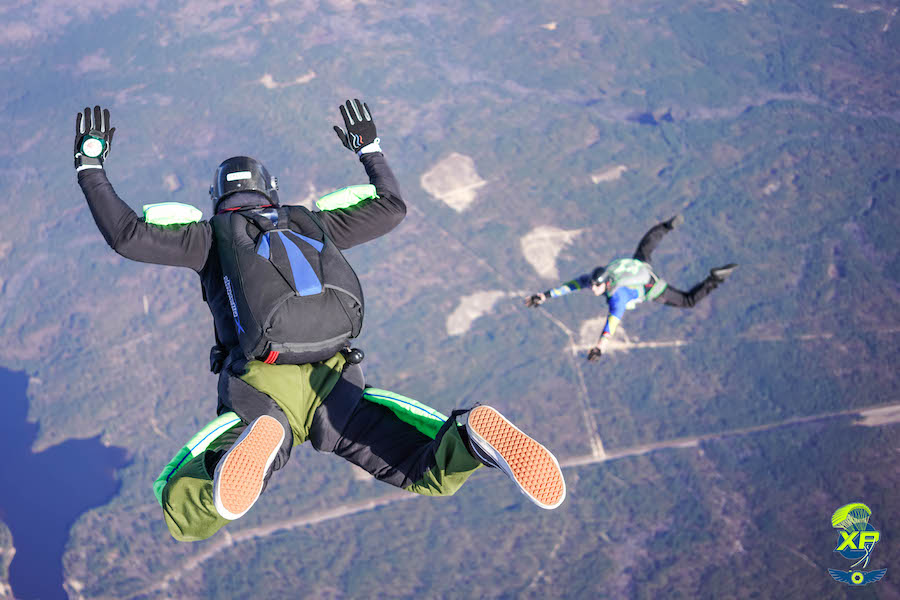 Treasury ETF (TLT) – Breaking Downstopped out of long 4/$127-$130 call spreadtook profits on long 2/$149-$152 put spread, took profits on long 2/$147-$150 put spreadtook profits on long 3/$150-$153 put spread, took profits on long 3/$127-$130 call spread
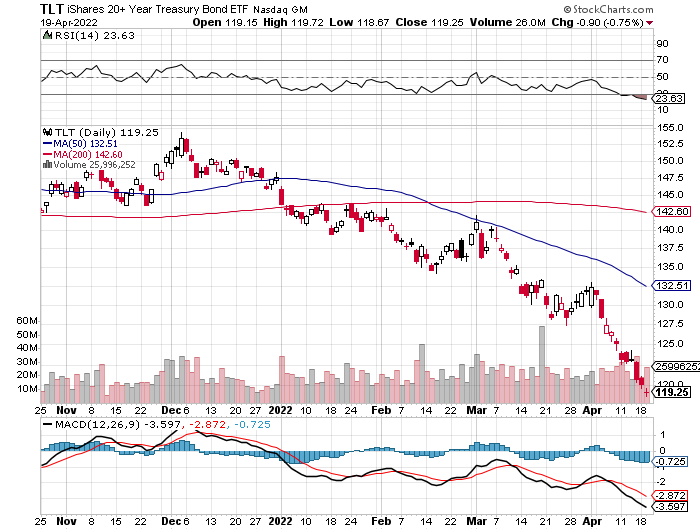 Ten Year Treasury Yield ($TNX) – 2.56%
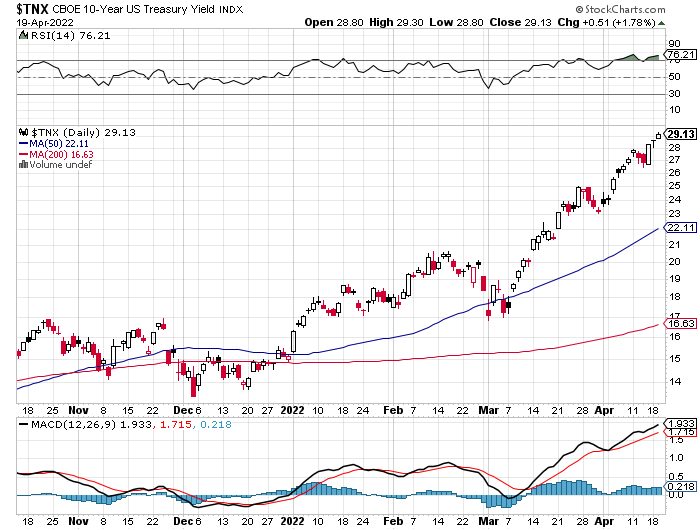 Junk Bonds (HYG) 5.49% Yield to Maturity
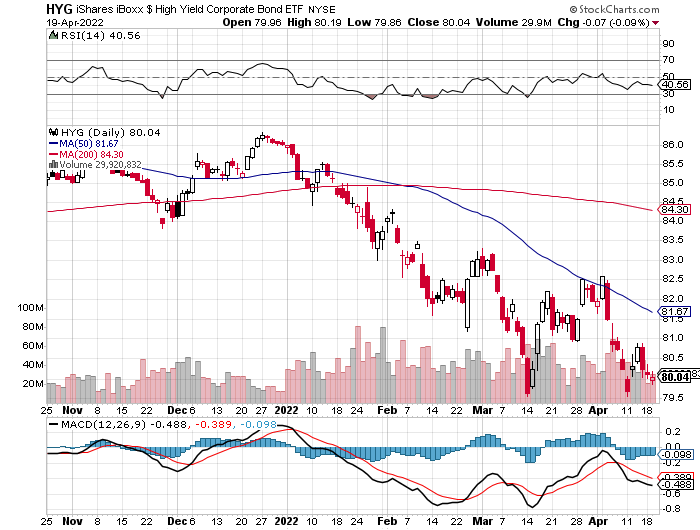 2X Short Treasuries (TBT)-Another run at highs
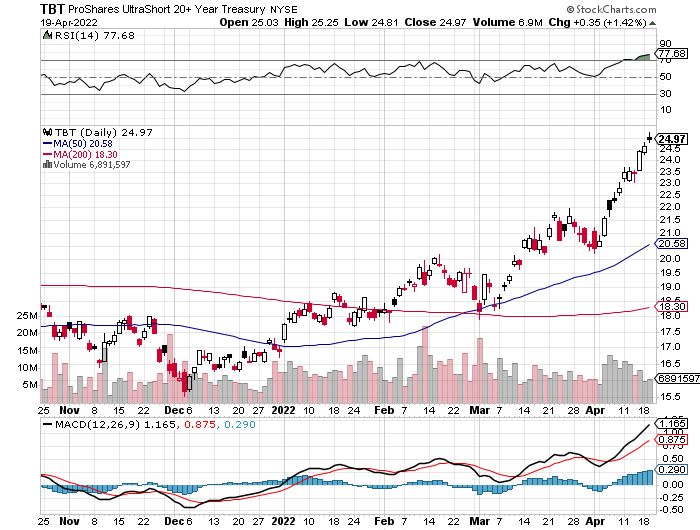 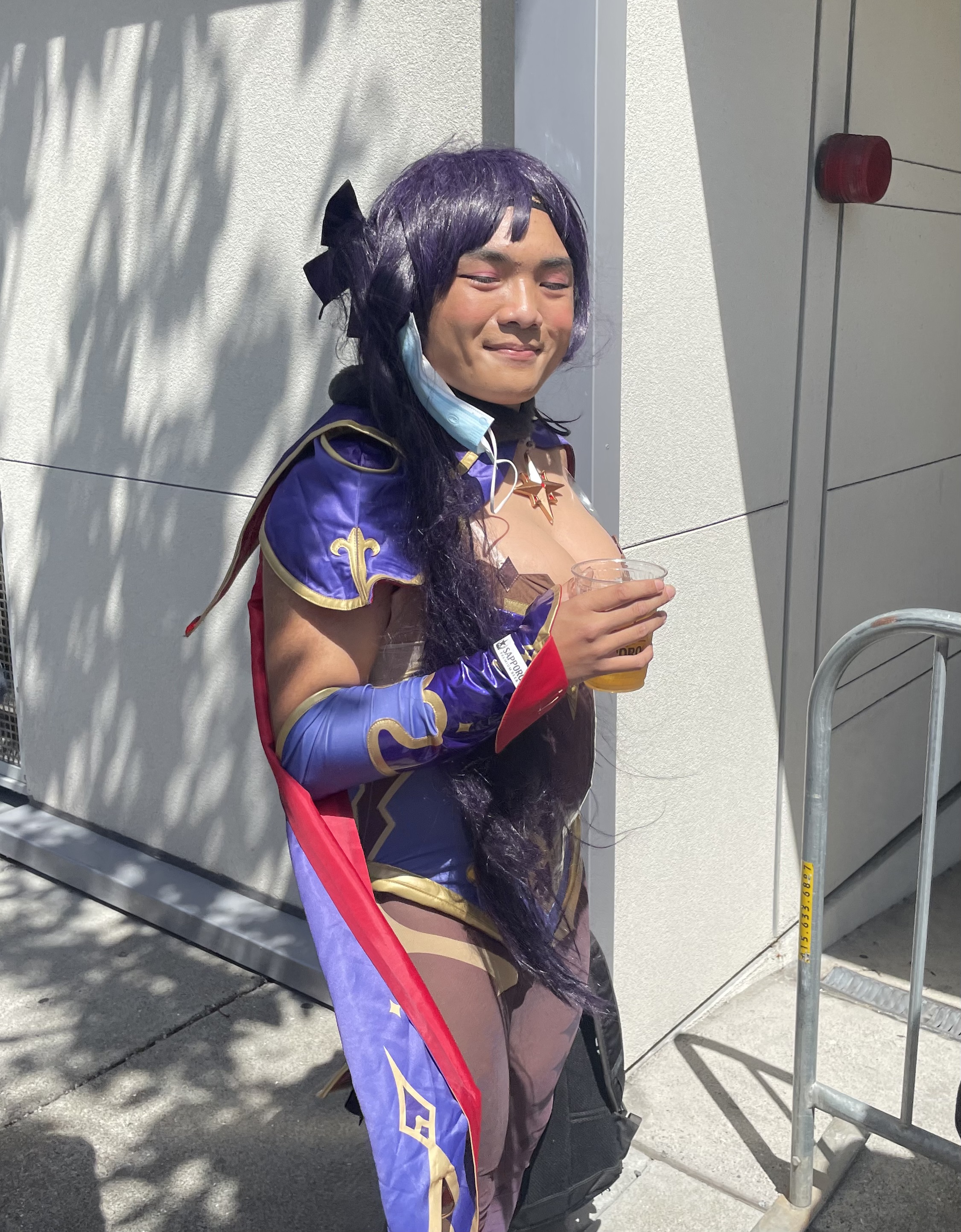 Foreign Currencies – Dollar on Fire
*Soaring interest rates and flight to safety turbocharge the buck*Ukraine war crushes the Euro*Commodity currencies like (FXA) and (FXC) take a break on commodities selloff*Russian ruble bounced back on oil pricing,capital exports bans*Currency with the fastest appreciating interest rates usually does best and that’s the US*Long-term fundamentals are still poor, a dollar short could be the new ten-year trade, but not yet*Stand aside from forex for now, there are getting fish to fry
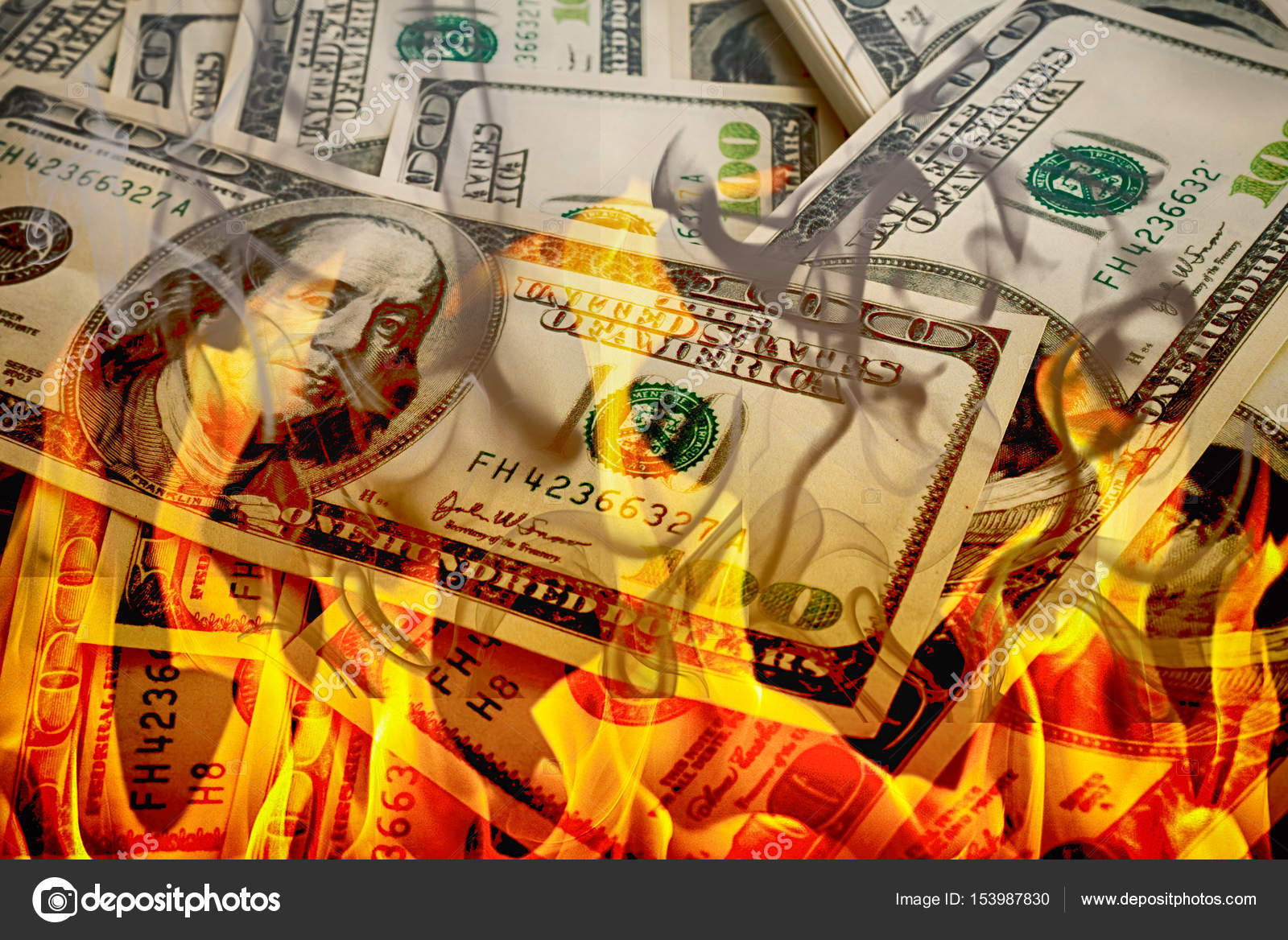 Japanese Yen (FXY)
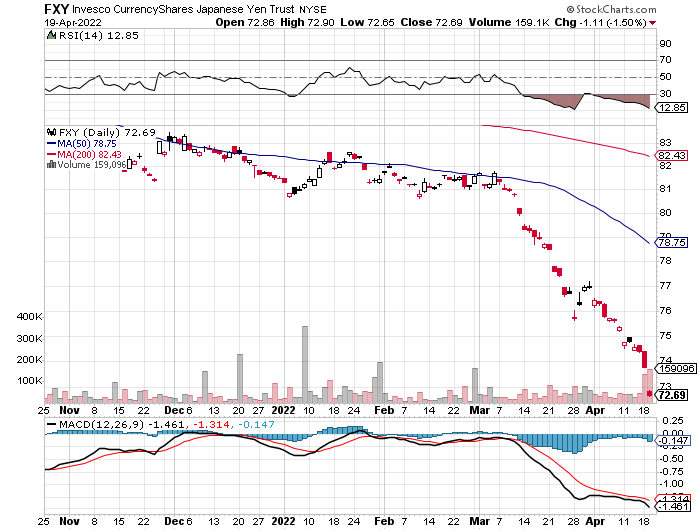 Euro (FXE)-
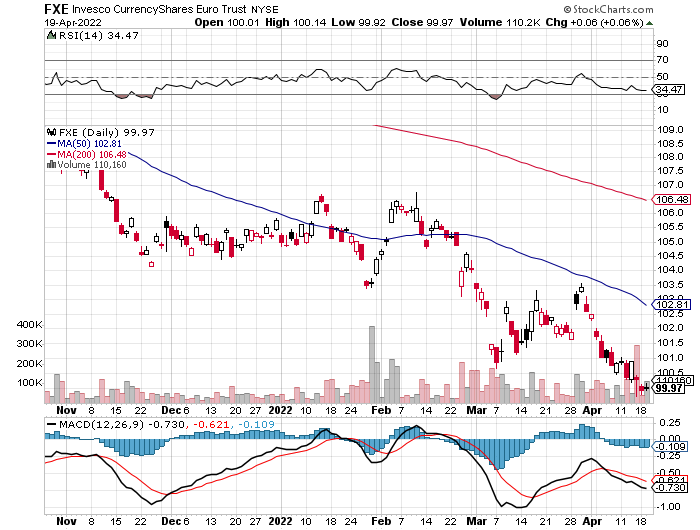 British Pound (FXB)-
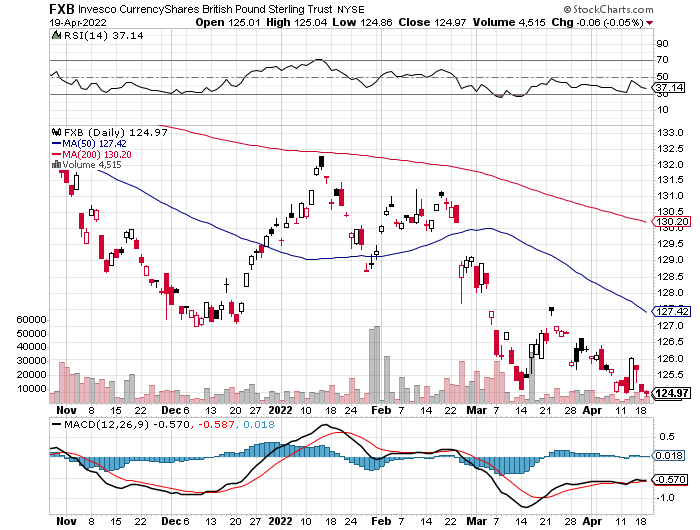 Australian Dollar (FXA)- The Global Recovery Playtook profits on long 8/$67-$69 call spread
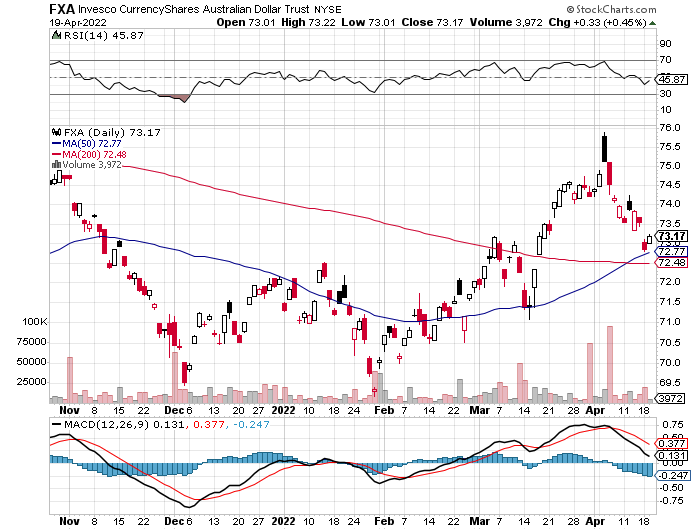 Emerging Market Currencies (CEW)
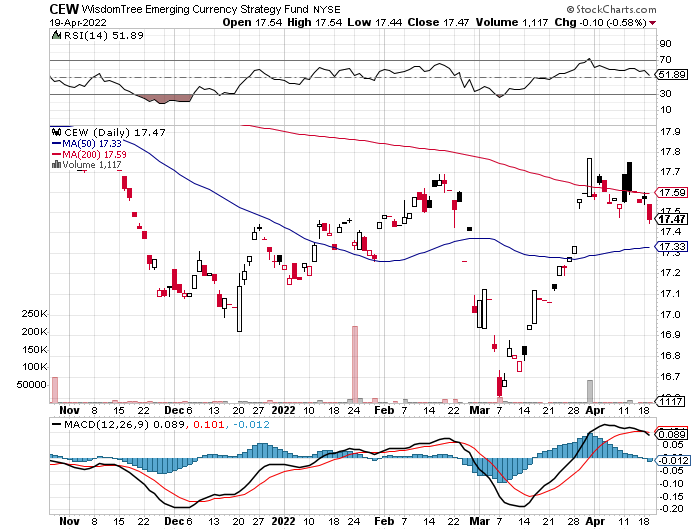 Chinese Yuan- (CYB)-
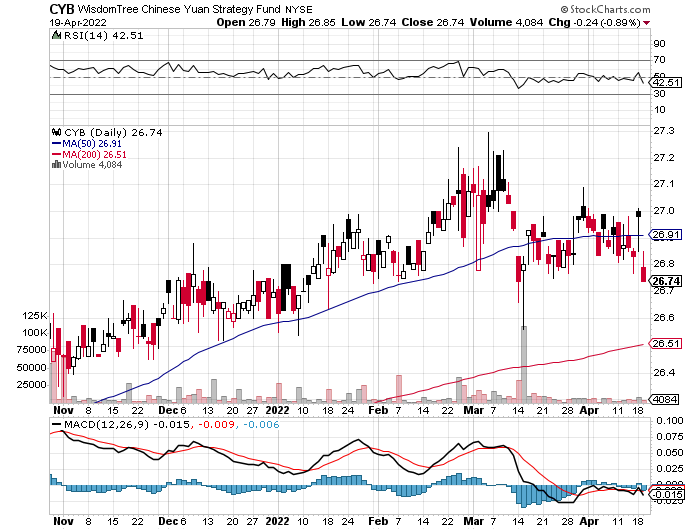 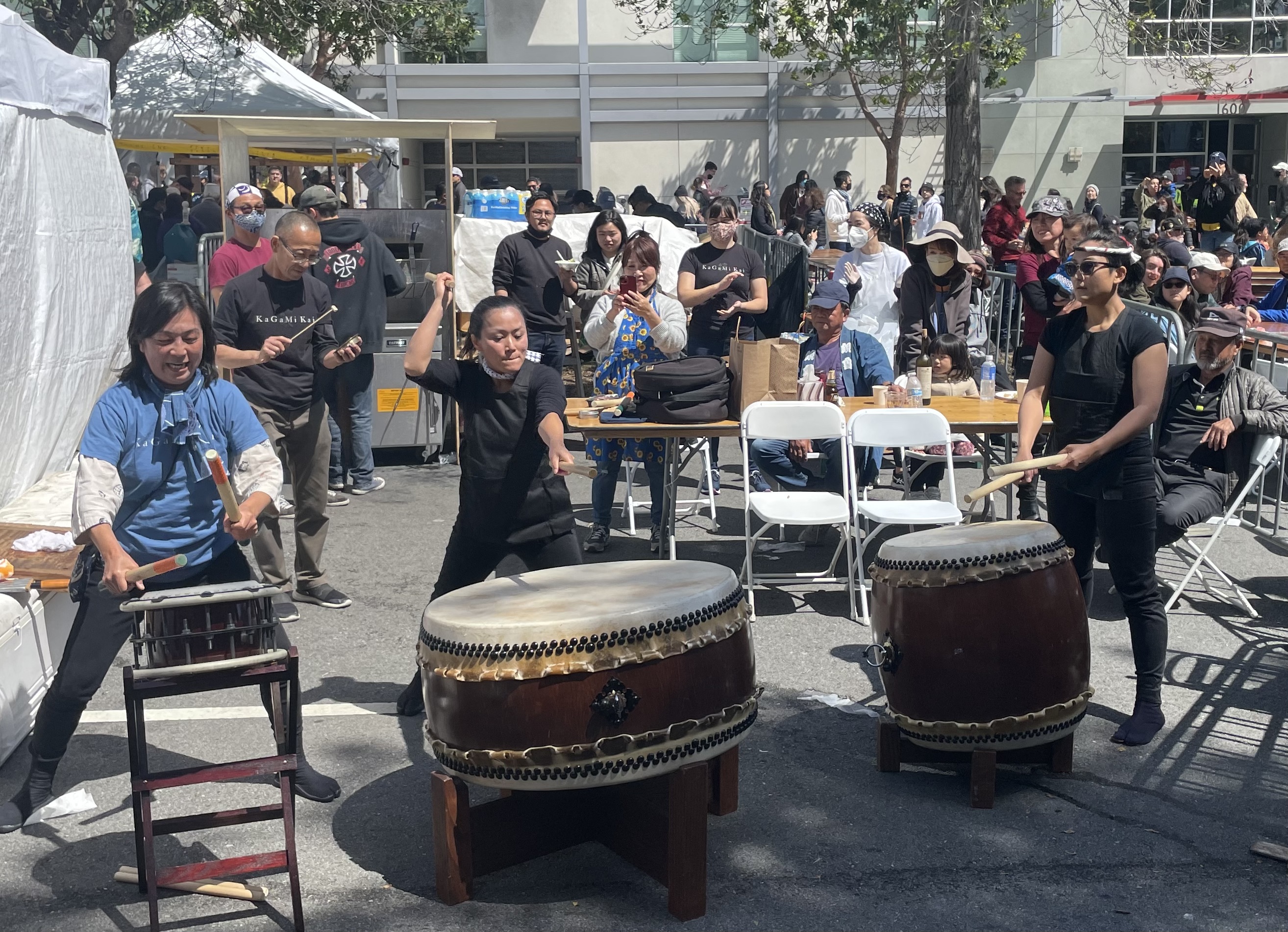 Bitcoin – Buy the Mad Hedge Bitcoin Letter at https://www.madhedgefundtrader.com/store/
*Bitcoin backs off, from $48,000 to $39,000, or 18.75%*Soaring energy costs have greatly raised the cost of mining, raising breakeven costs*Higher costs have also reduced the hashtag rate, or the rate of new Bitcoin mining*No 2 Miner Kazakhstan bans Bitcoin mining to conserve energy*If Elon Musk likes Bitcoin maybe you should too.*Long term “BUY” signal for Bitcoin still intact*Buy Bitcoin and Ethereum on the bigger dip
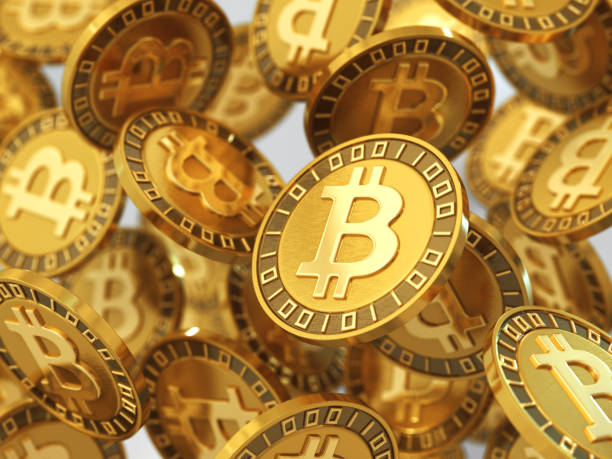 Bitcoin ($BTCUSD) – Finding a bid
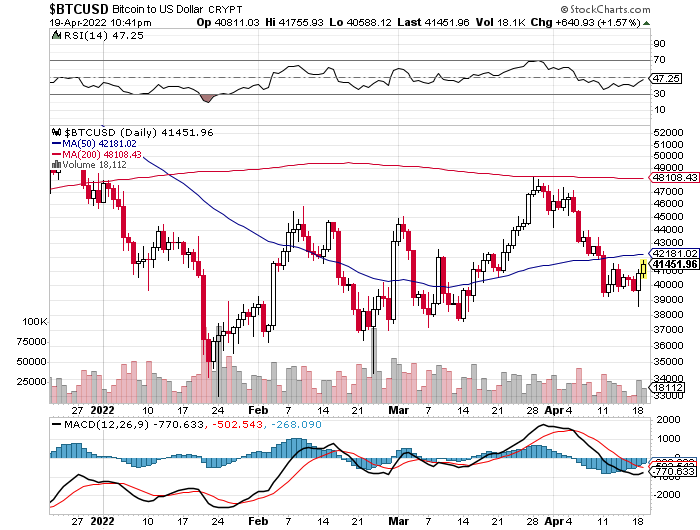 Ethereum (ETHE) –
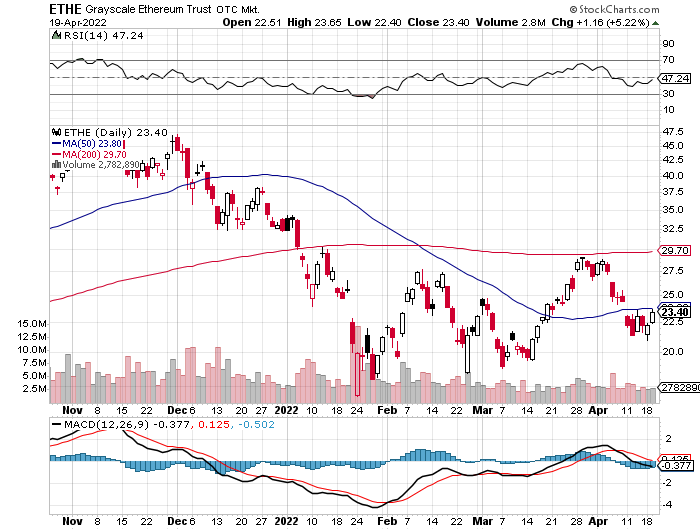 MicroStrategy (MSTR) –
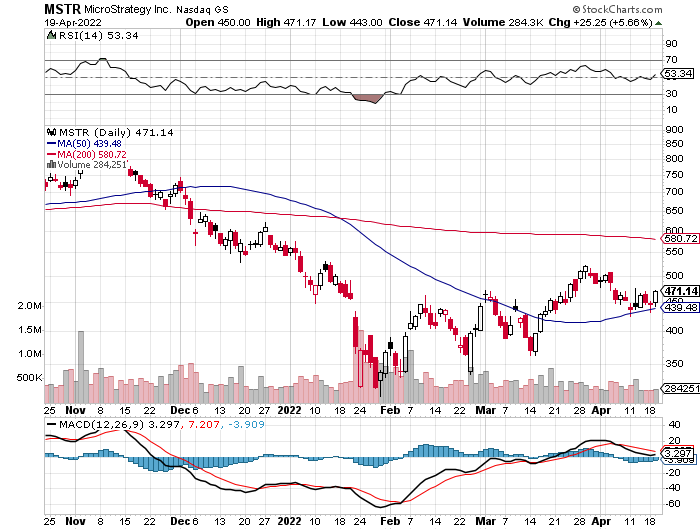 Amplify Transformational Data Sharing ETF  (BLOK) –
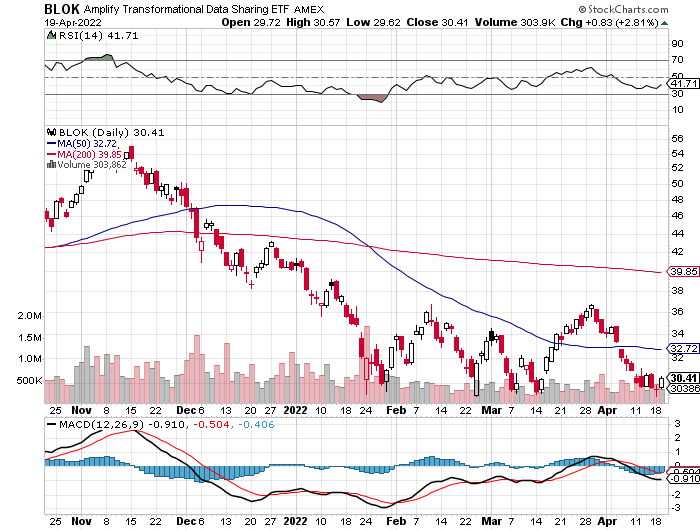 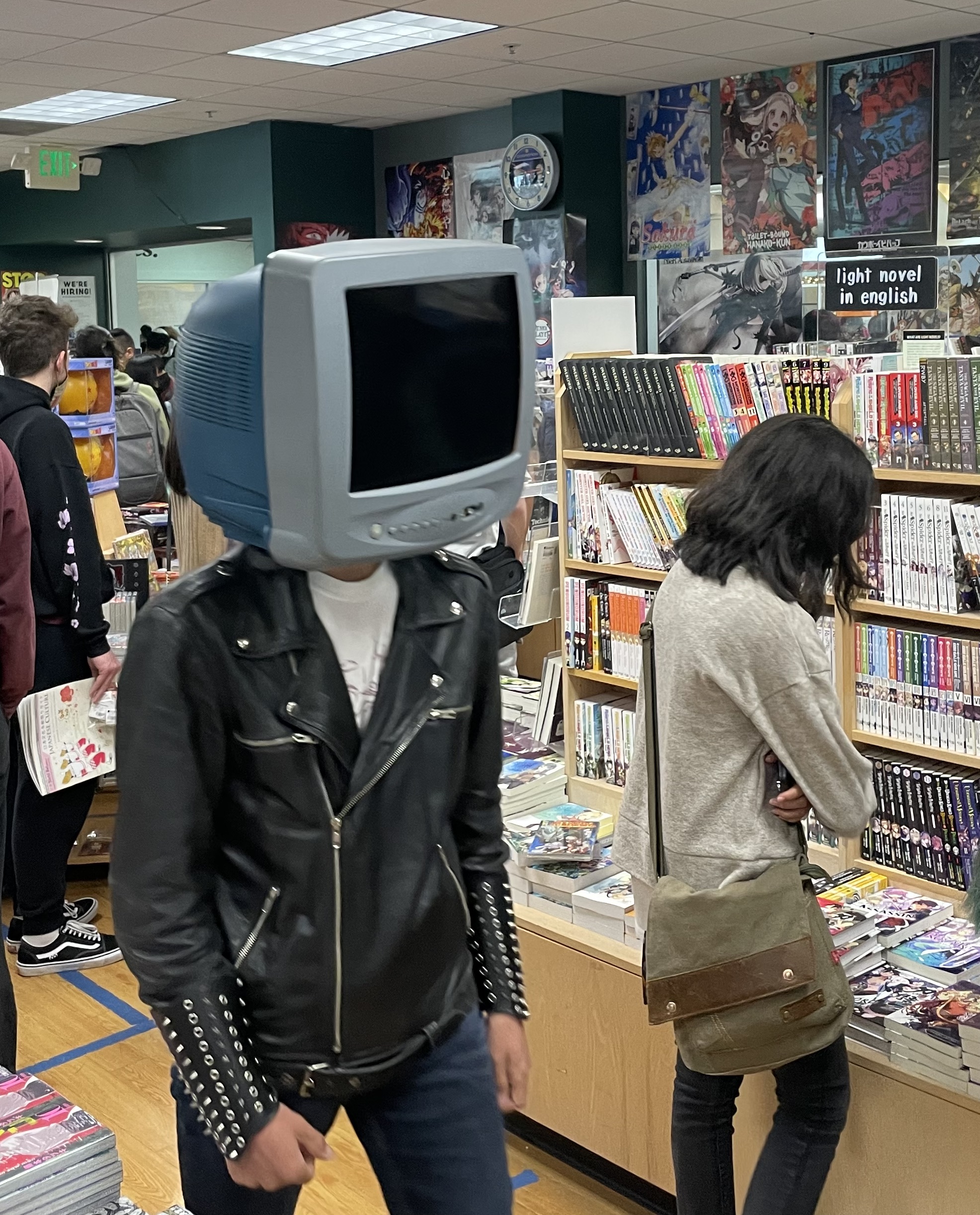 Energy –
*Biden Waives Ethanol Rules to Cut Gas Prices. Refiners had been limited to selling 15% ethanol blends to cut carbon emissions. * *But the Ukraine War will keep prices high as long as the war continues*Watch for the “Putin Resigns” headline, which could take oil down $50 overnight*Avoid all energy plays like the plague, it’s the newbuggy whip industry as the US de-carbonizes
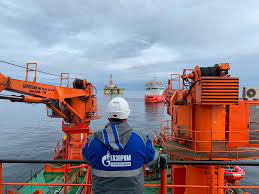 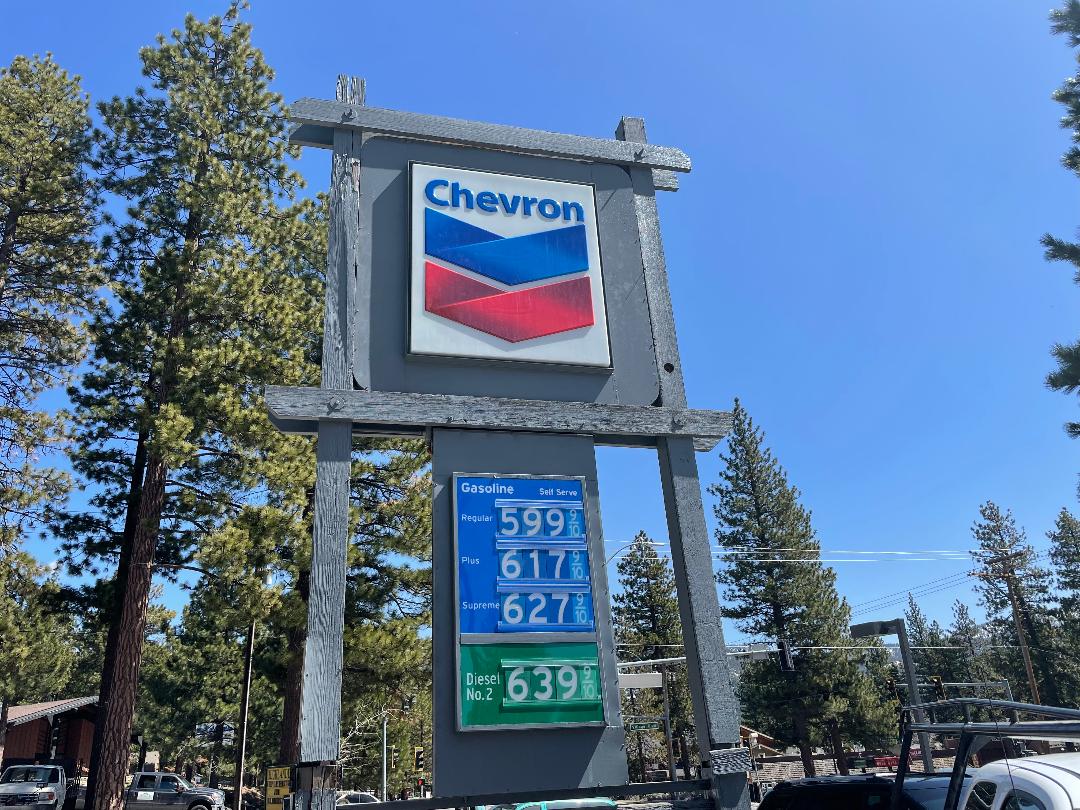 Oil-($WTIC)
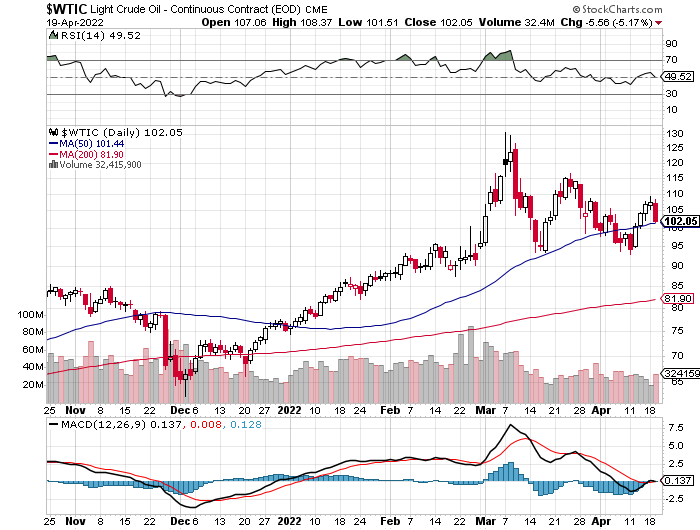 United States Oil Fund (USO)long 10/$9.50-$10 Vertical bull call spread
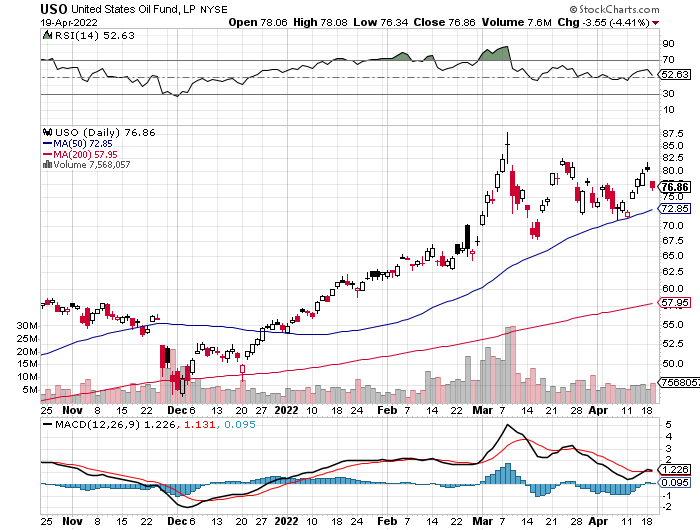 Energy Select Sector SPDR (XLE)-No Performance!(XOM), (CVX), (SLB), (KMI), (EOG), (COP)
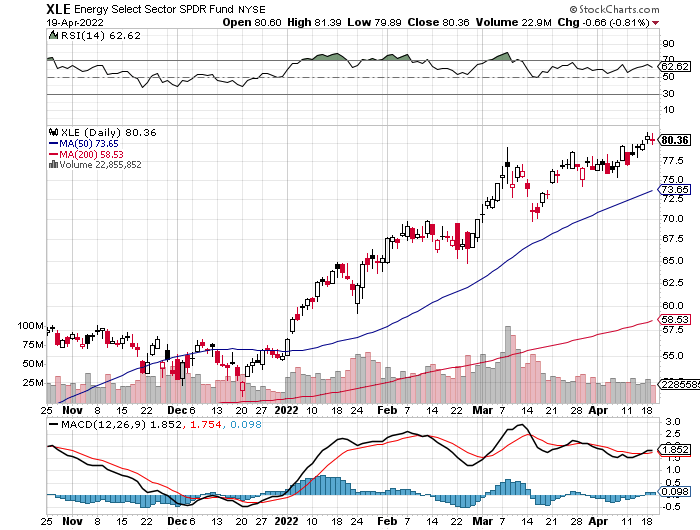 Halliburton (HAL)-
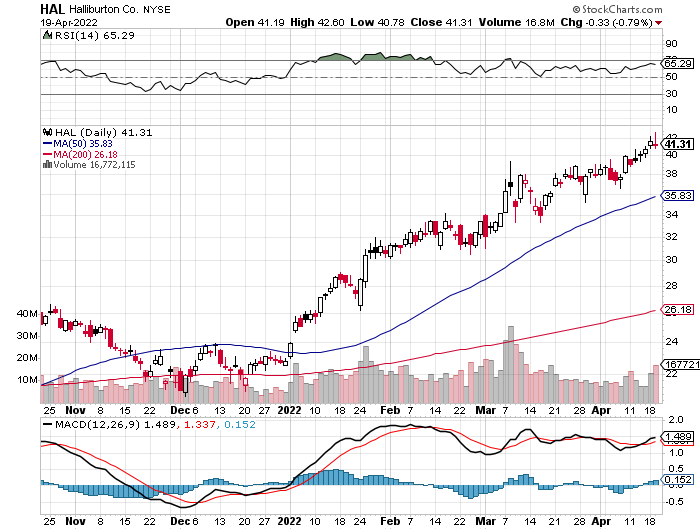 Natural Gas (UNG) -
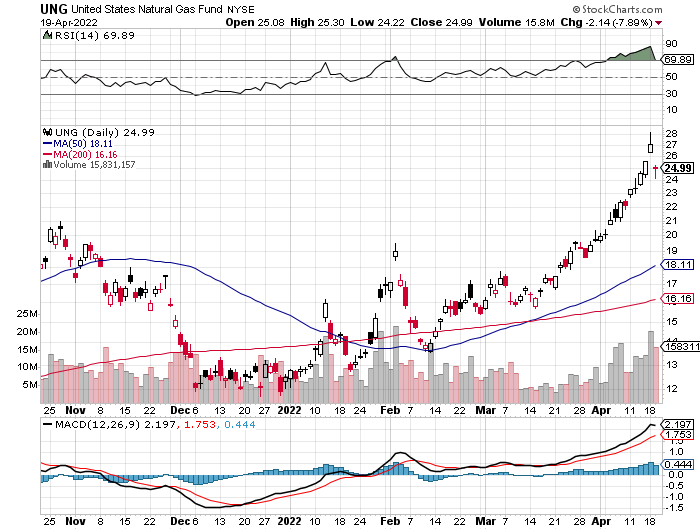 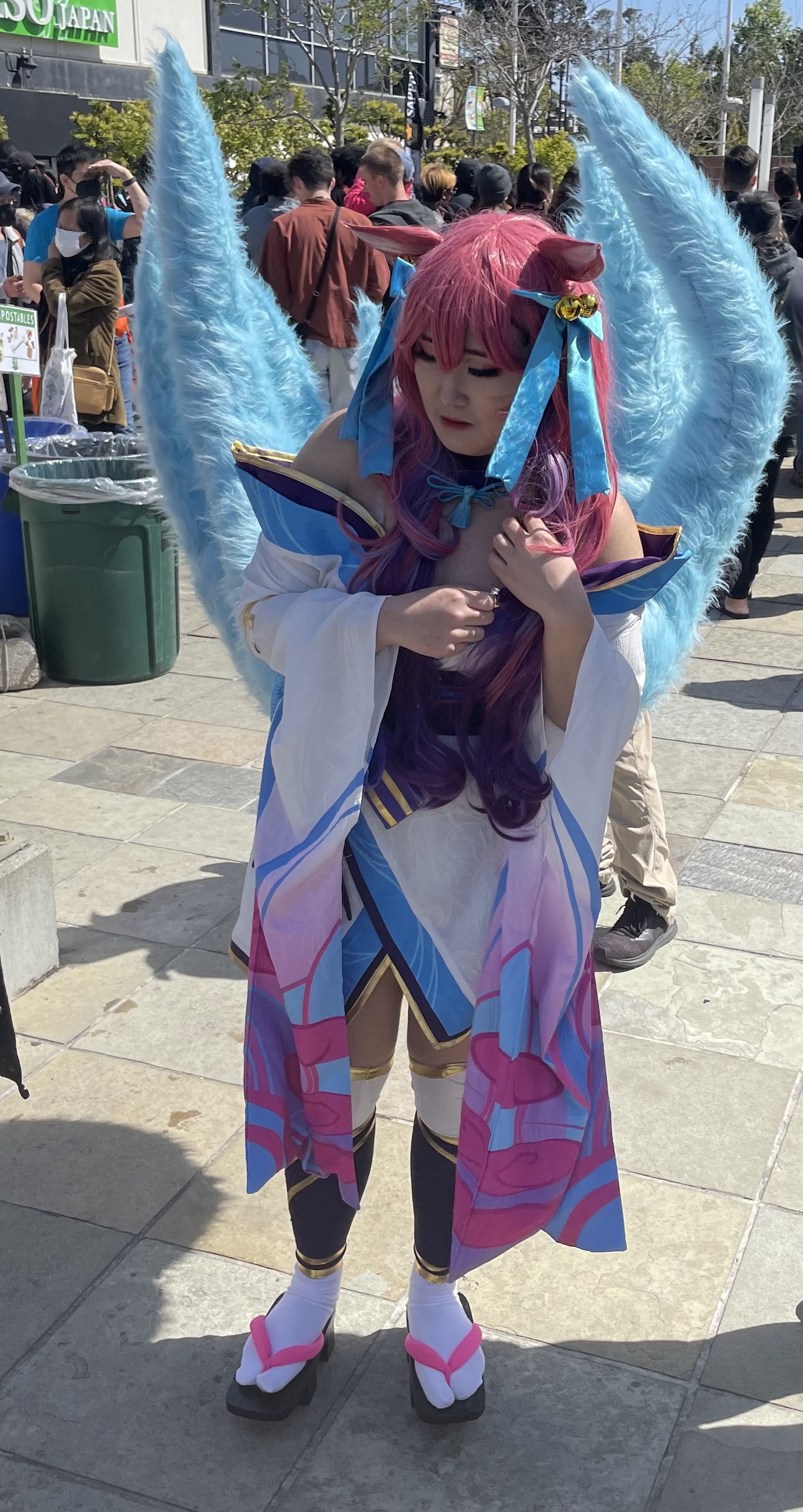 Precious Metals –
*Gold gives up recent gains on bond market collapse and soaring interest rates*Successive half point rate cuts that Powell has been threatening absolutely do not work for gold*Many analysts are now raising their targets for the barbarous relic now that Bitcoin has utterly failed to provide protection against absolutely anything. Wars, inflation, economic, slowdown, pandemic, Bitcoin has fallen in every case.*Rising interest rates bode poorly for precious metals as it raises the opportunity cost for non-yielding assets *Stay away until this plays out*Silver is still the bigger and better long-term play
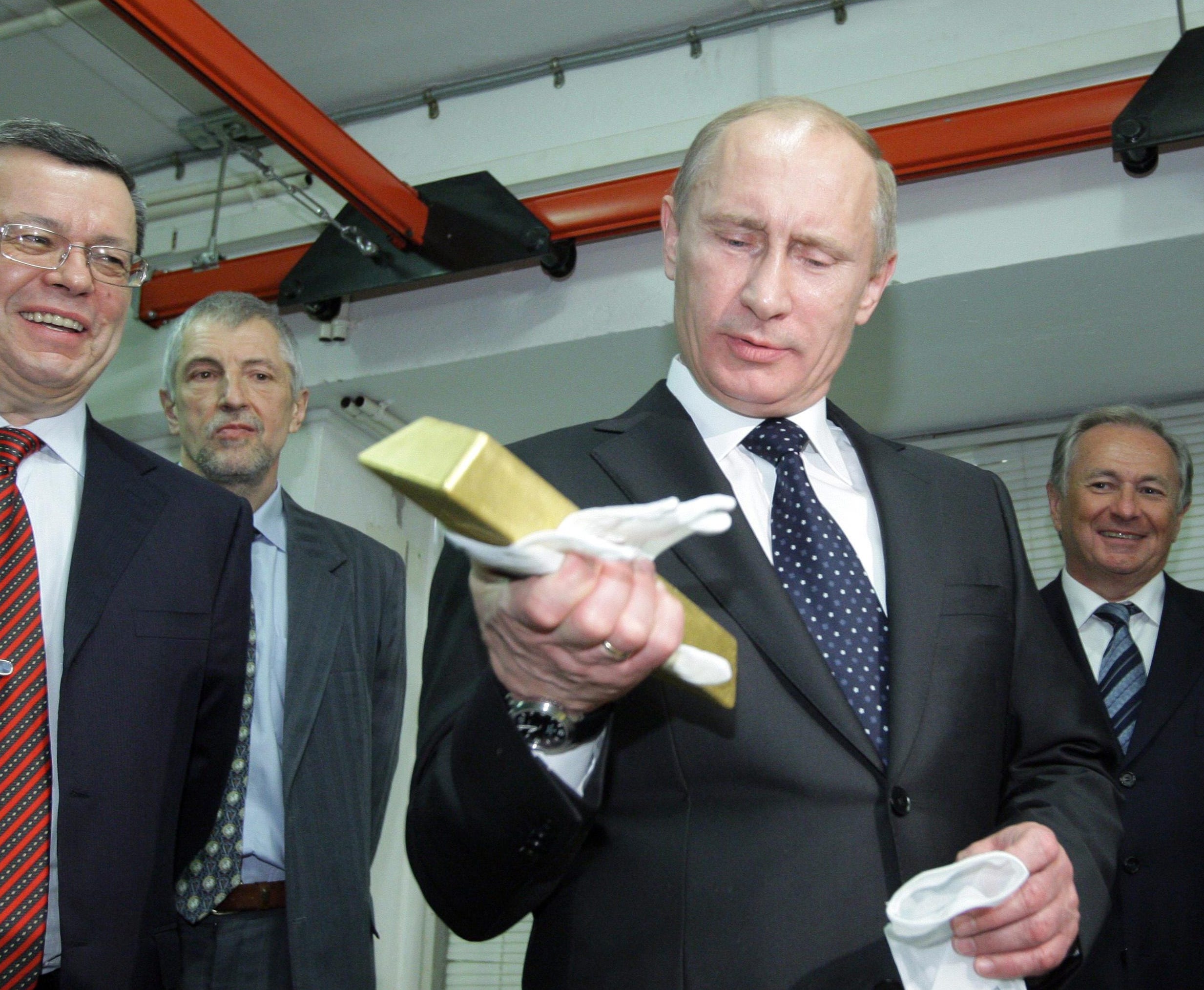 Gold (GLD)-
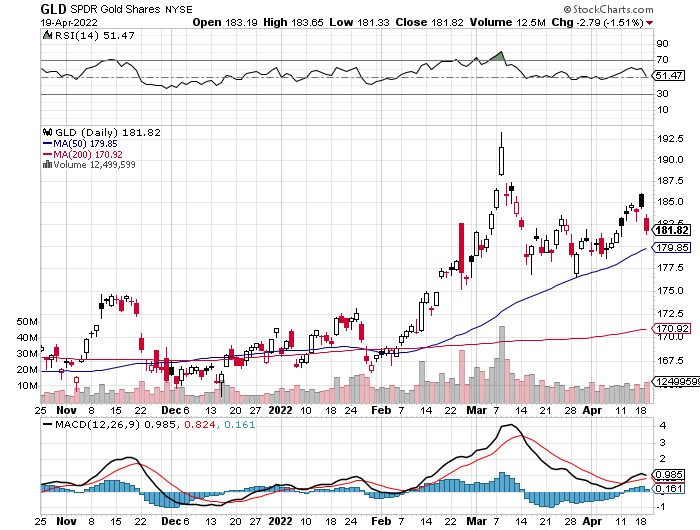 Market Vectors Gold Miners ETF- (GDX) –
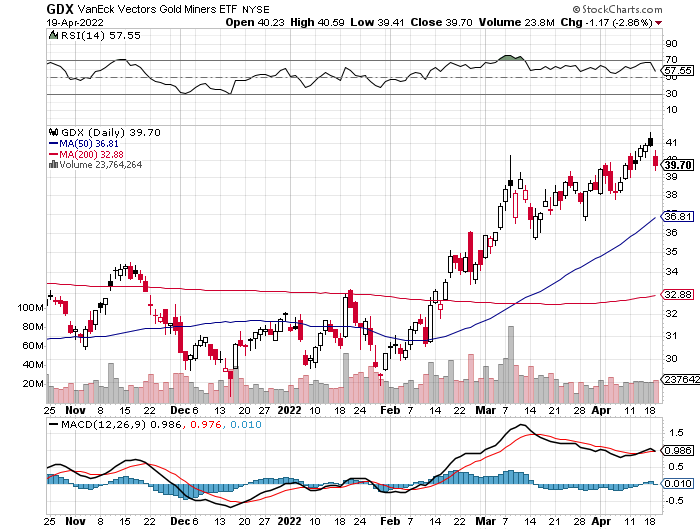 Barrick Gold (GOLD)took profits on long 1/$21-$23 call spreadtook profits on long 11/$22-$24 call spread
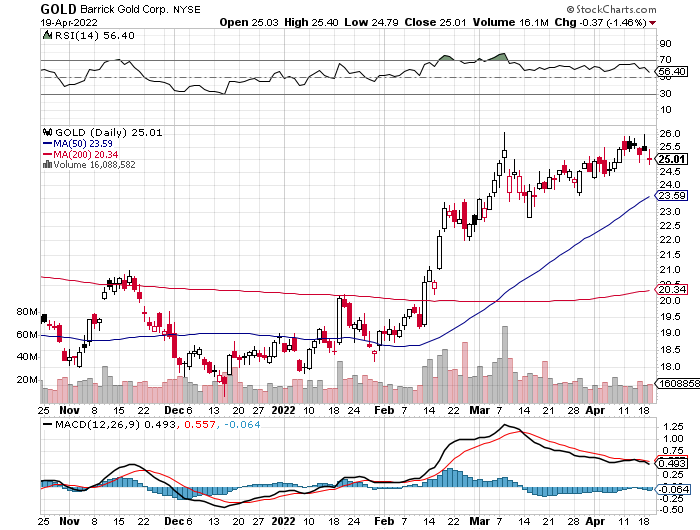 Newmont Mining- (NEM)-took profits on long $55-60 call spread
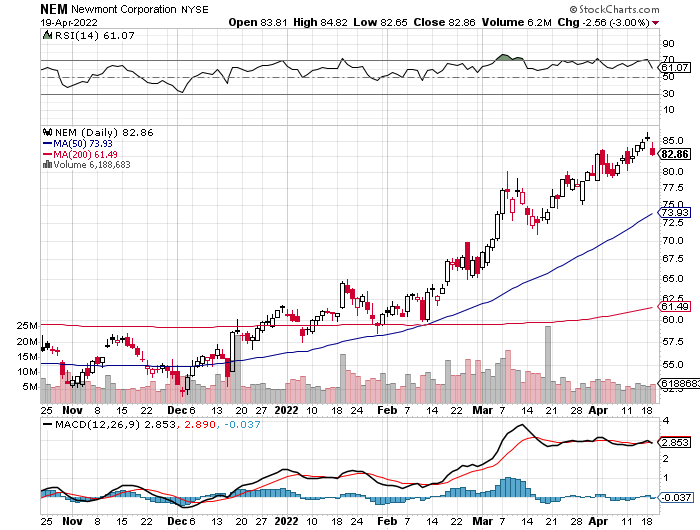 Silver- (SLV)-took profits on long 11/$19-$20 call spread
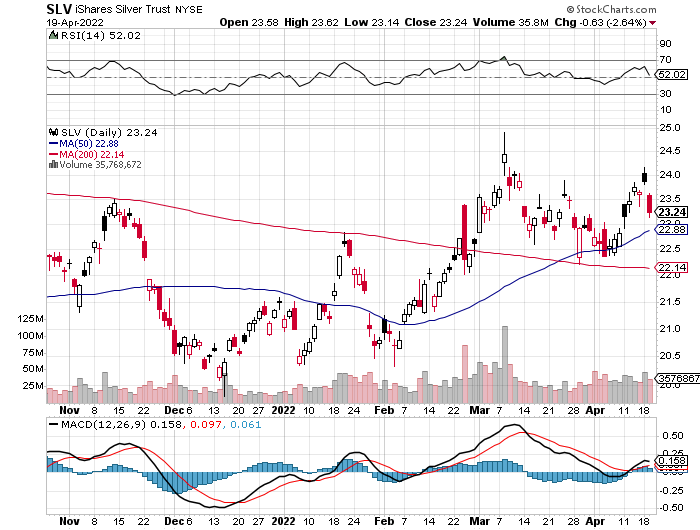 Silver Miners - (SIL)-
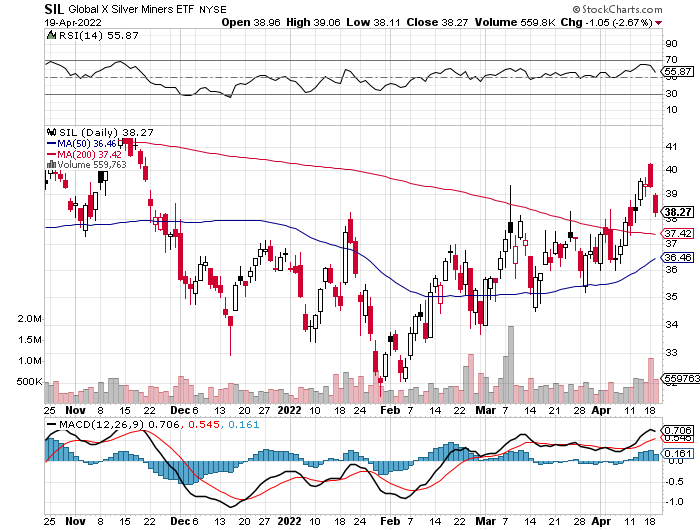 Wheaton Precious Metals - (WPM)-took profits on long 2/$39-41 call spread
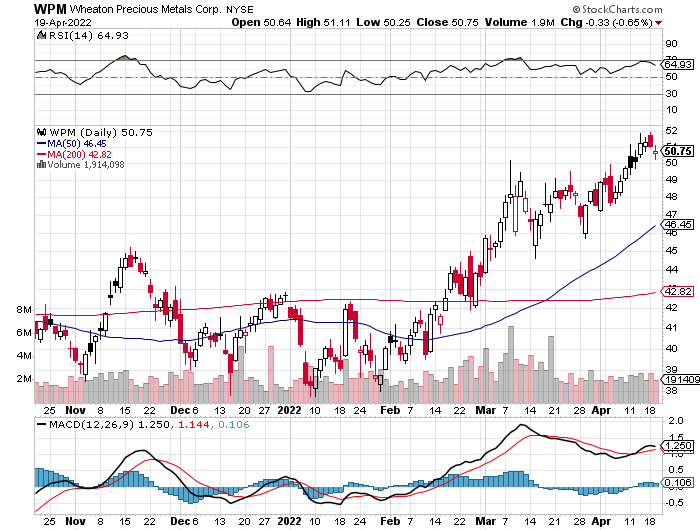 Copper (COPX)-Uptrend ResumesCopper Unions Vote to Strike in Chile, cutting off 33% of the global supply
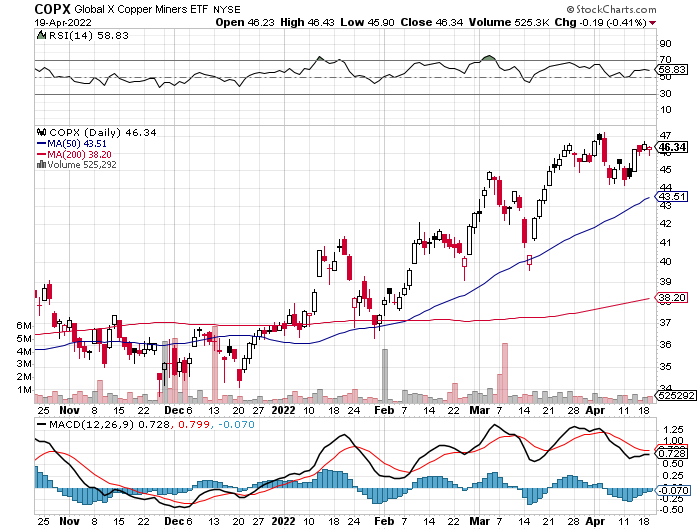 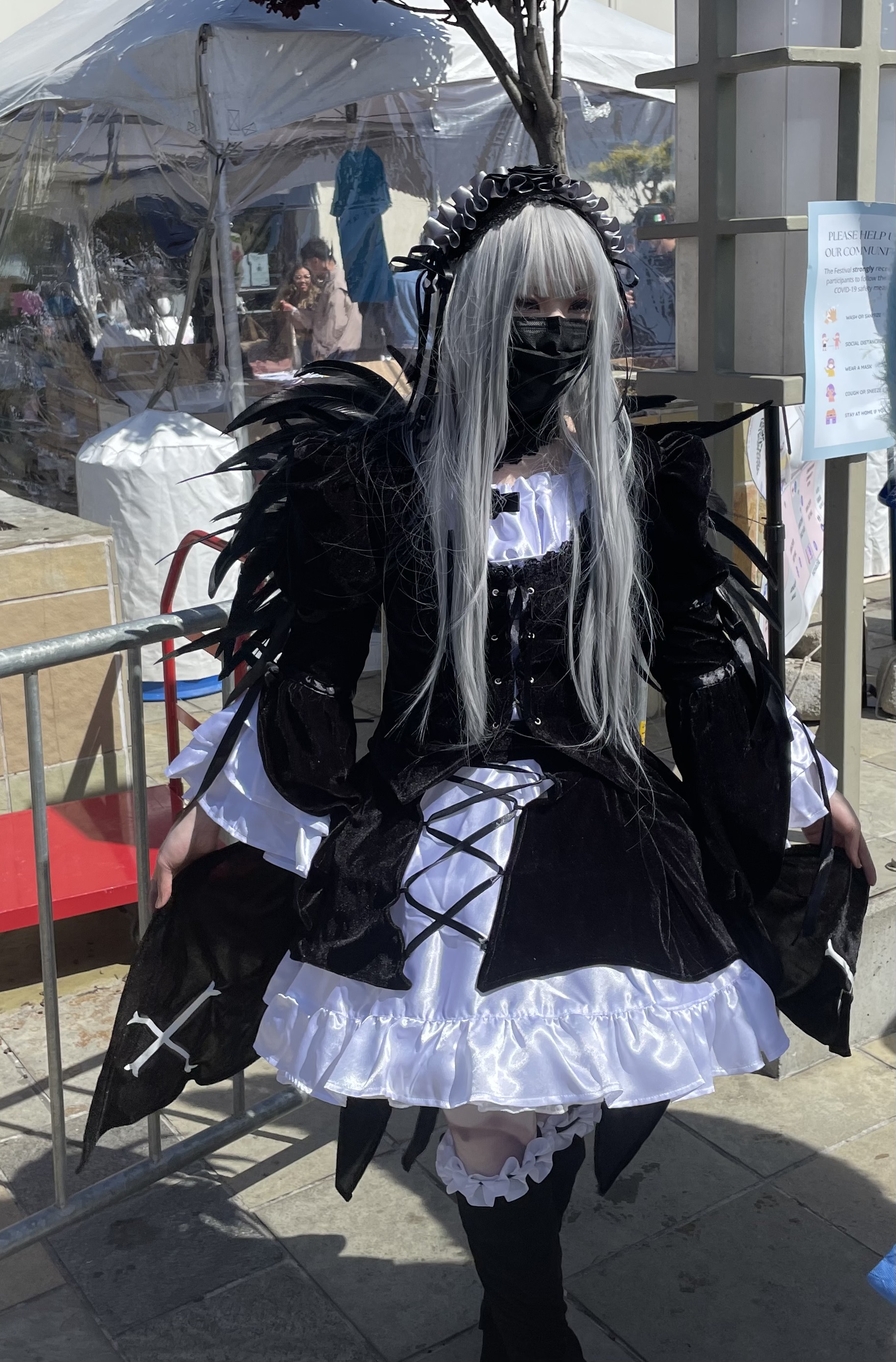 Real Estate – High Prices
*S&P Case Shiller Up 19.2% in January, yet another new all-time high*US Housing Starts Hit 15 Year High, up 0.3% in March to 1.79 million*Applications to build top 1.87 million*The US has a structural shortage of 10 million homes caused by the large number of small builders that went under during the financial crisis and never came back.*Mortgage interest rates started to rise sharply, with the 30-year fixed at 4.50%*Home prices should keep rising for the rest of the decade, although at a slower rate *Pending Homes Sales Sink, down 4.1% in February, the fourth straight month of declines * New Home Sales Dive, down 2% to 772,000 in February *S&P Case Shiller Rockets 19.2%, in January with its National Home Price Index
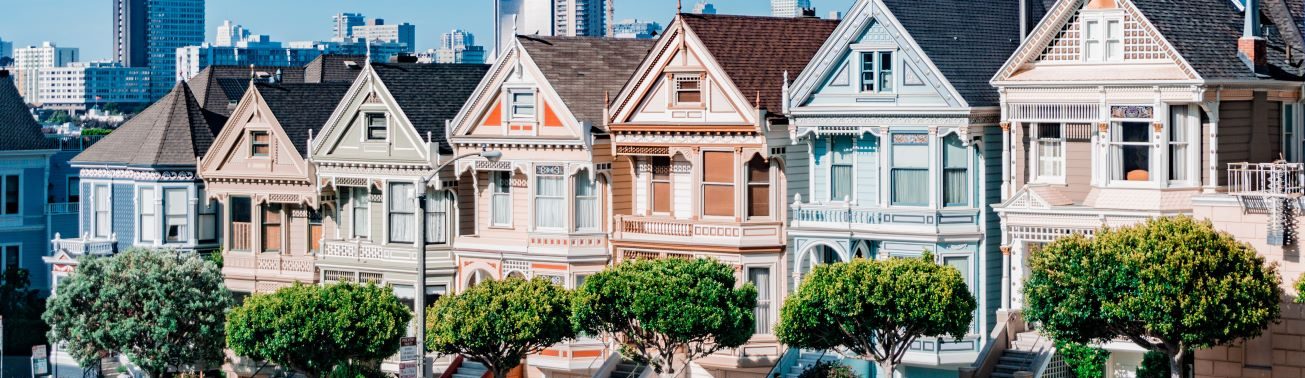 S&P Case ShillerS&P Case Shiller Rockets 19.2%, in November with its National Home Price IndexPhoenix (33%), Tampa (31%), and Miami (28%)
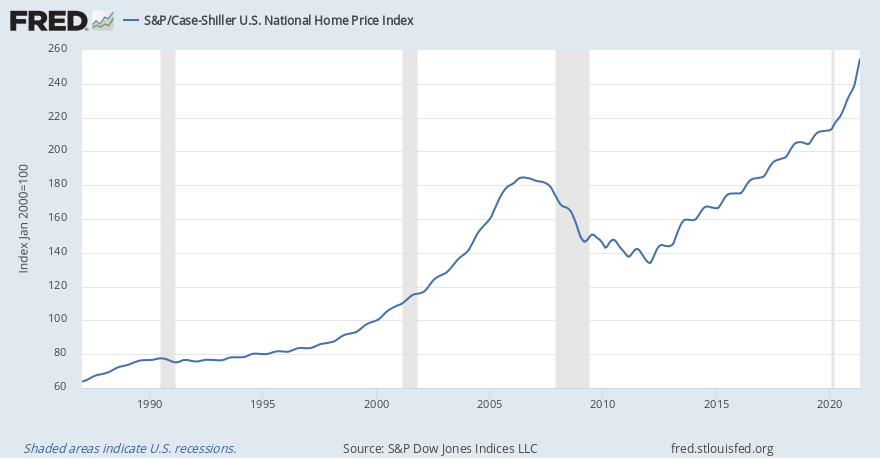 Crown Castle International (CCI) – 3.04% yielding cell phone tower REIT
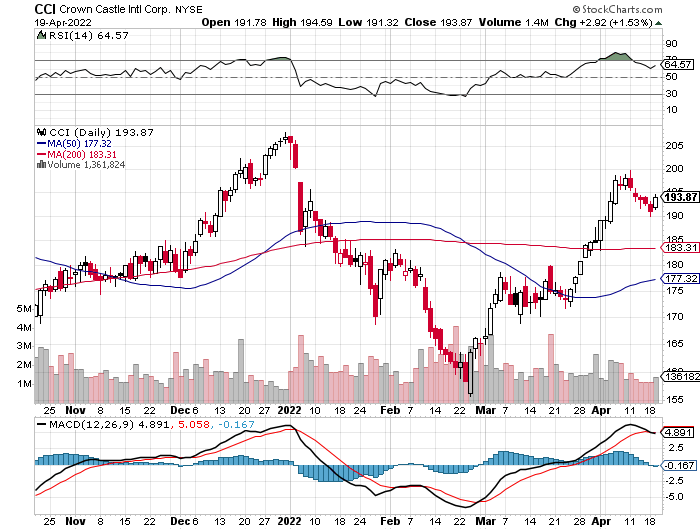 US Home Construction Index (ITB)(DHI), (LEN), (PHM), (TOL), (NVR)
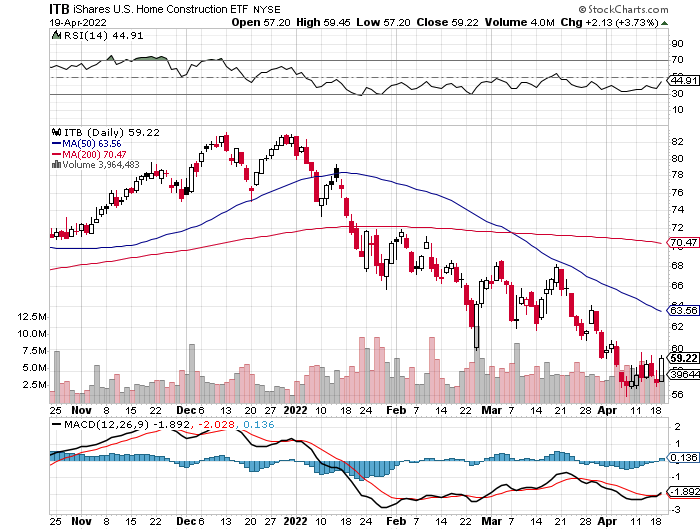 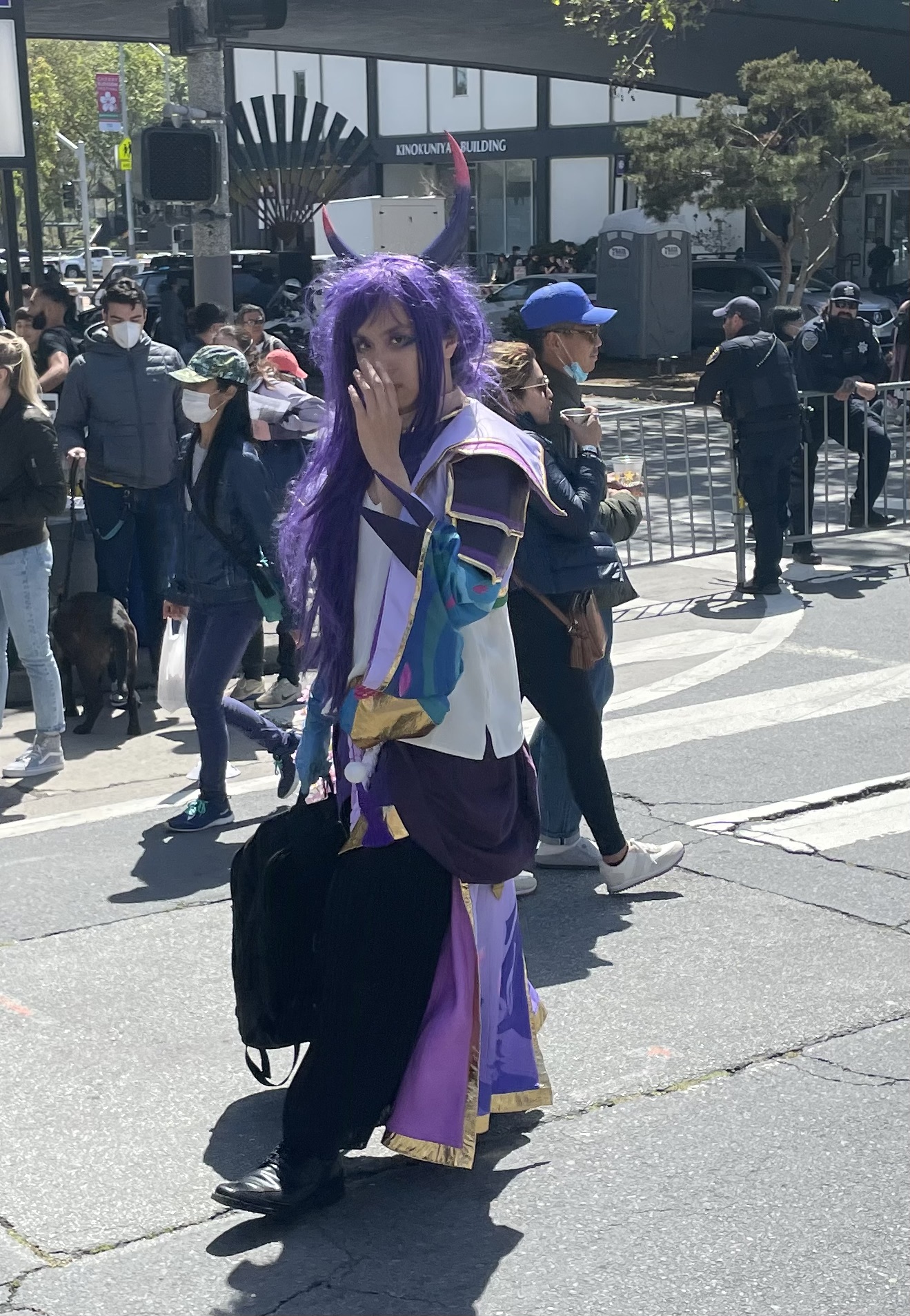 Trade Sheet-So What Do We Do About All This?
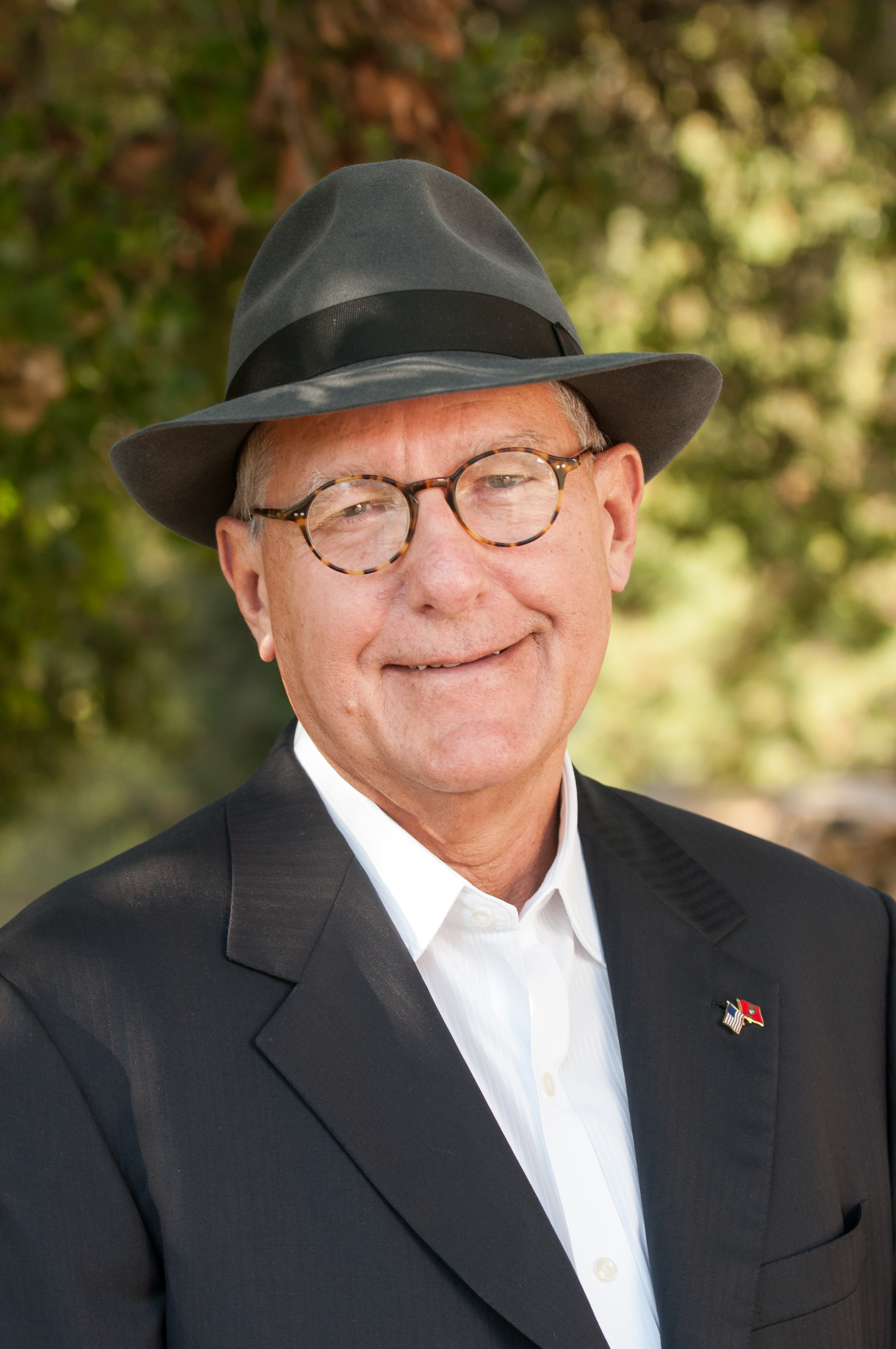 *Stocks – sell rallies*Bonds – sell rallies aggressively*Commodities-buy dips*Currencies- stand aside*Precious Metals – buy dips*Energy – stand aside*Volatility - sell short over $30*Real estate – stand aside*Bitcoin – buy dips
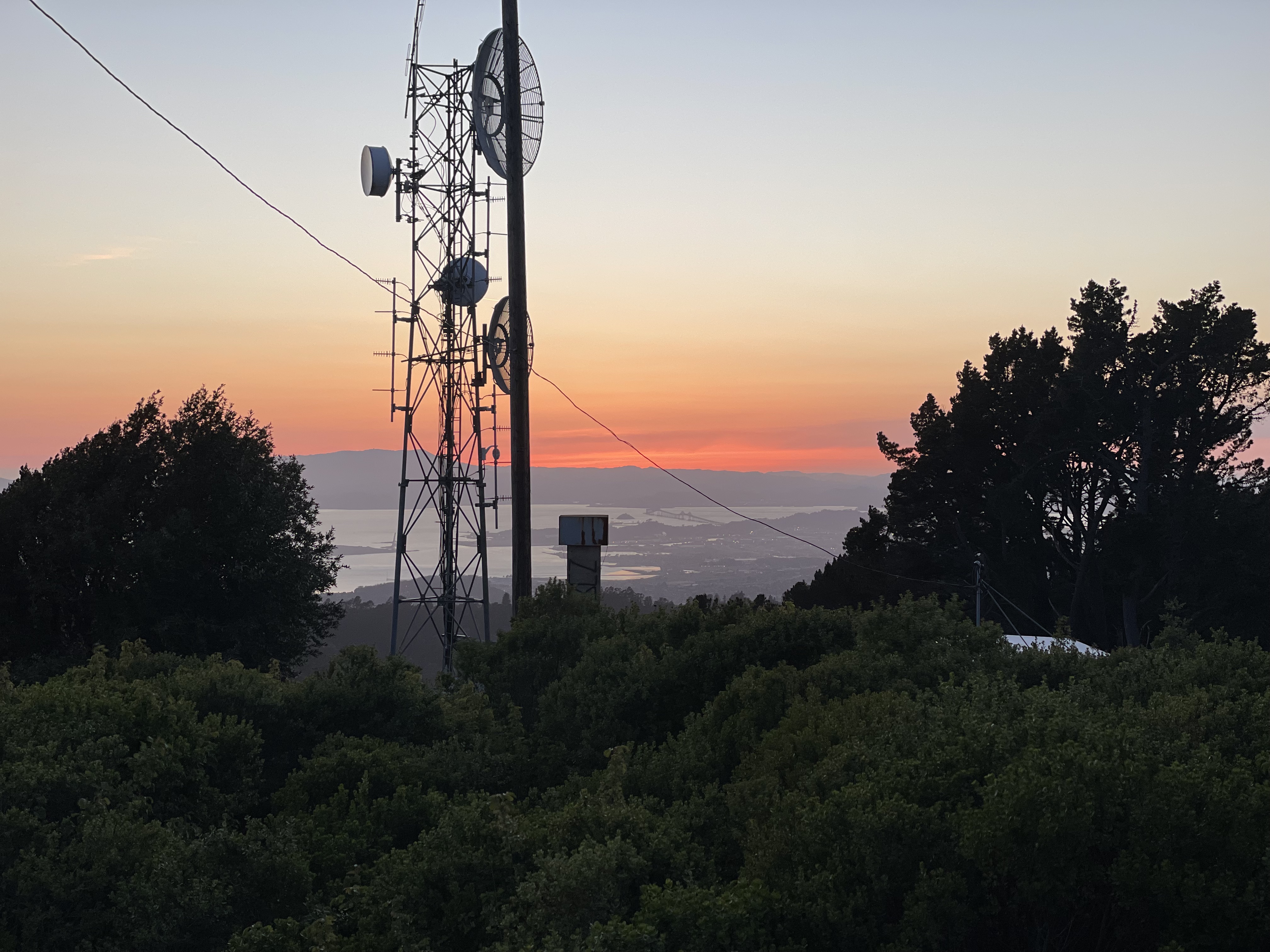 Next Strategy Webinar12:00 EST Wednesday, May 4 from Incline Village, NV email me questions at support@madhedgefundtrader.com
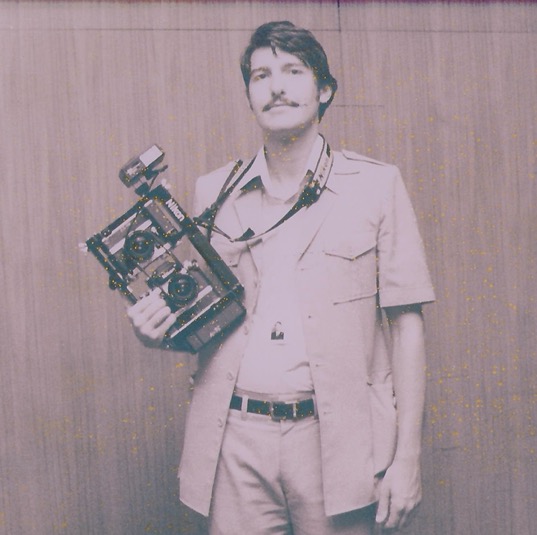 Good Luck and Good Trading!